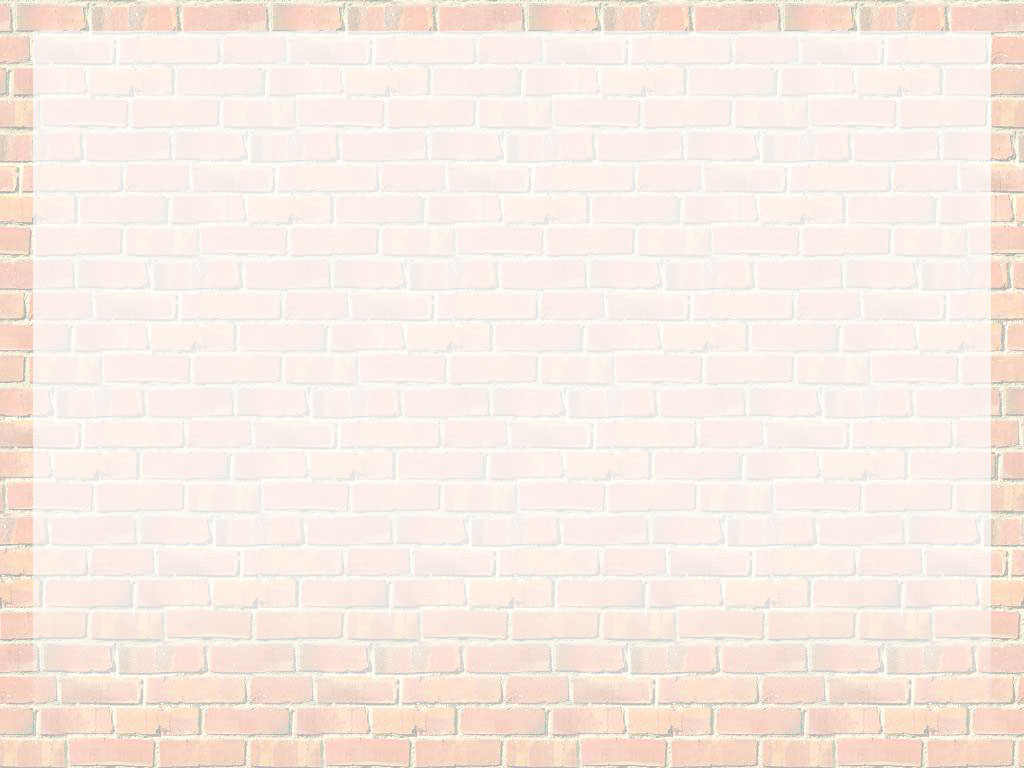 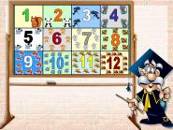 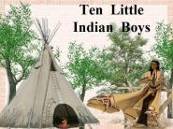 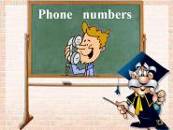 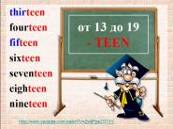 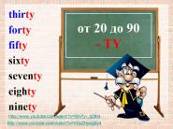 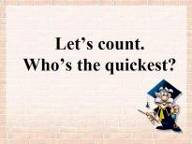 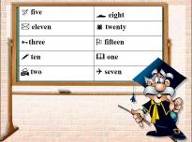 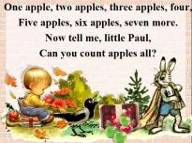 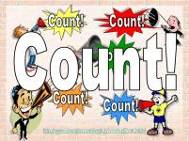 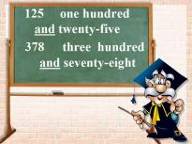 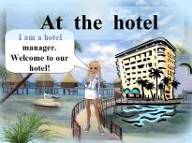 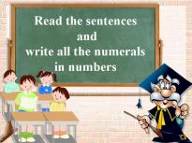 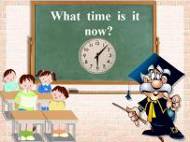 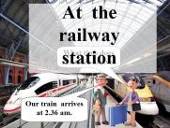 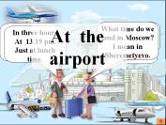 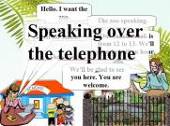 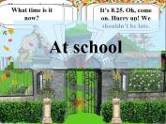 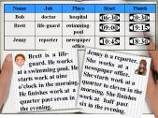 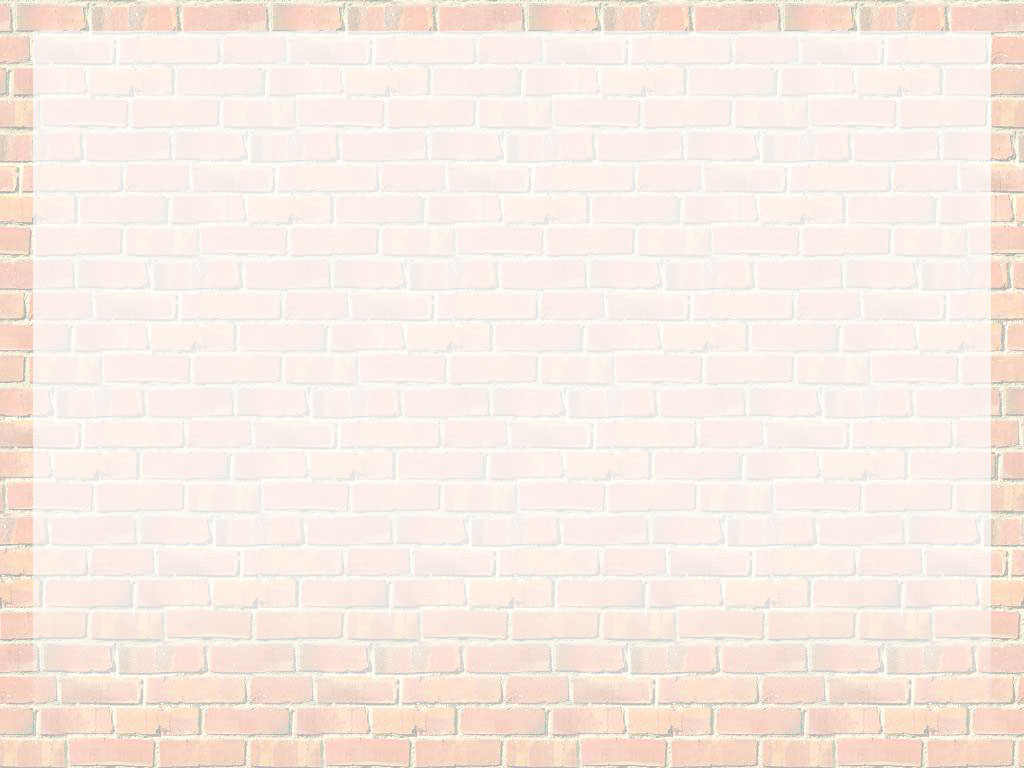 Numerals
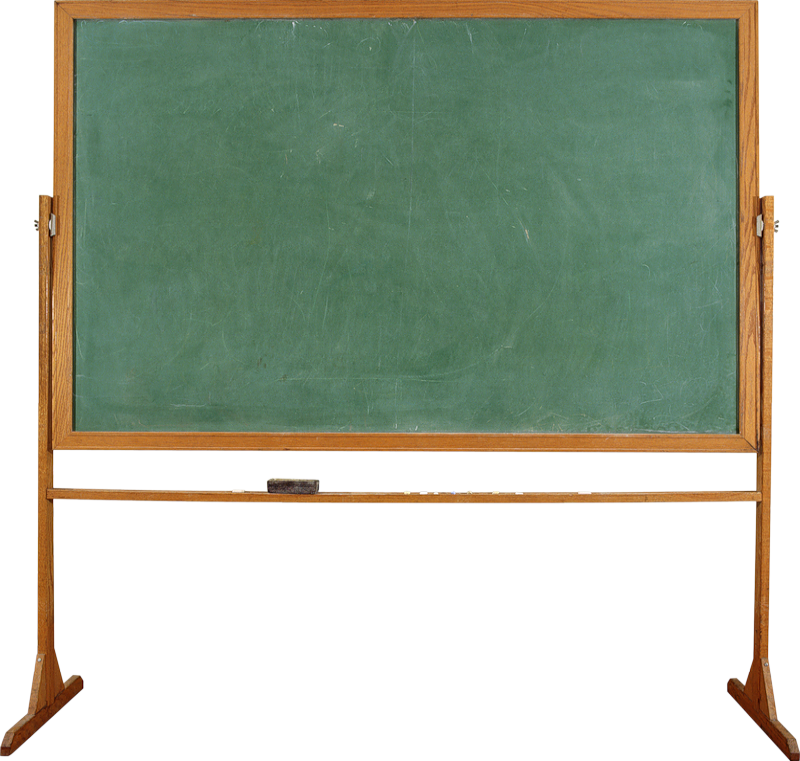 Hello everybody! I’m Mr. Help. I’ll be your teacher. Today we are going to talk about …
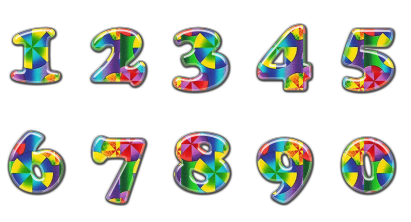 Числительные
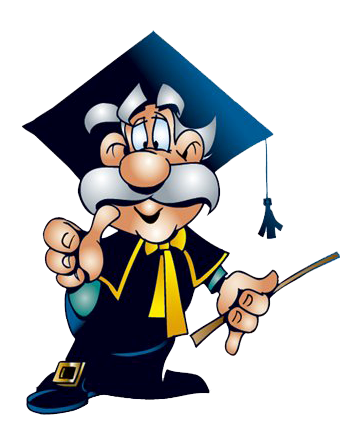 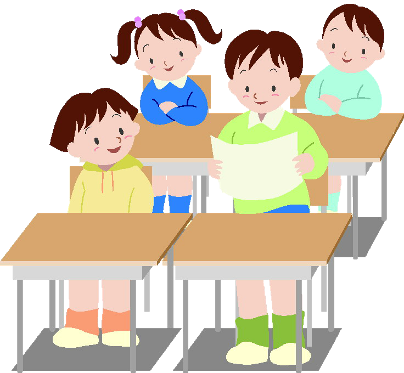 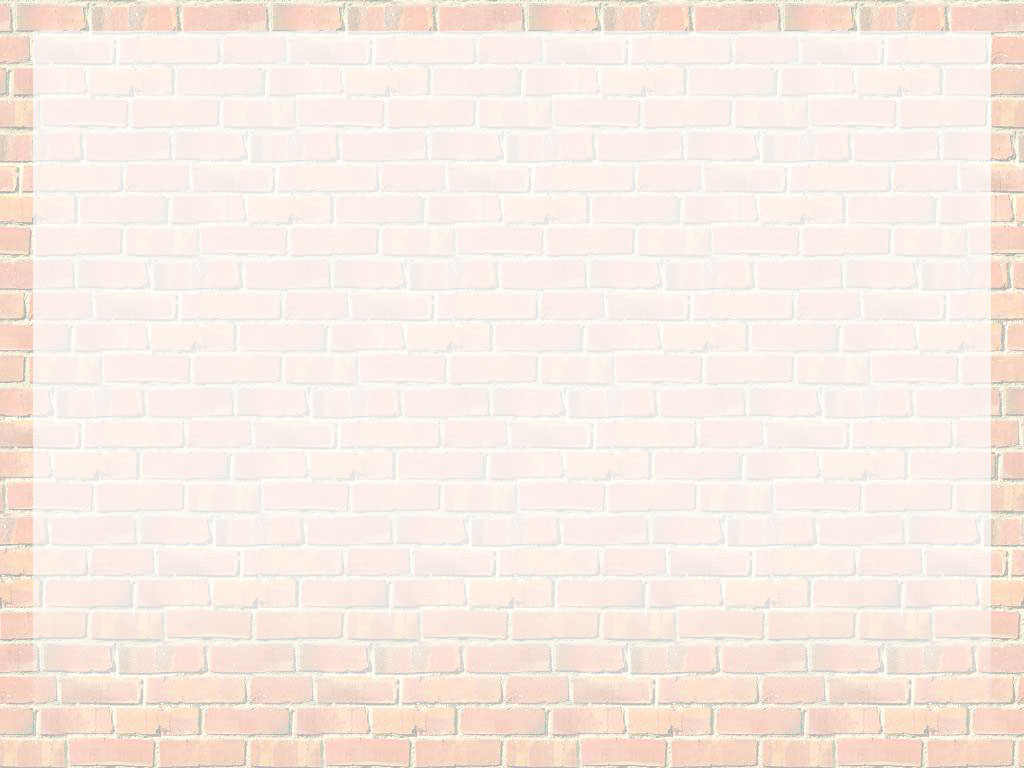 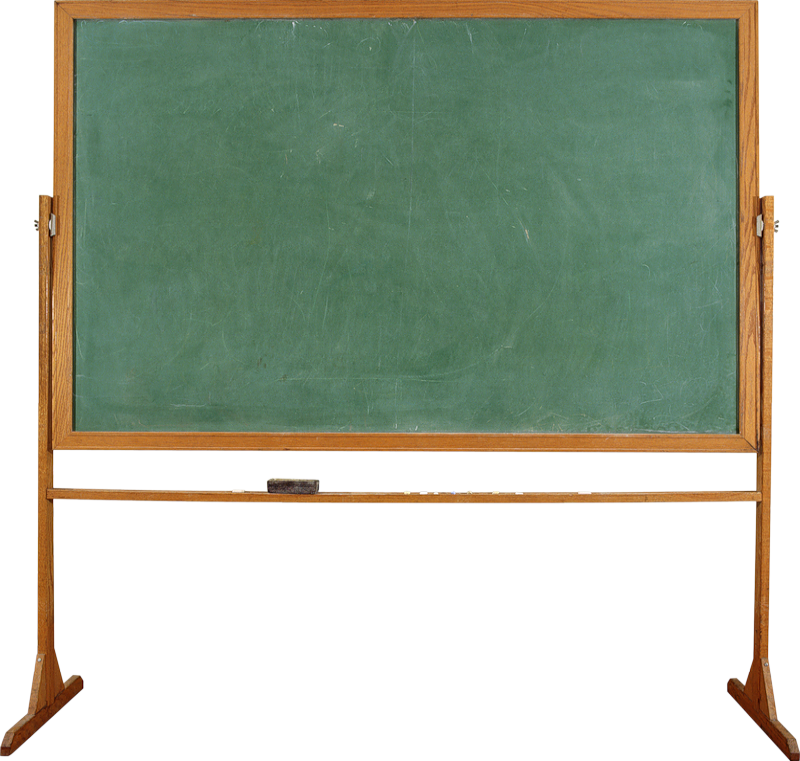 Количественные числительные
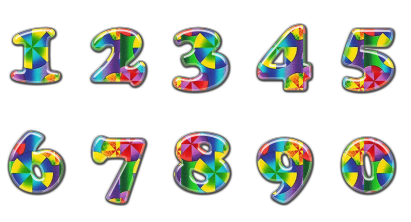 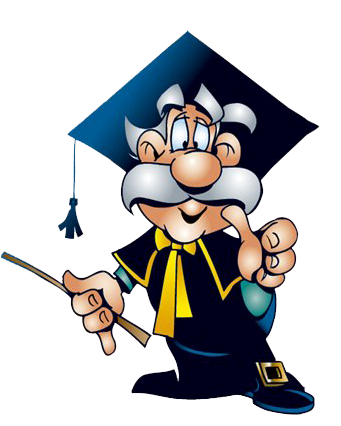 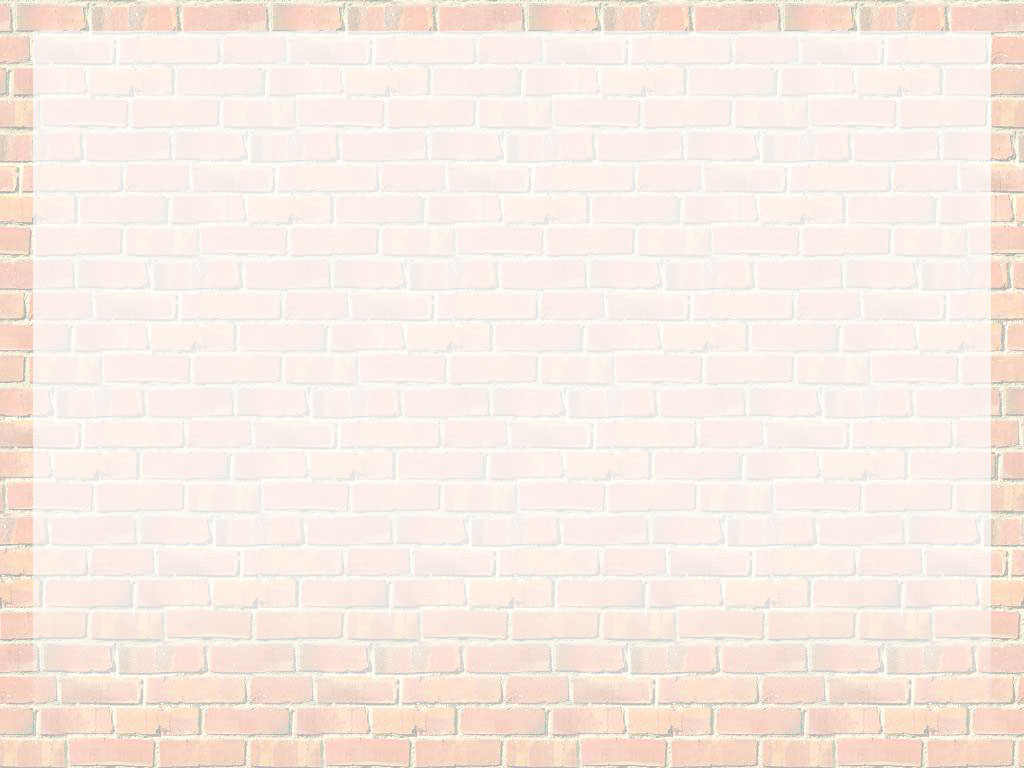 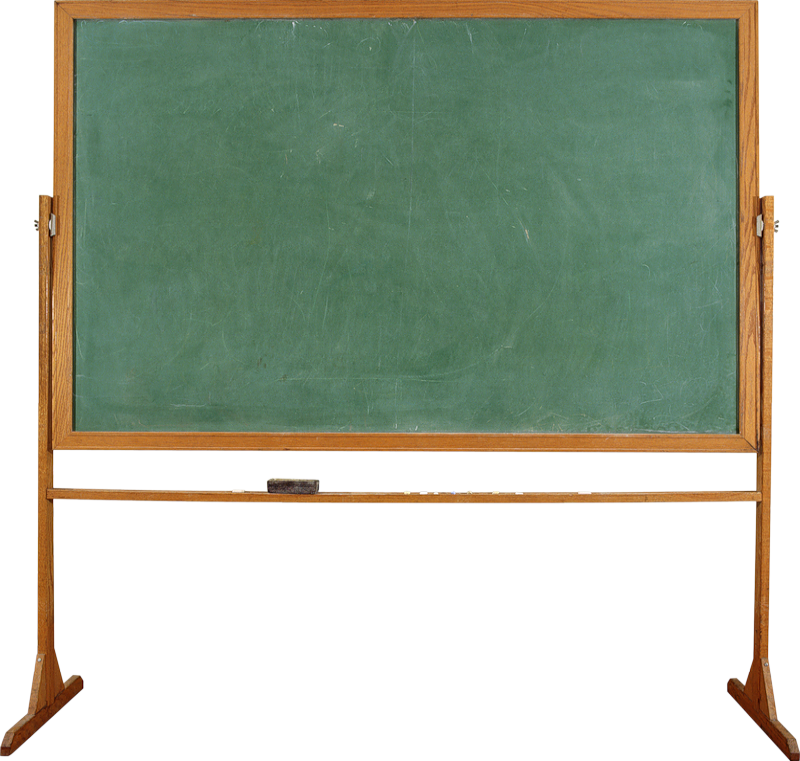 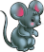 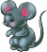 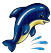 1
2
3
4
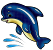 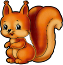 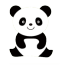 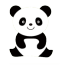 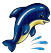 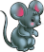 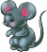 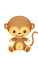 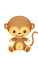 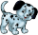 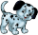 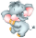 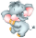 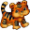 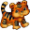 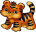 5
6
7
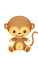 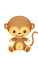 8
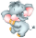 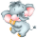 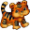 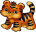 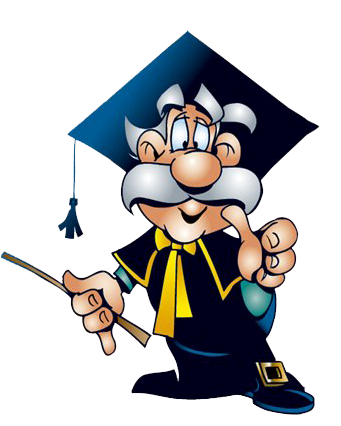 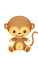 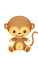 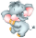 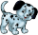 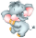 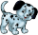 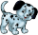 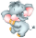 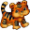 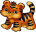 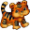 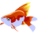 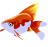 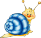 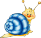 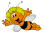 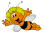 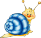 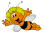 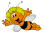 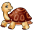 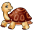 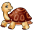 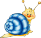 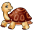 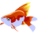 9
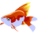 11
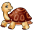 10
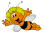 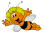 12
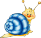 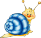 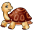 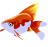 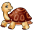 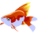 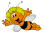 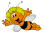 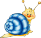 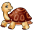 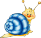 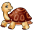 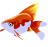 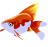 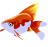 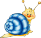 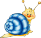 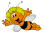 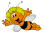 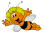 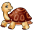 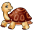 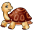 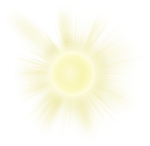 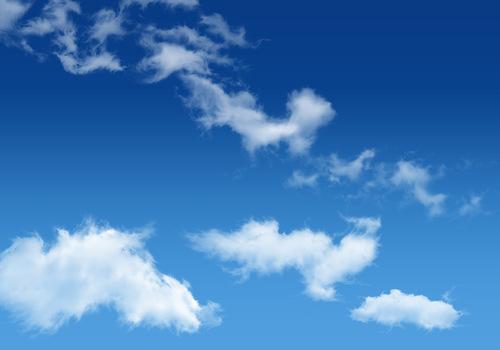 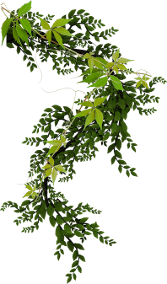 12
11
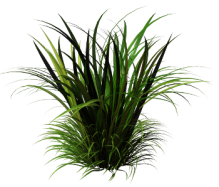 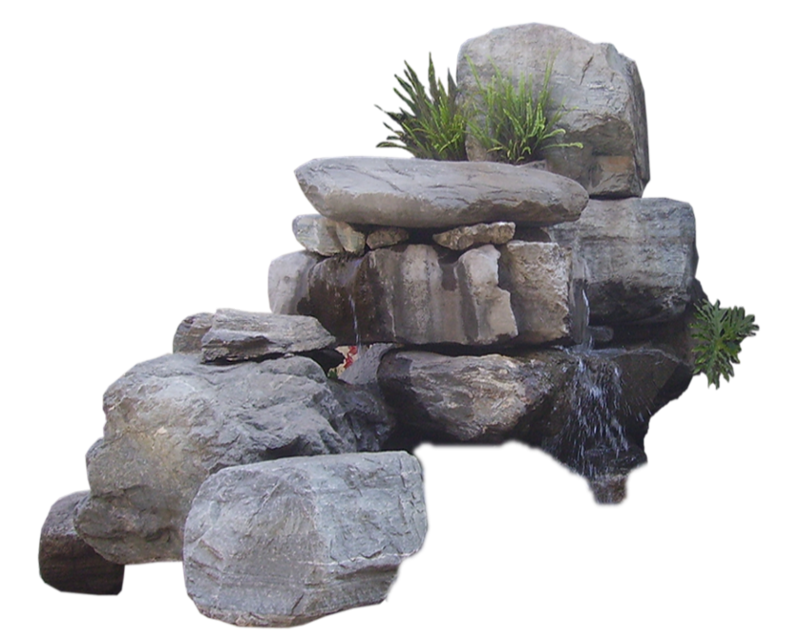 9
10
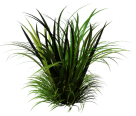 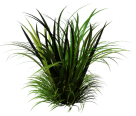 8
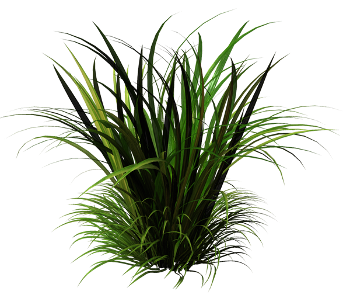 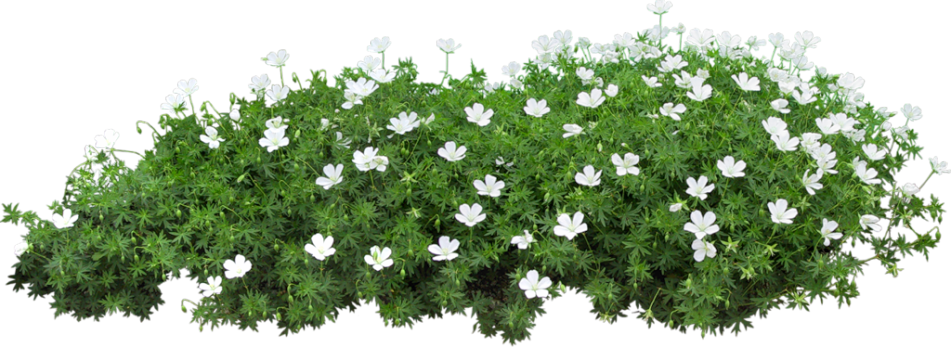 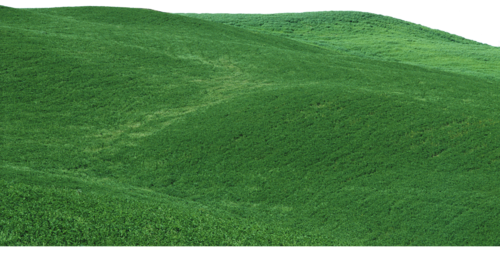 7
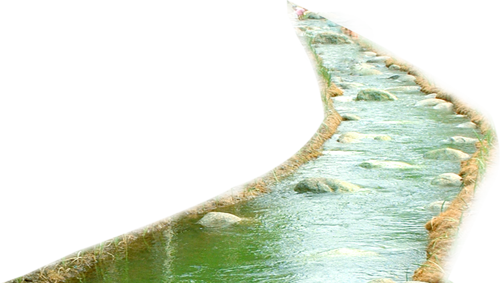 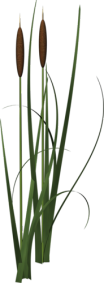 6
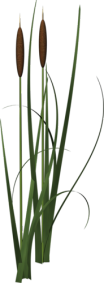 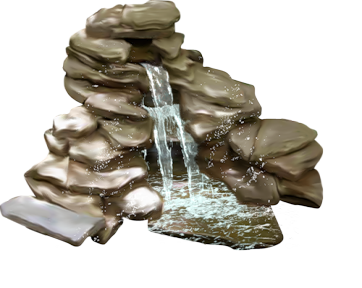 5
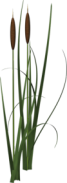 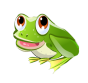 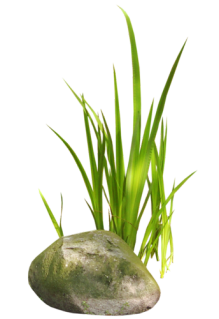 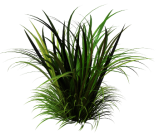 4
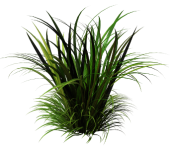 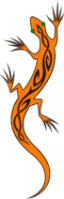 3
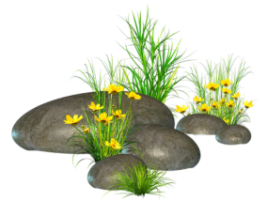 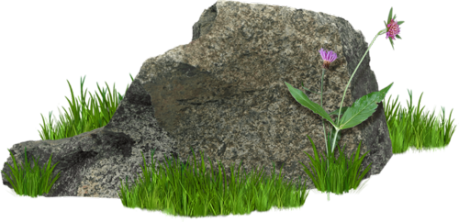 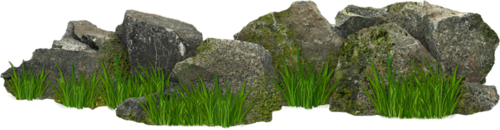 2
1
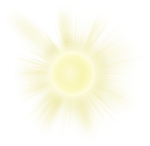 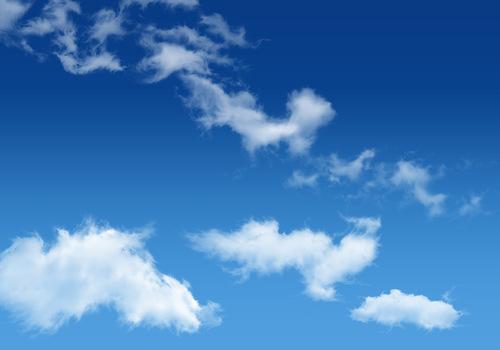 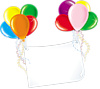 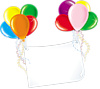 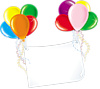 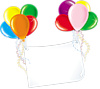 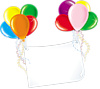 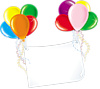 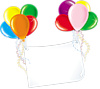 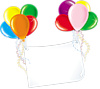 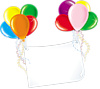 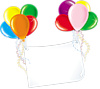 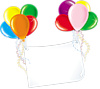 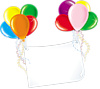 12
twelve
eleven
four
seven
eight
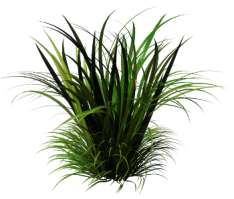 11
ten
nine
two
five
six
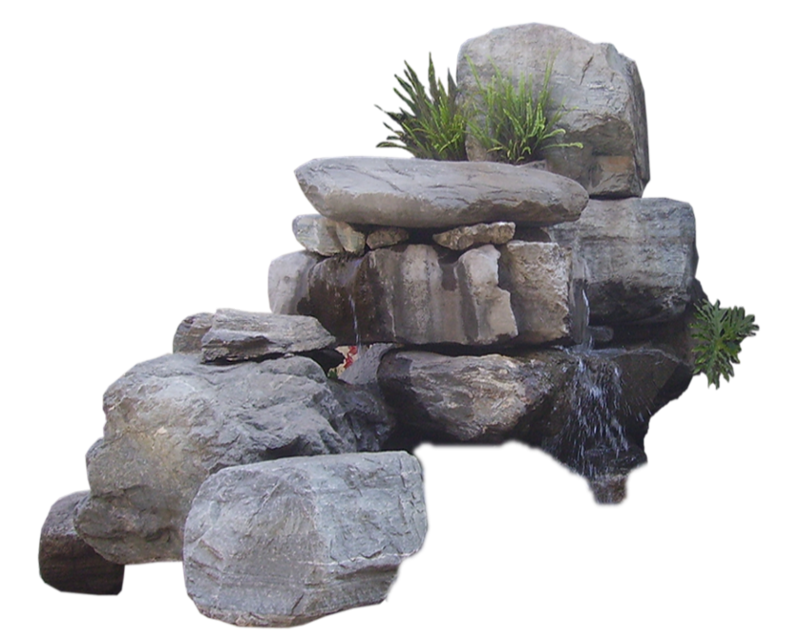 one
three
10
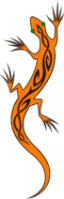 9
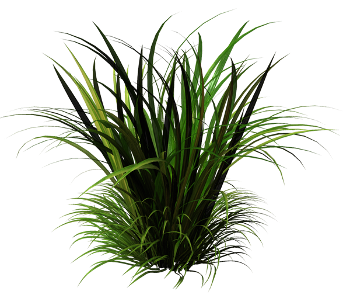 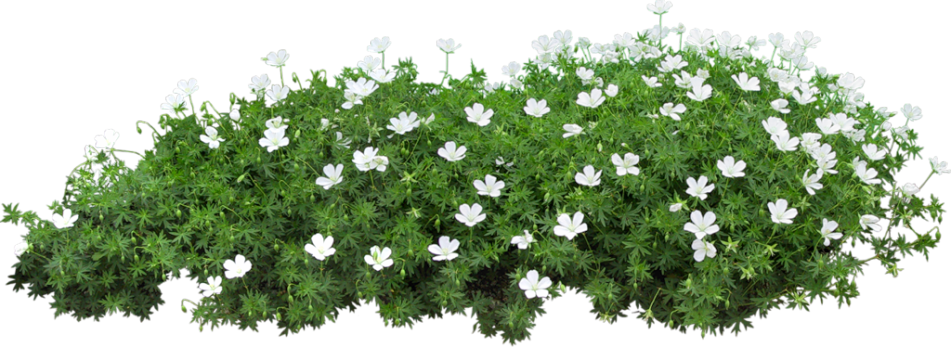 8
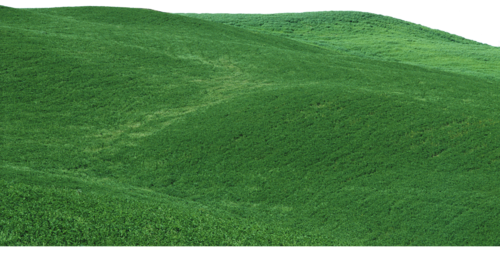 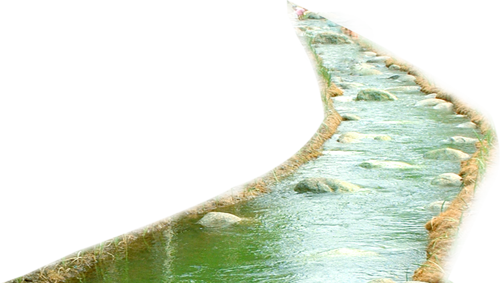 7
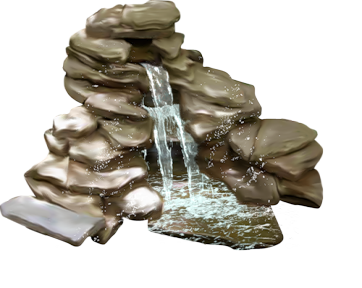 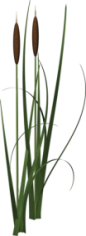 6
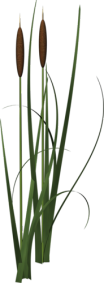 5
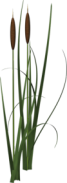 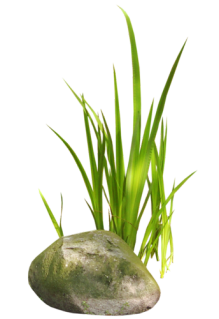 4
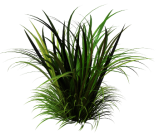 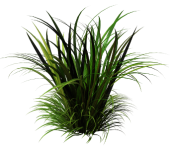 3
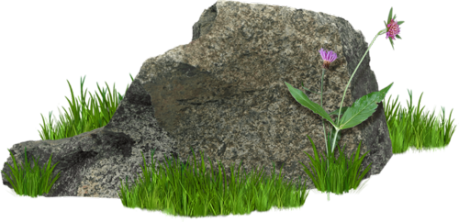 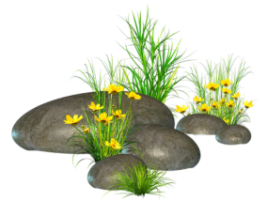 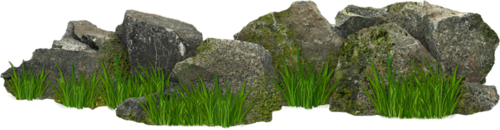 2
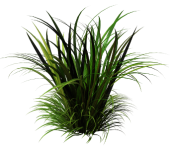 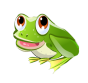 1
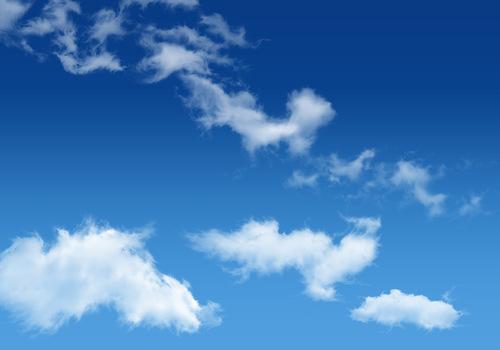 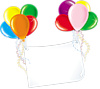 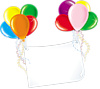 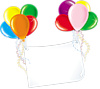 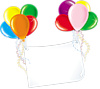 1
2
3
4
one
two
three
four
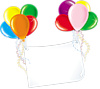 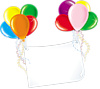 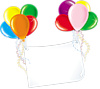 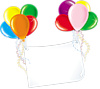 5
6
7
8
seven
five
six
eight
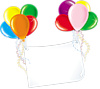 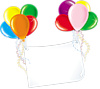 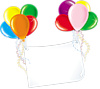 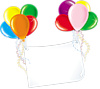 10
11
12
9
ten
eleven
nine
twelve
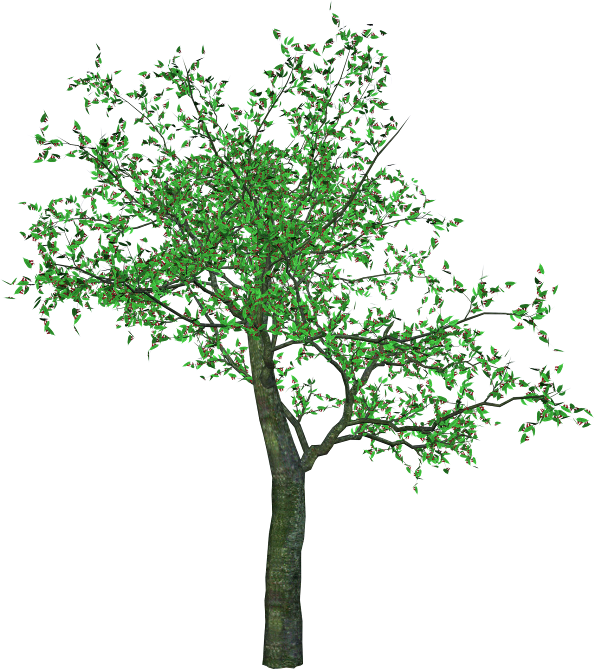 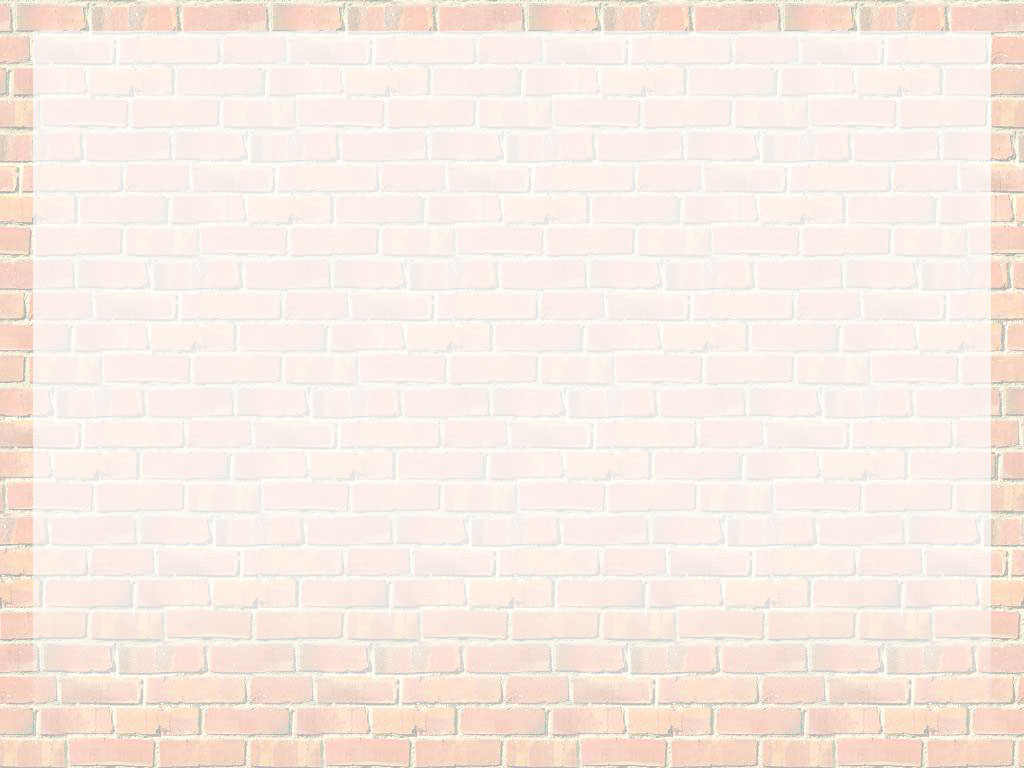 Ten  Little 
Indian  Boys
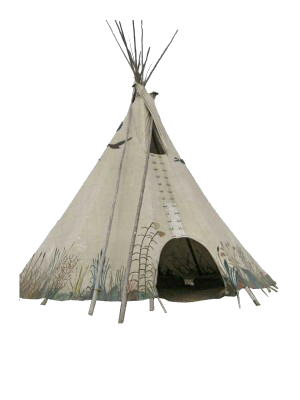 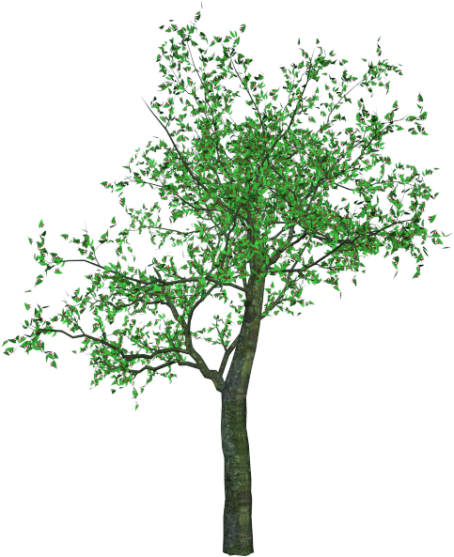 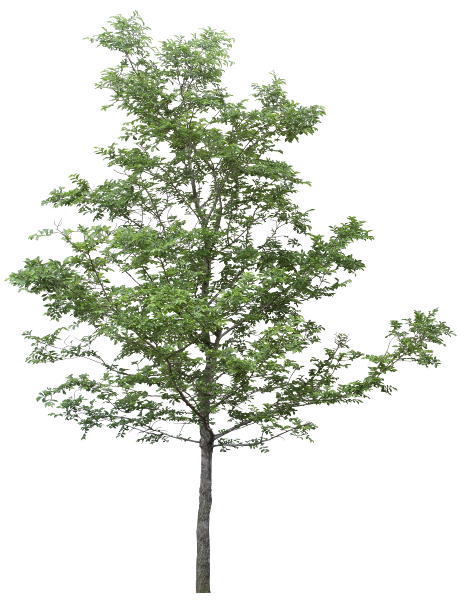 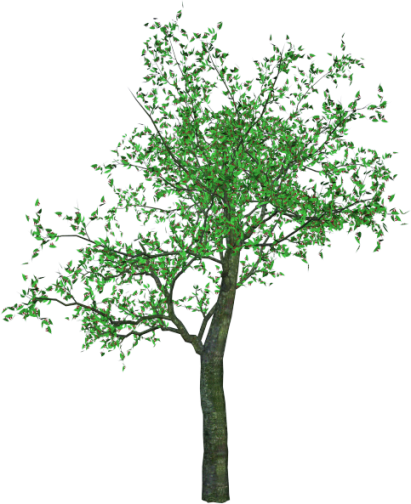 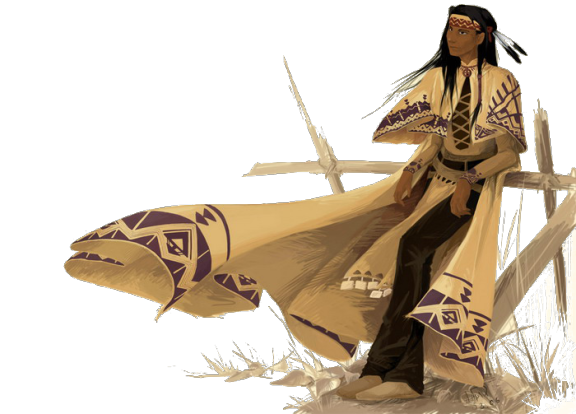 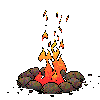 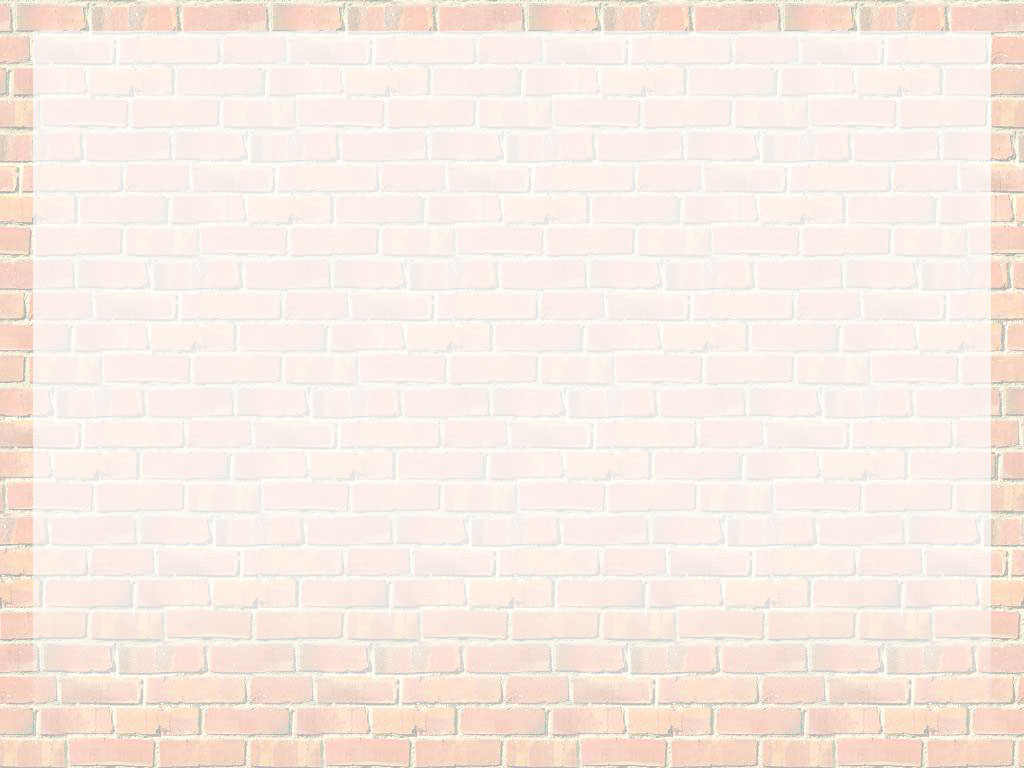 One little, two little, three little IndiansFour little, five little, six little IndiansSeven little, eight little, nine little IndiansTen little Indian boys.
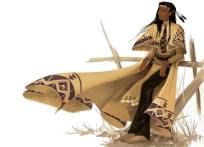 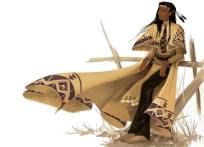 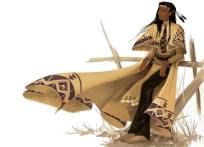 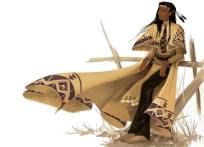 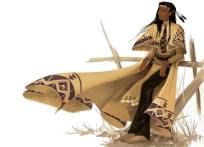 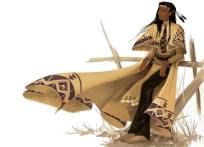 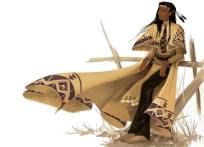 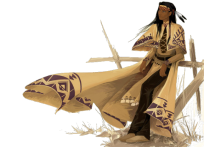 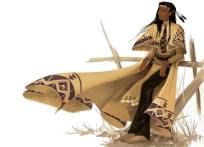 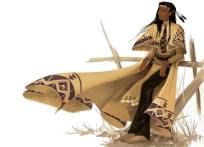 Ten little, nine little, eight little IndiansSeven little, six little, five little IndiansFour little, three little, two little IndiansOne little Indian boy.
http://www.youtube.com/watch?v=urdg94V7NLE
http://www.youtube.com/watch?v=k0SkWCCWrF8
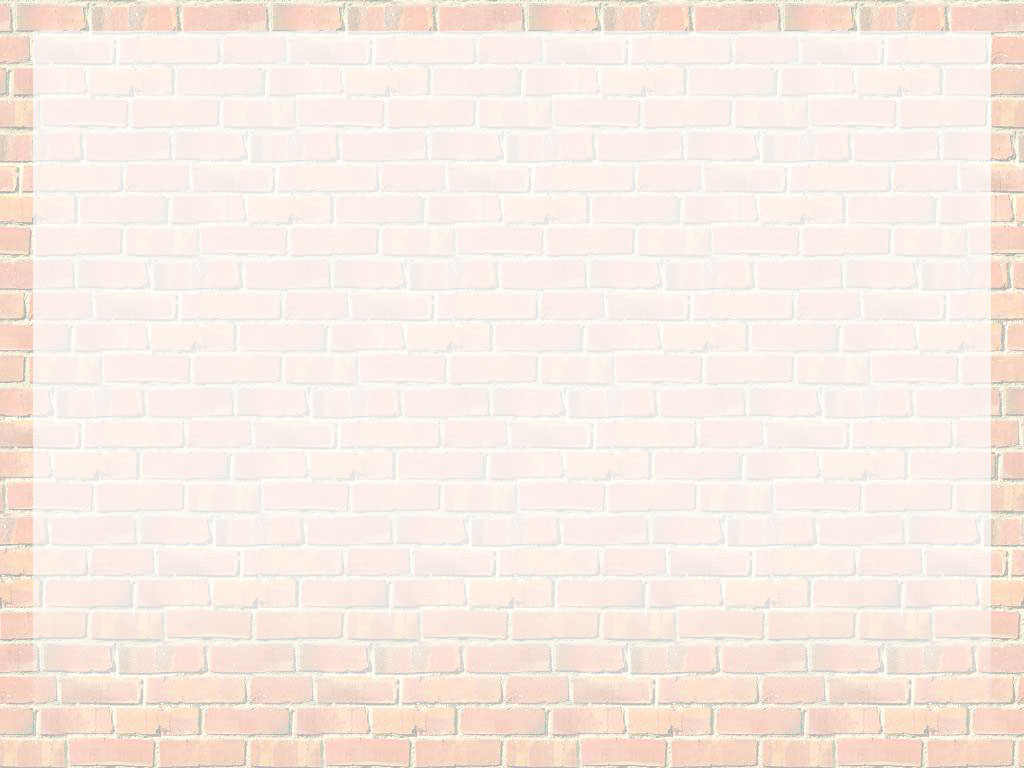 Phone   numbers
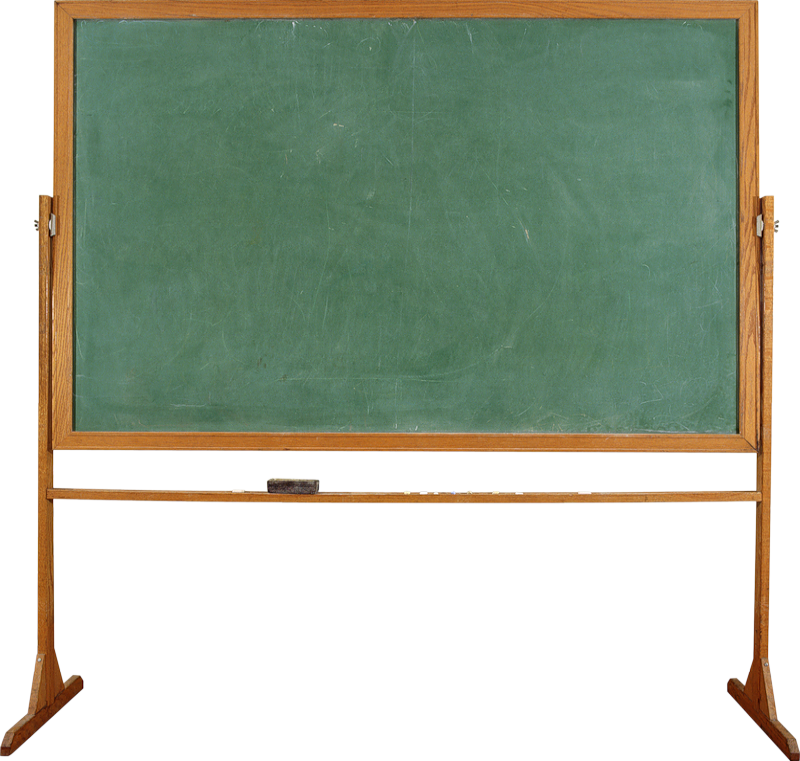 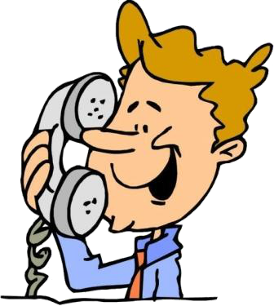 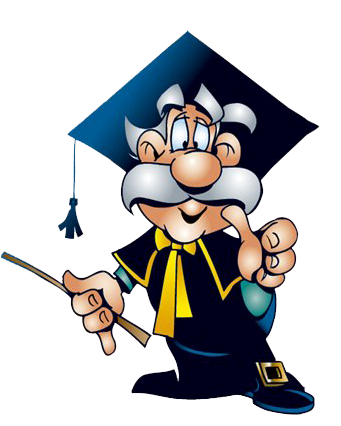 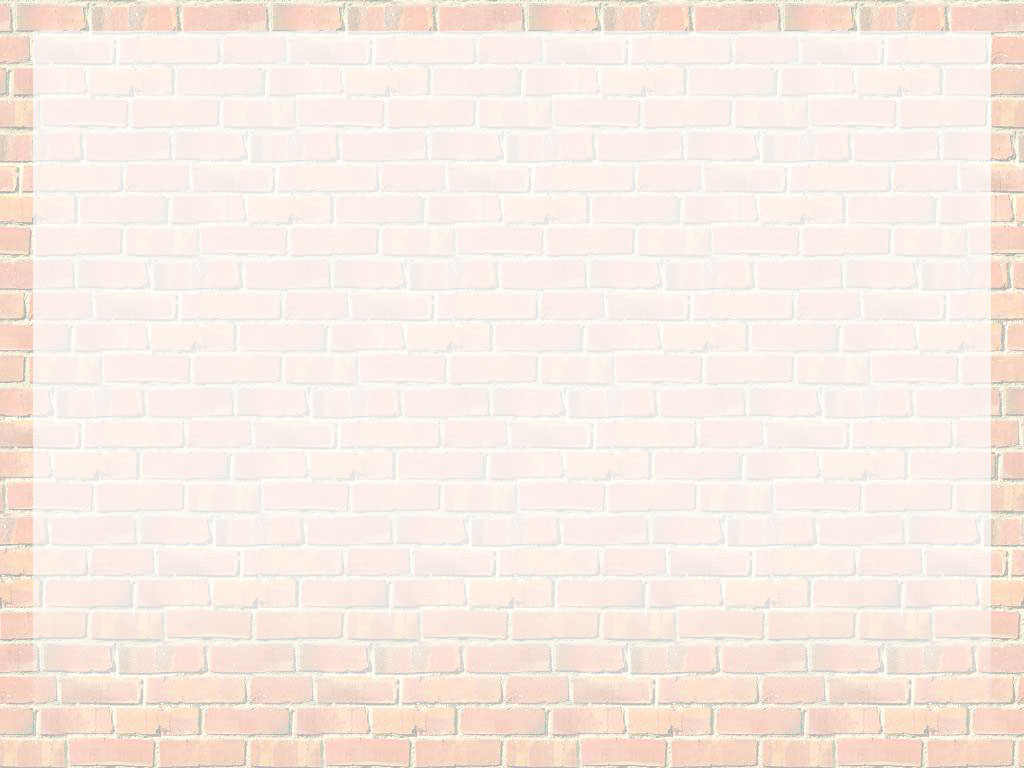 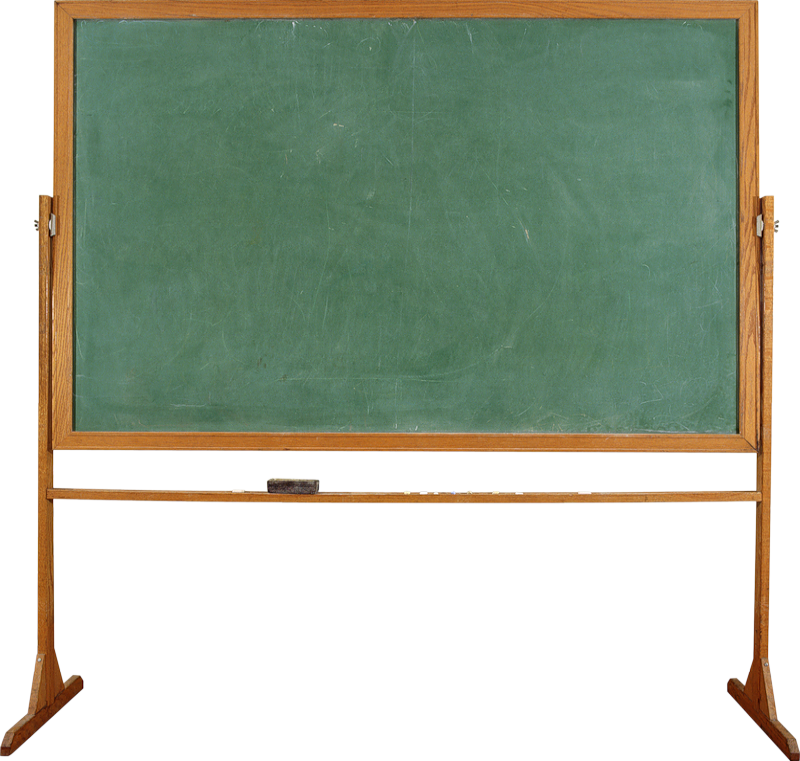 350 2871
44 0378 543 0157
687 054 265six-eight-seven-oh-five-four- two-six-five
double four-oh-three-
seven-eight-five-four-
three-oh-one-five-seven
three-five-oh-two-eight-seven-one
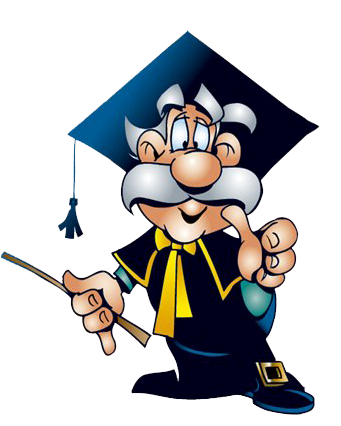 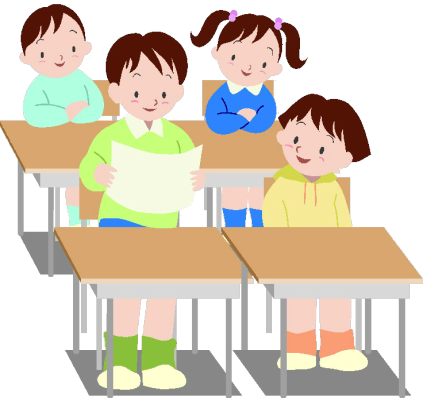 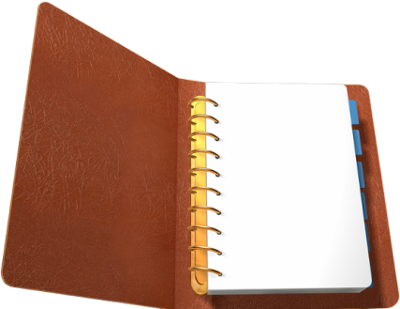 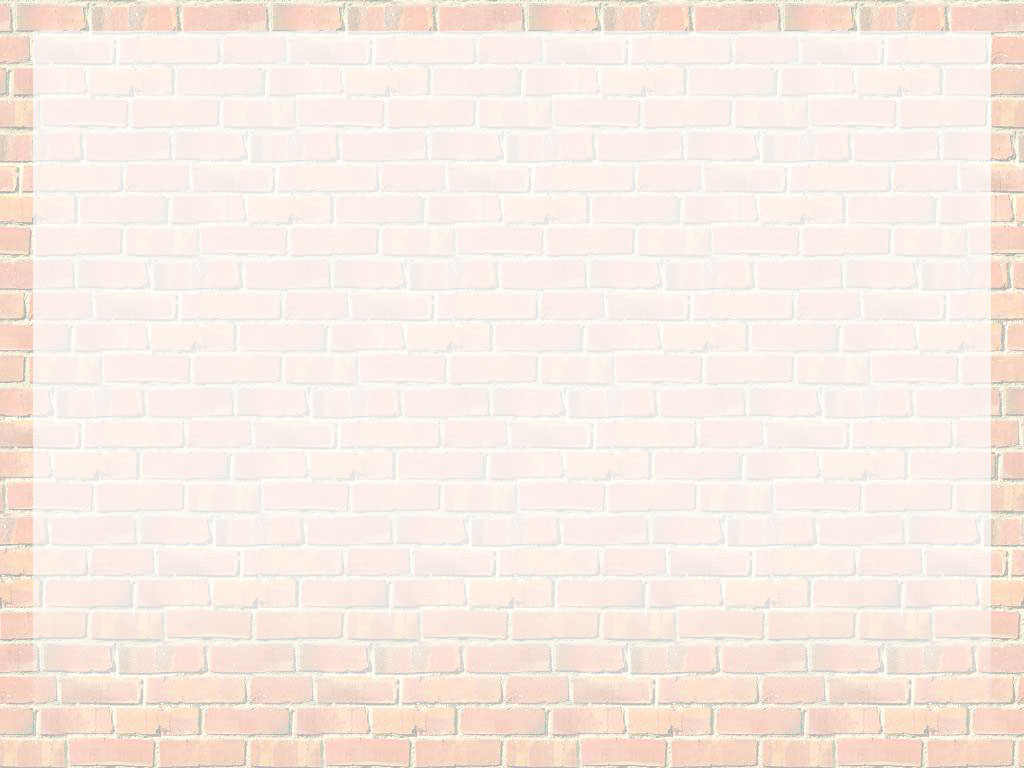 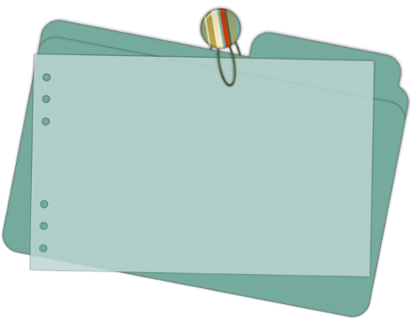 English classes
321 4510 0789
Mrs Tailor
James 
Hunter
 945 07 82
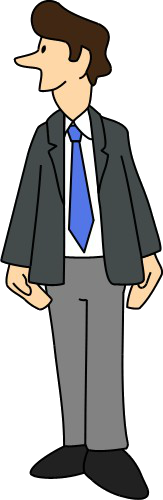 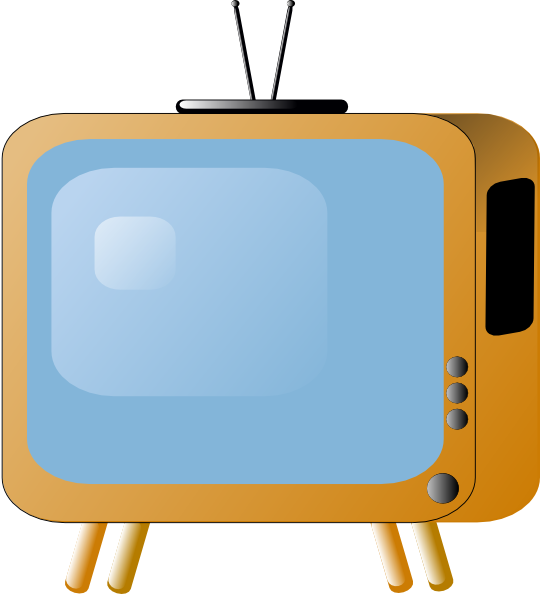 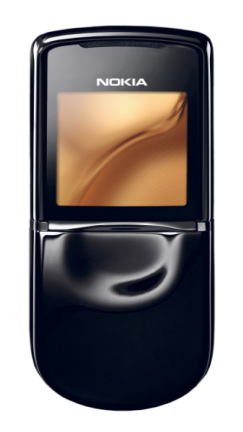 Last call
623 485 53
CALL   NOW
1 888  962  962
        for   more
        information
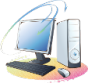 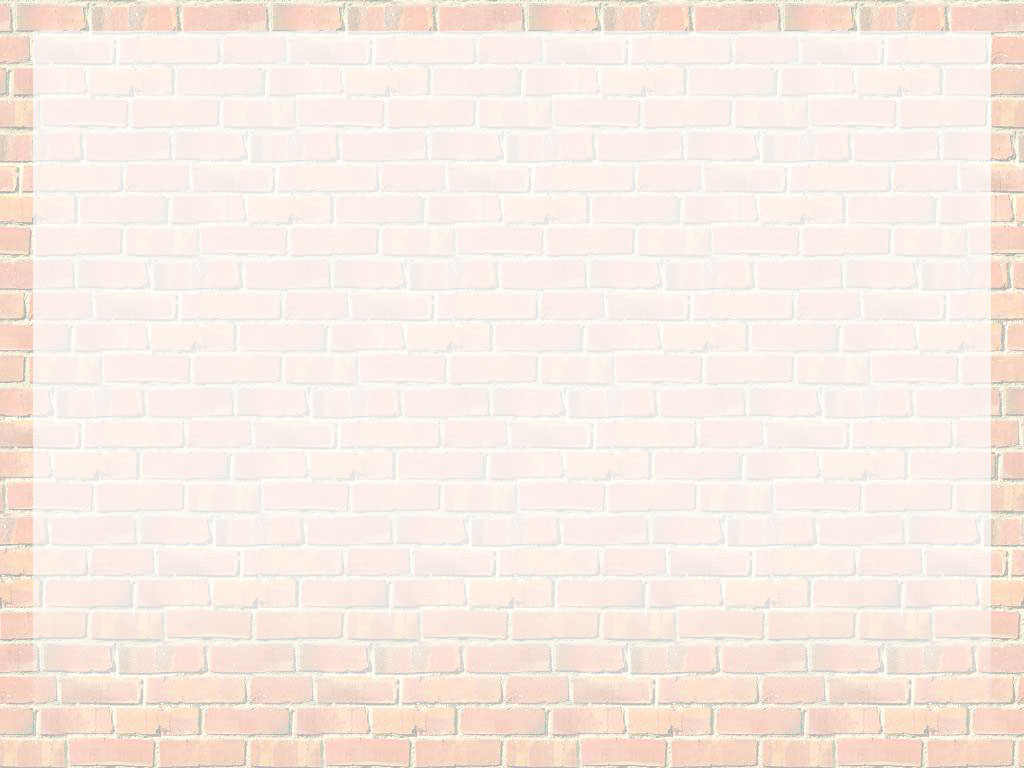 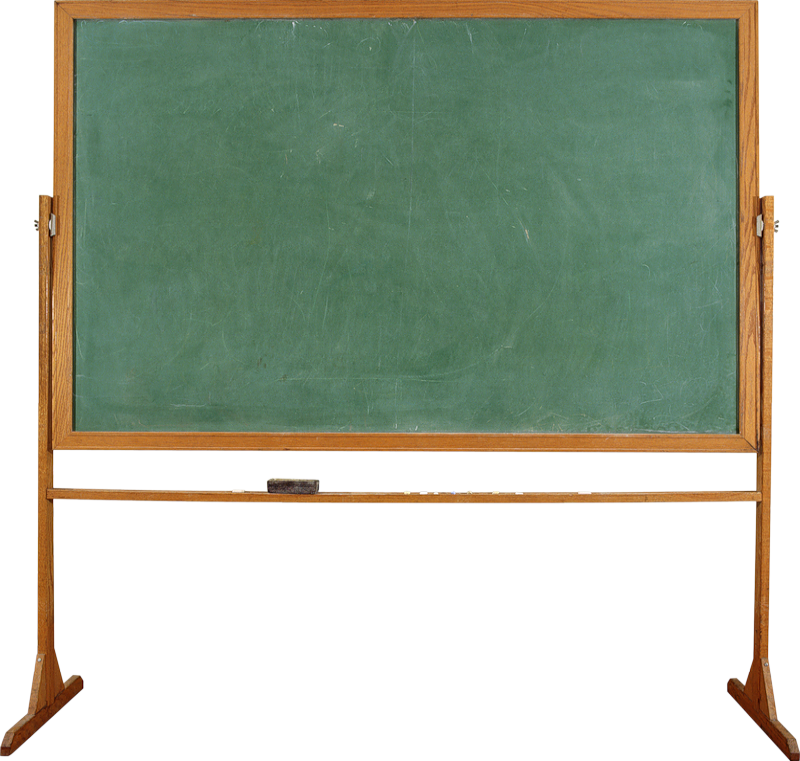 My  mobile number is …It’s …
My home number is …It’s …
My  phone number is …It’s …
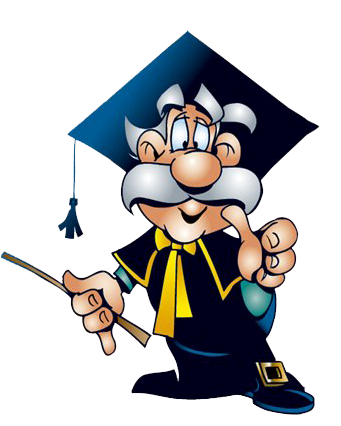 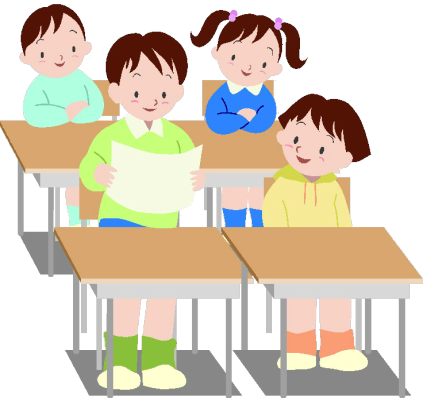 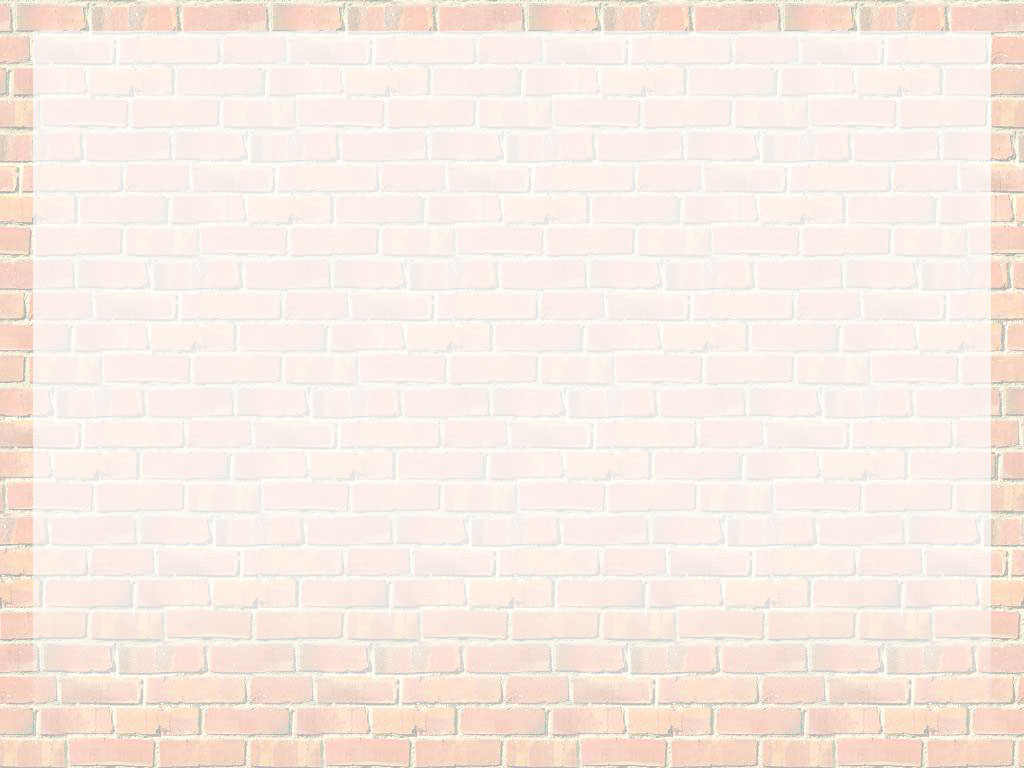 Hello. What’s your home number?
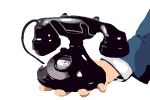 Hello. My home number is …
OK. And what’s your mobile number?
My mobile number  is …
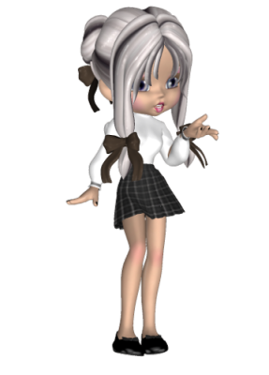 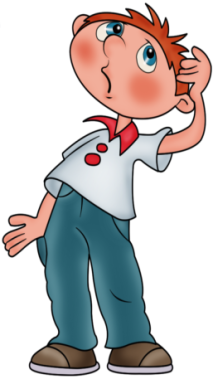 OK. And what’s your mum’s/ dad’s 
mobile/work  number?
My mum’s/dad’s mobile/work  number is …
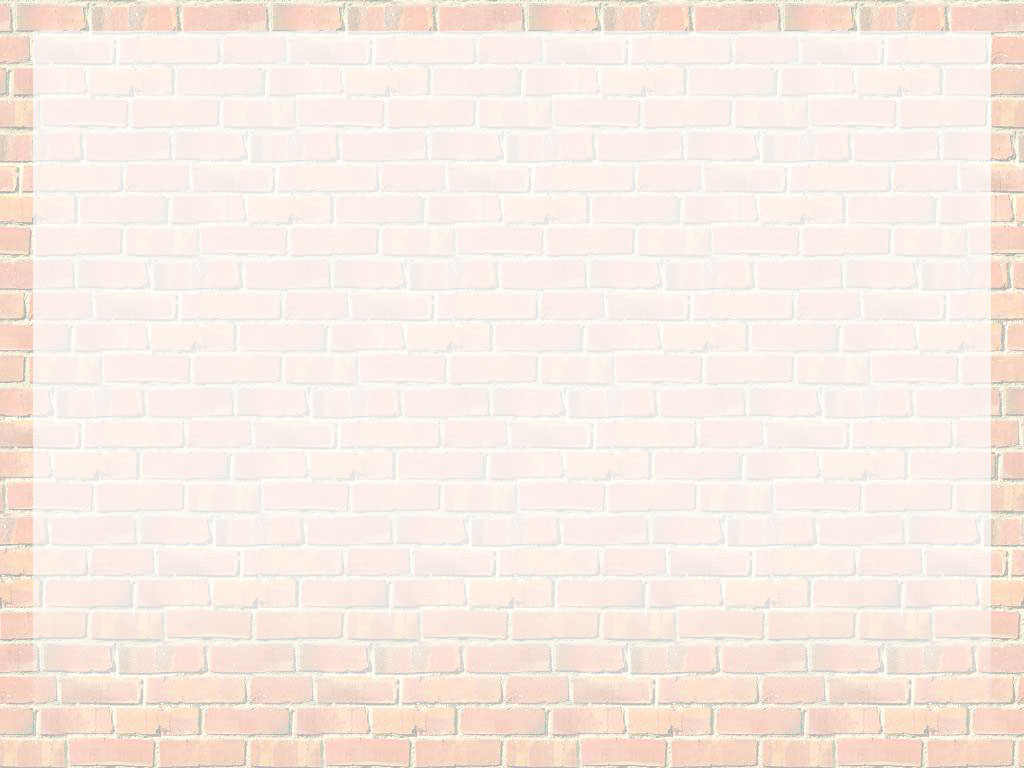 thirteen
fourteen 
fifteen 
sixteen
seventeen
eighteen
nineteen
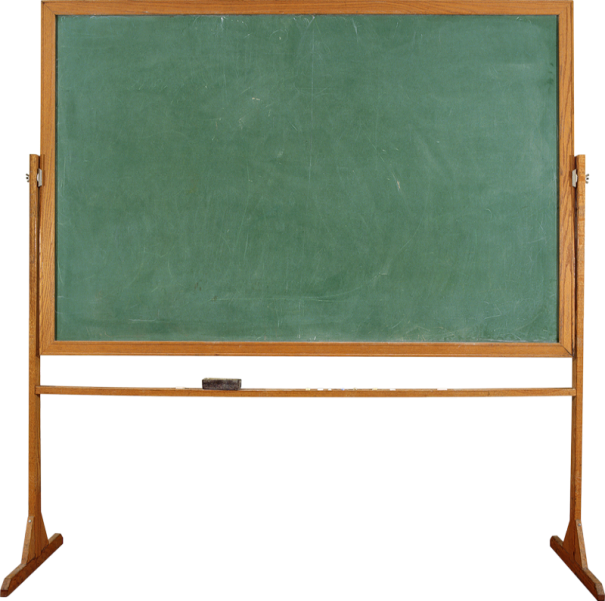 от 13 до 19        - TEEN
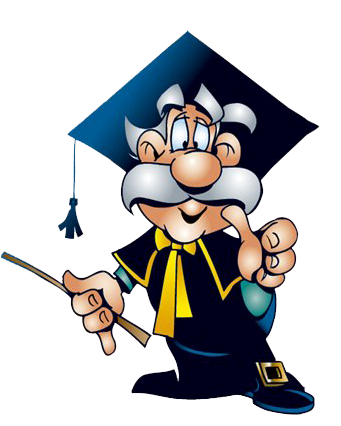 http://www.youtube.com/watch?v=Zw6Fps2O7XY
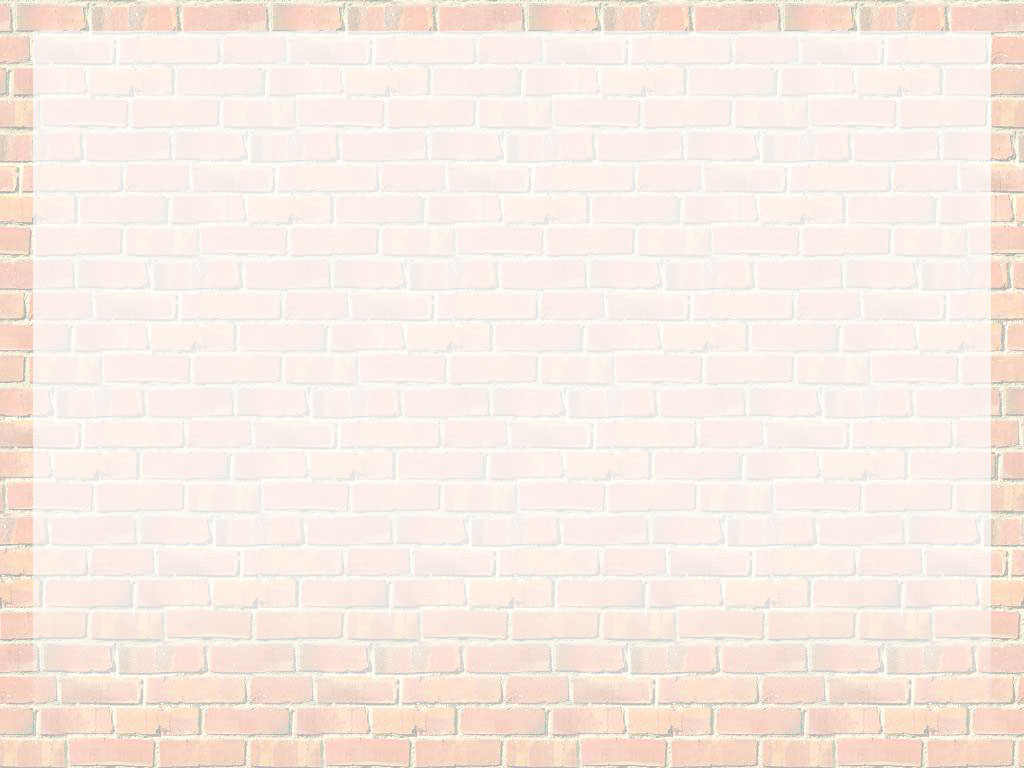 thirty
forty 
fifty 
sixty
seventy
eighty
ninety
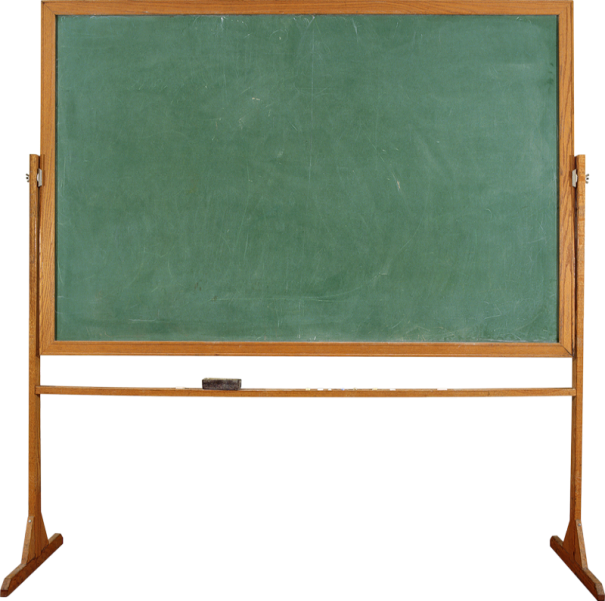 от 20 до 90        - TY
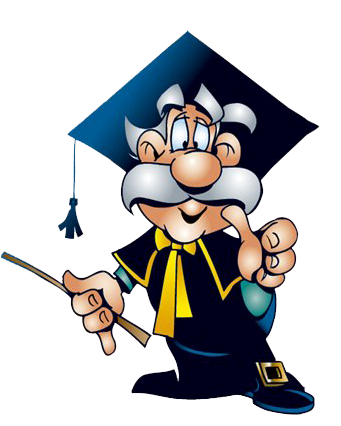 http://www.youtube.com/watch?v=SN7y-_q28l4
http://www.youtube.com/watch?v=K0pZHpvg0y4
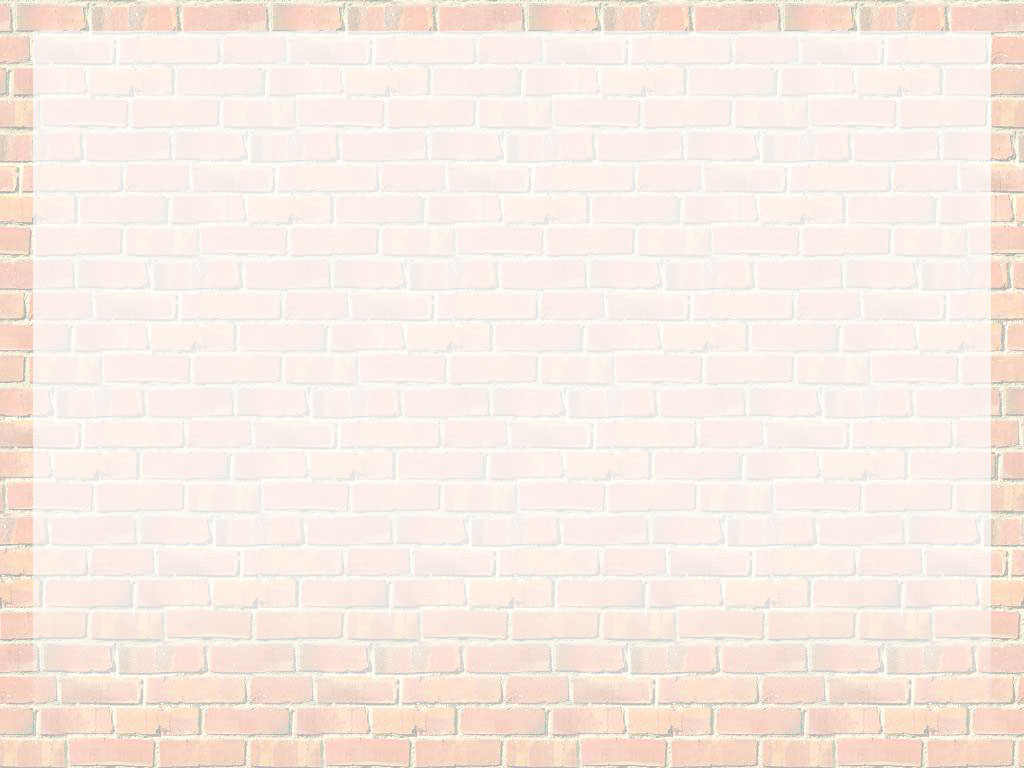 Let’s count. Who’s the quickest?
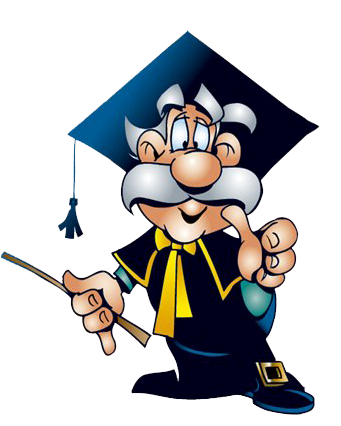 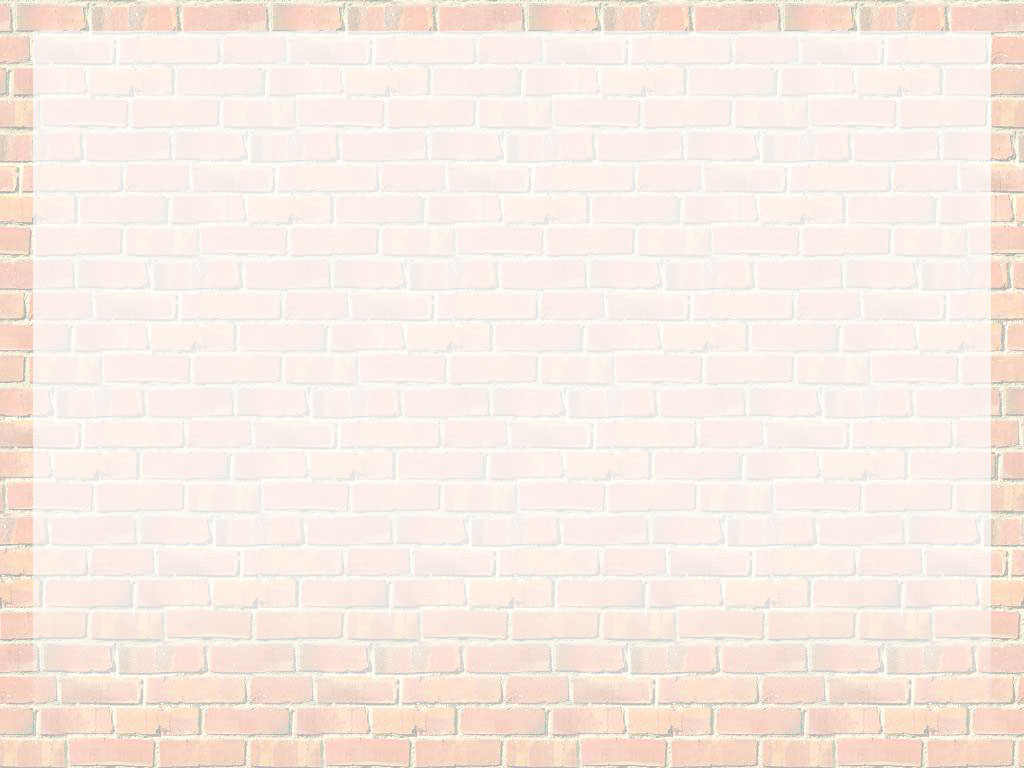 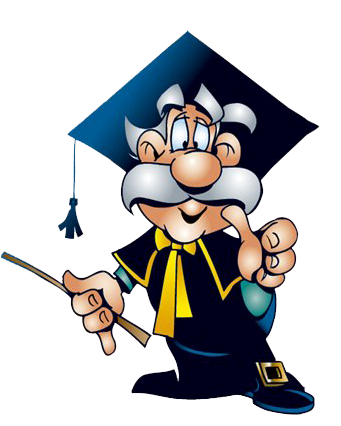 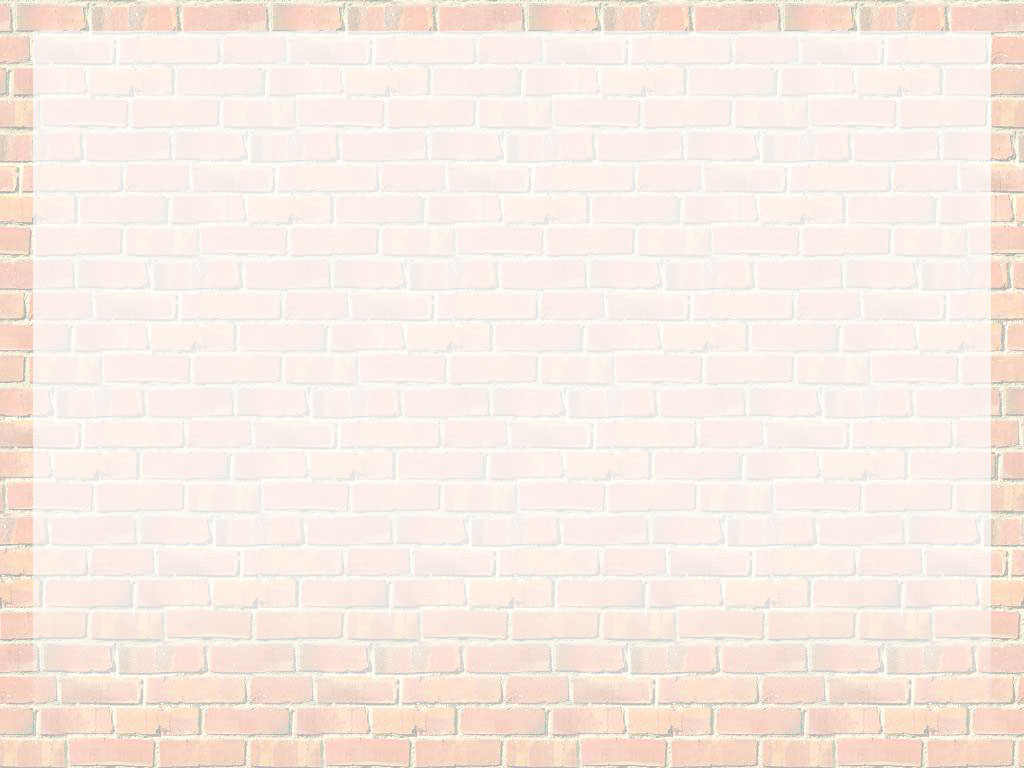 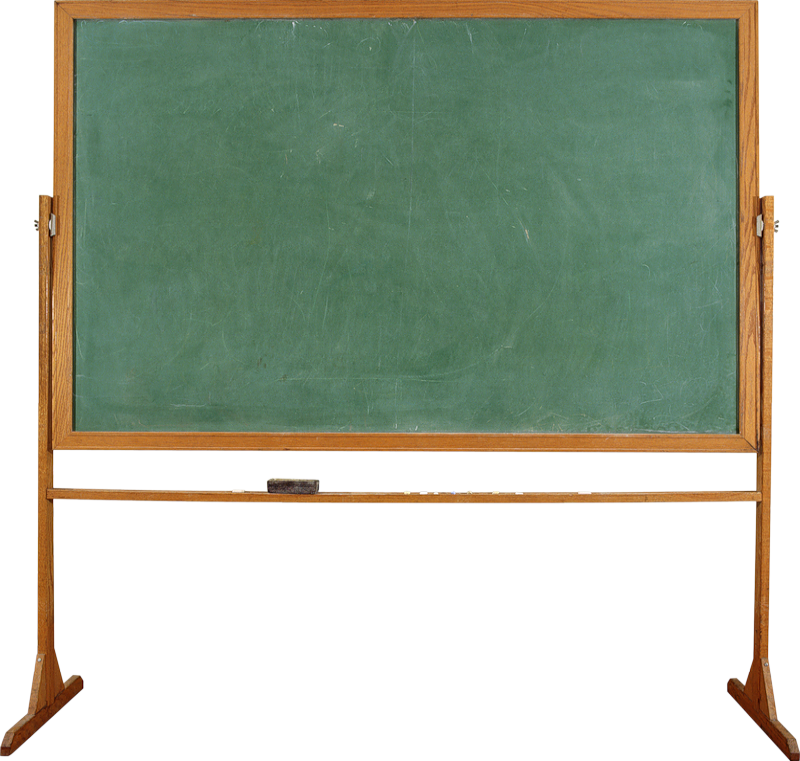 Let’s draw and  count
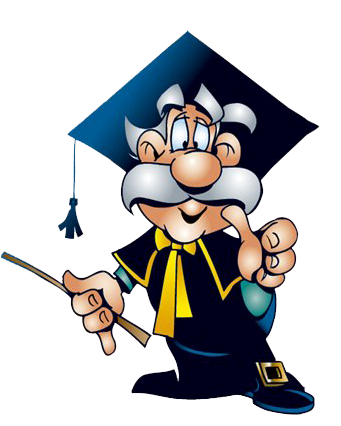 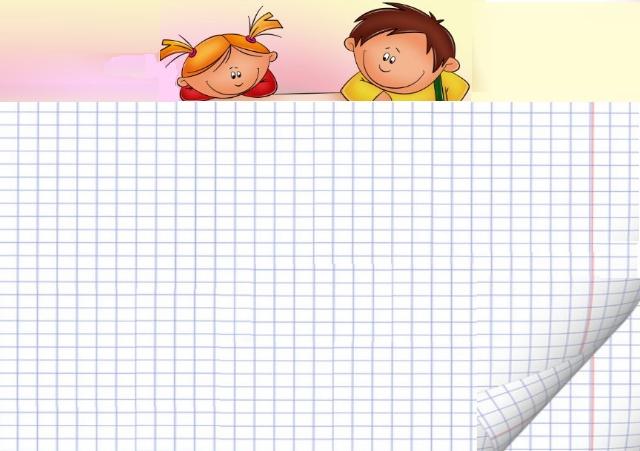 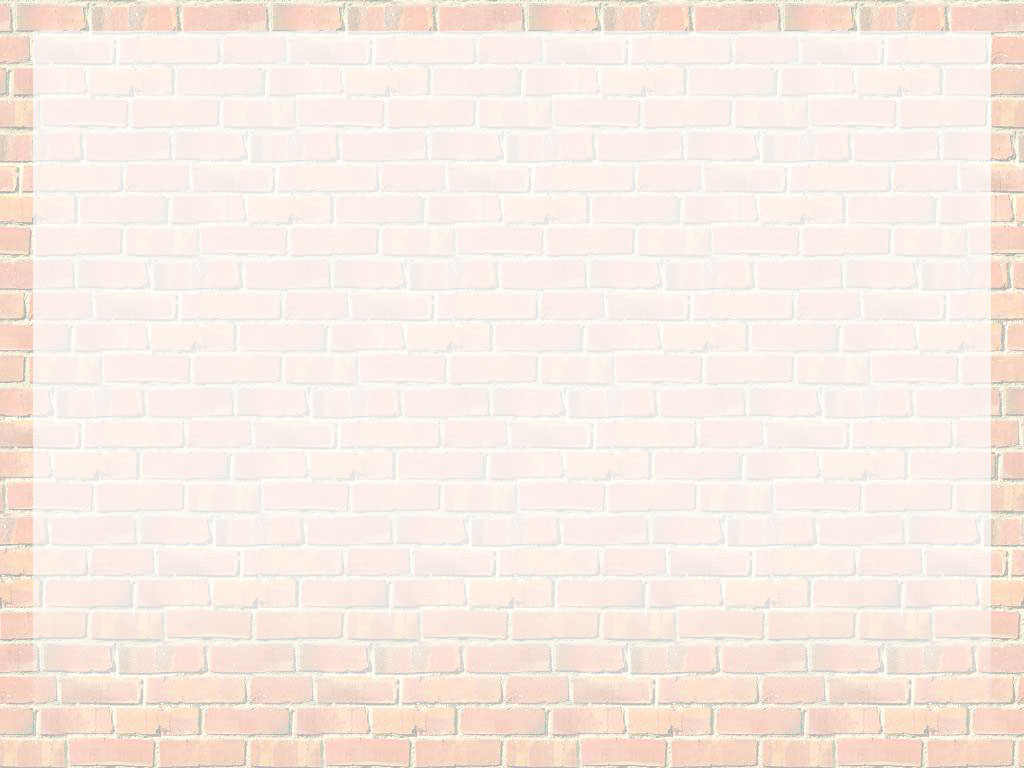 There is/there are … in the picture.
I can see … in the picture.
I have got …
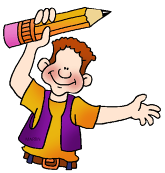 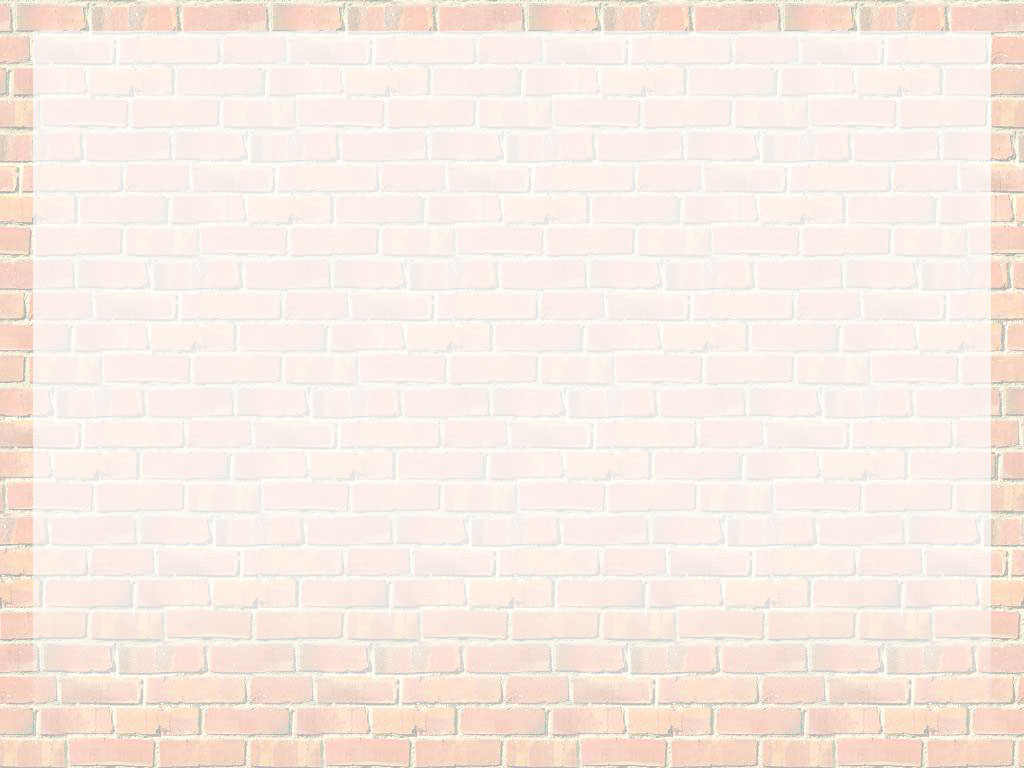 One apple, two apples, three apples, four,
Five apples, six apples, seven more.
Now tell me, little Paul,
Can you count apples all?
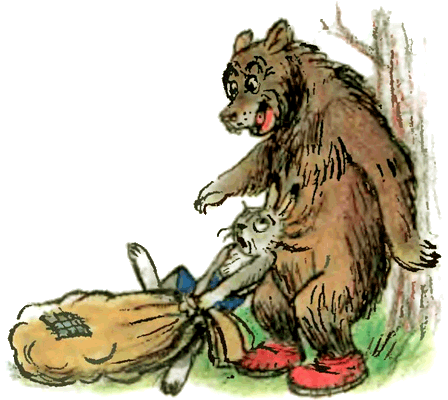 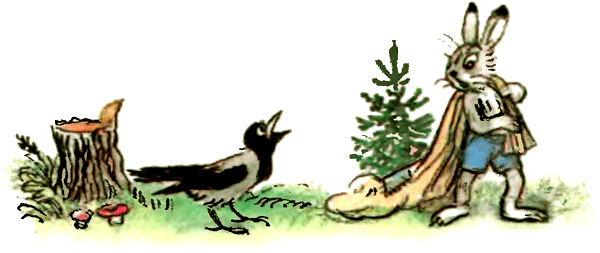 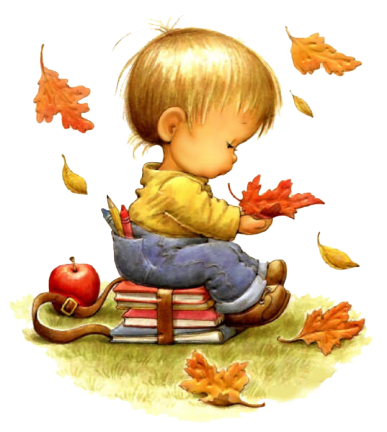 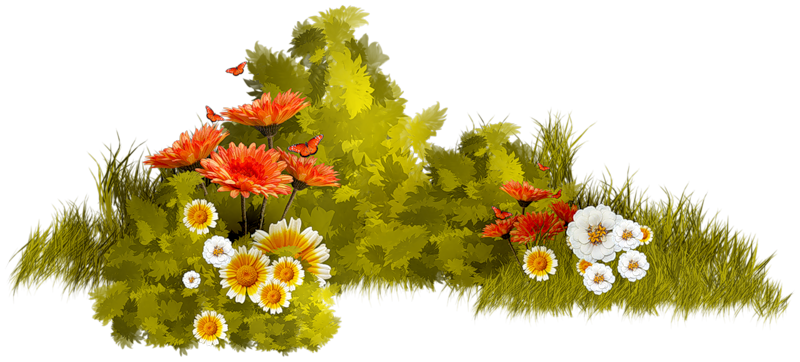 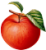 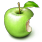 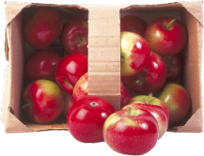 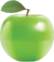 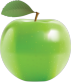 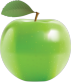 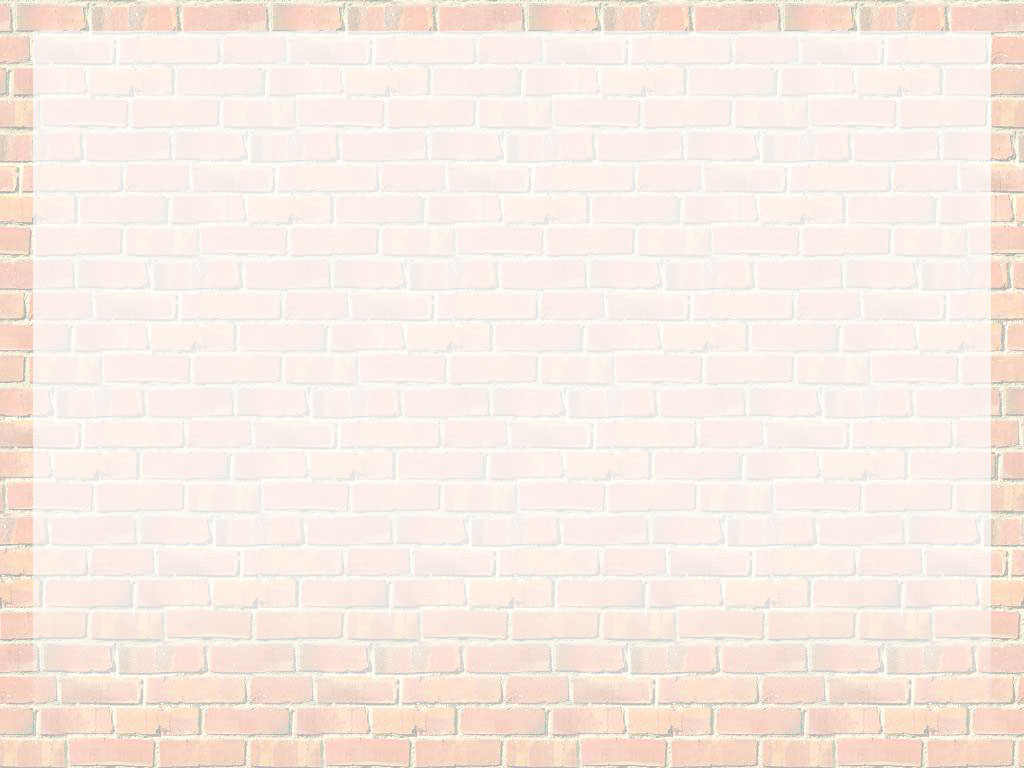 ?
28
?
25
?
31
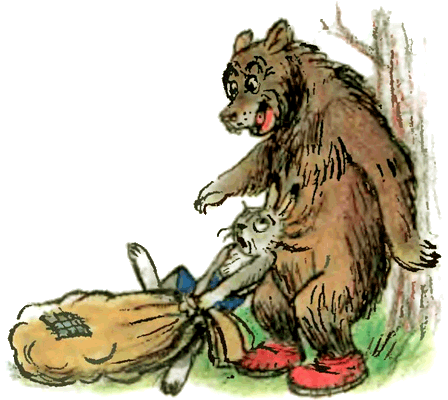 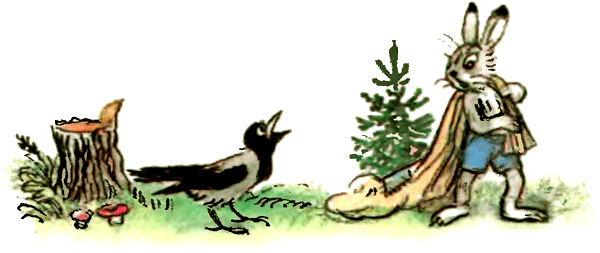 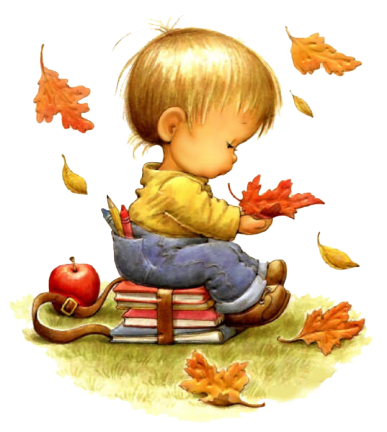 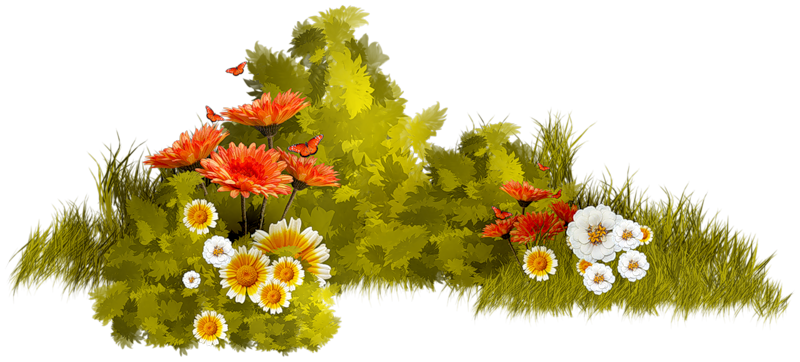 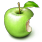 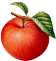 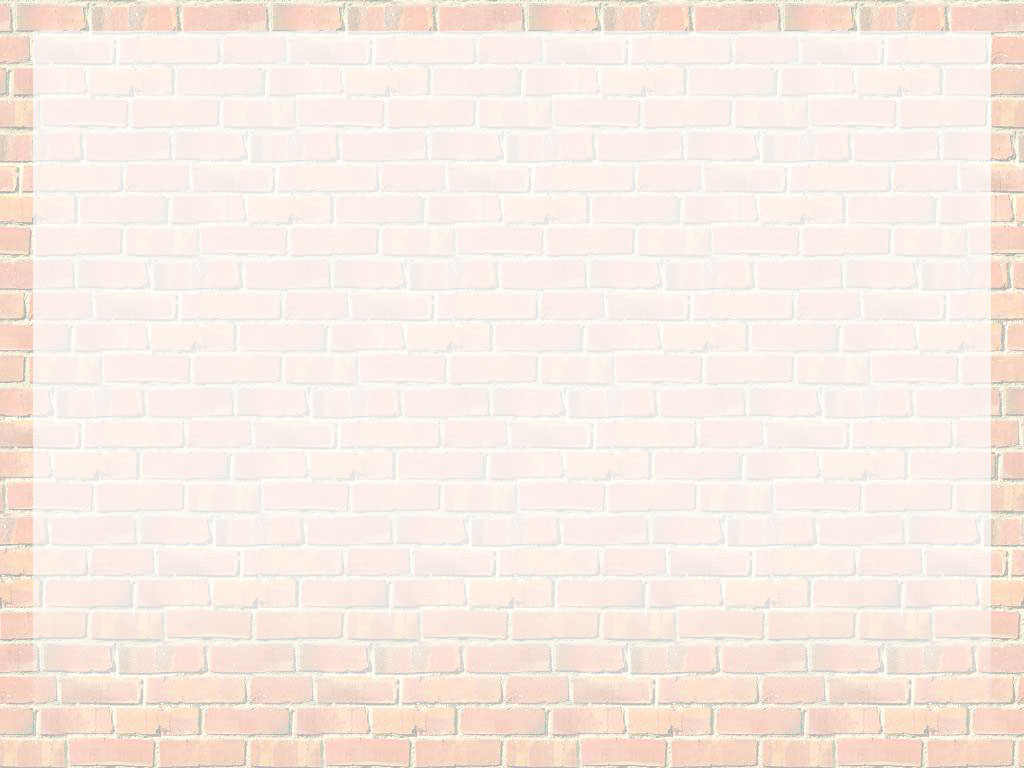 Well done! How clever of you!
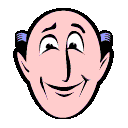 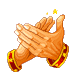 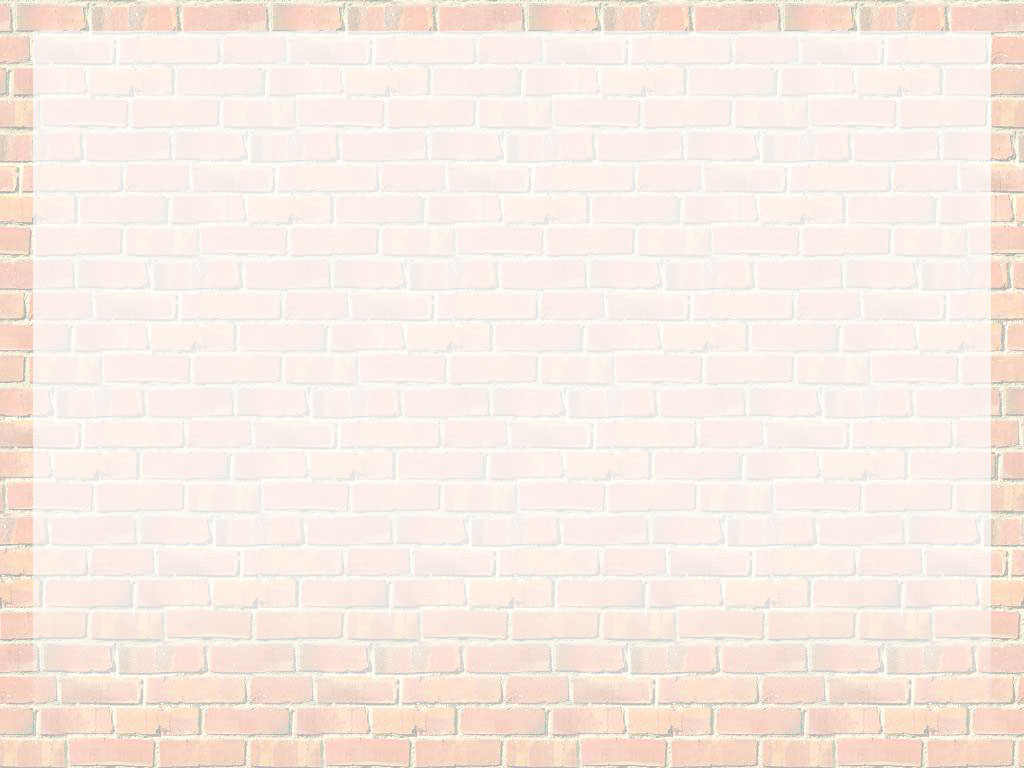 Oops! You are mistaken!
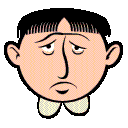 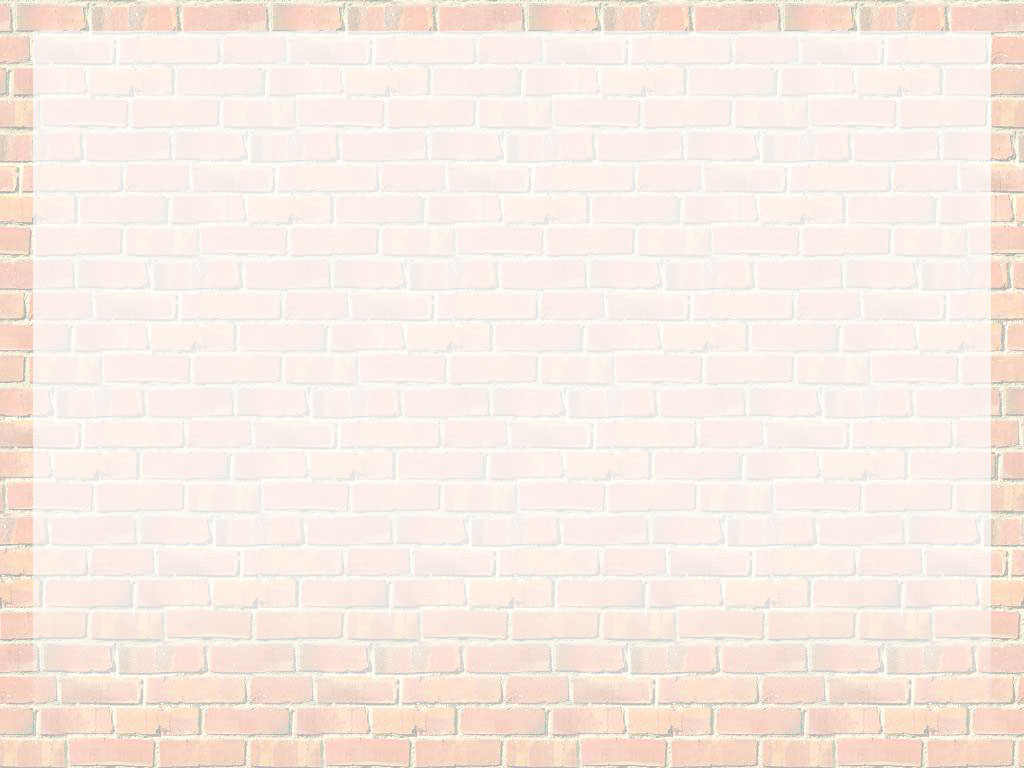 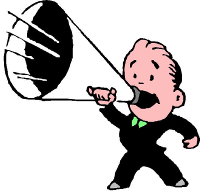 Count!
Count!
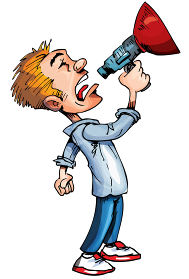 Count!
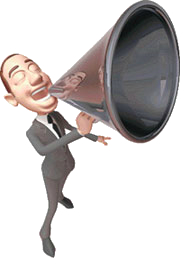 Count!
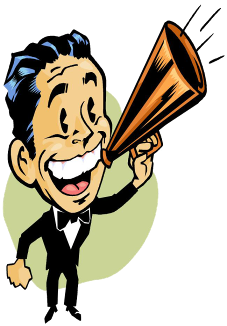 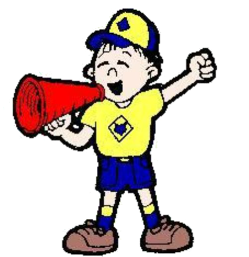 Count!
Count!
http://www.youtube.com/watch?v=v9-pEVaO4pM
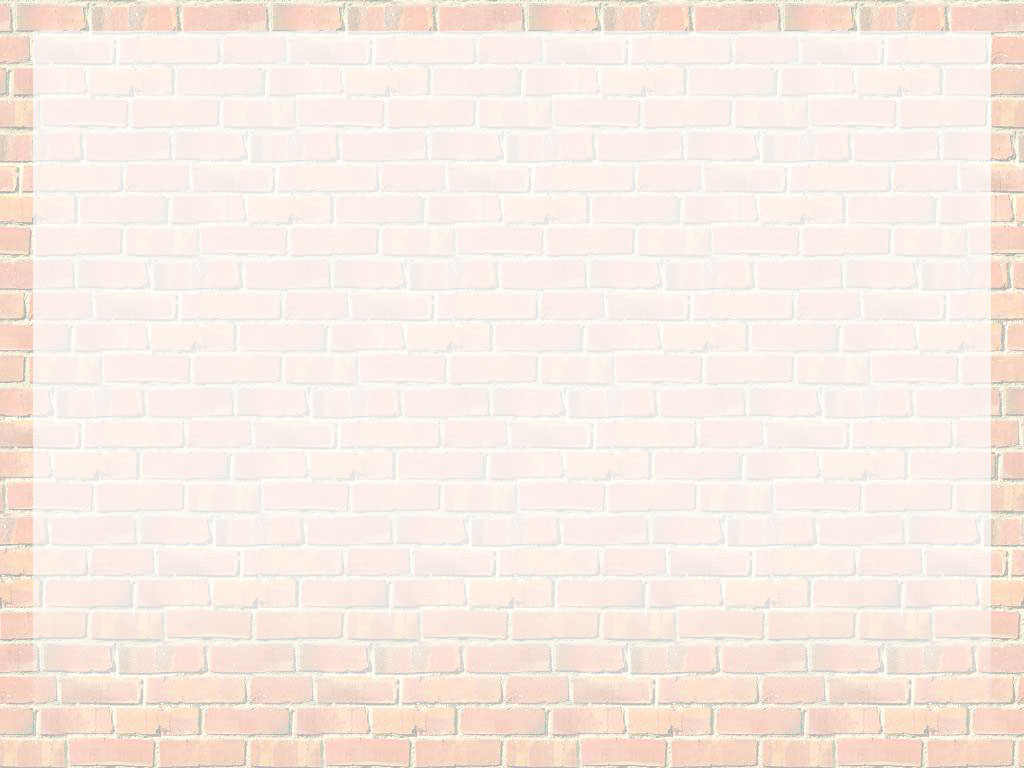 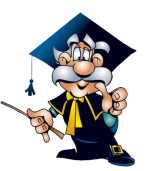 http://www.youtube.com/watch?v=nrybTLLVqw0
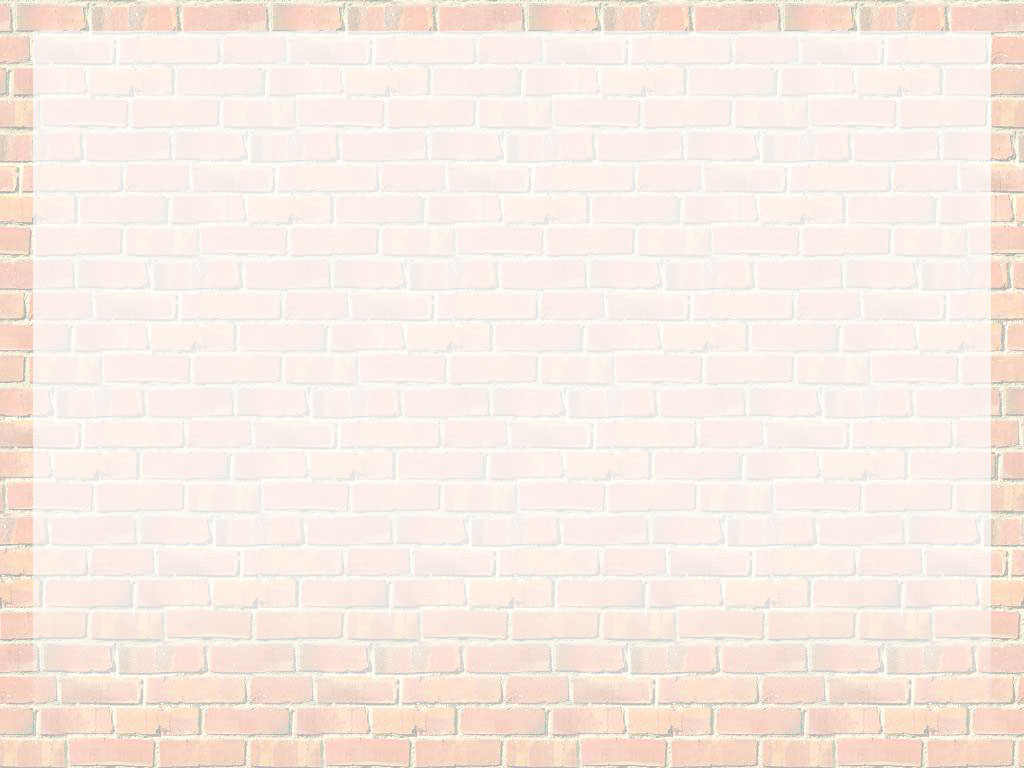 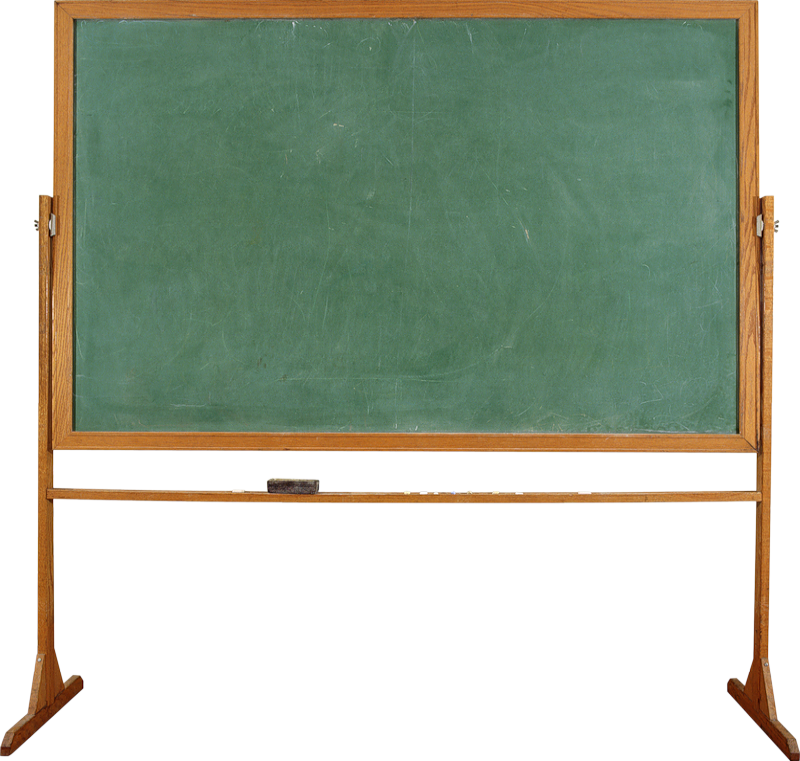 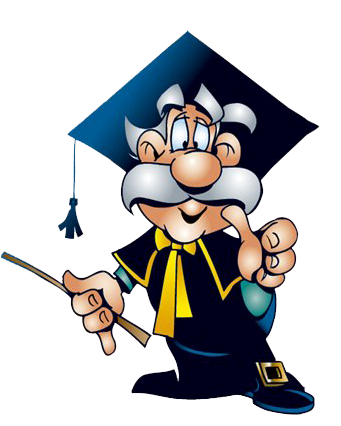 http://www.youtube.com/watch?v=u9pRwbTc_9c
http://www.youtube.com/watch?v=_awKlEMyleA
http://www.youtube.com/watch?v=ykAhScPdFNg
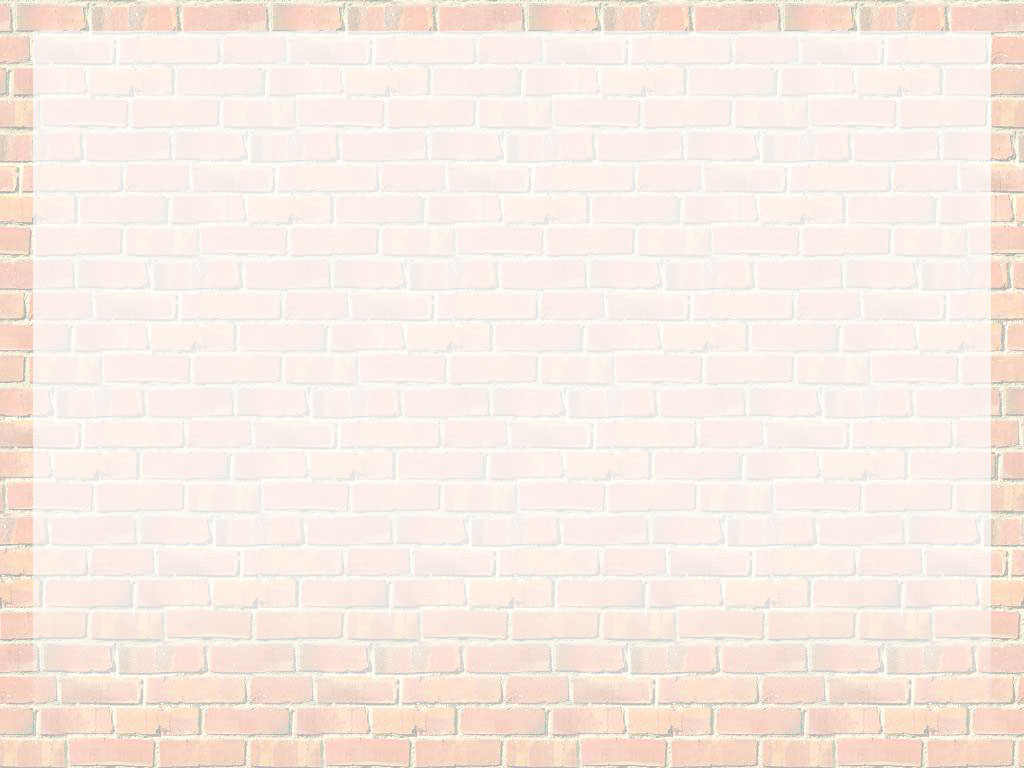 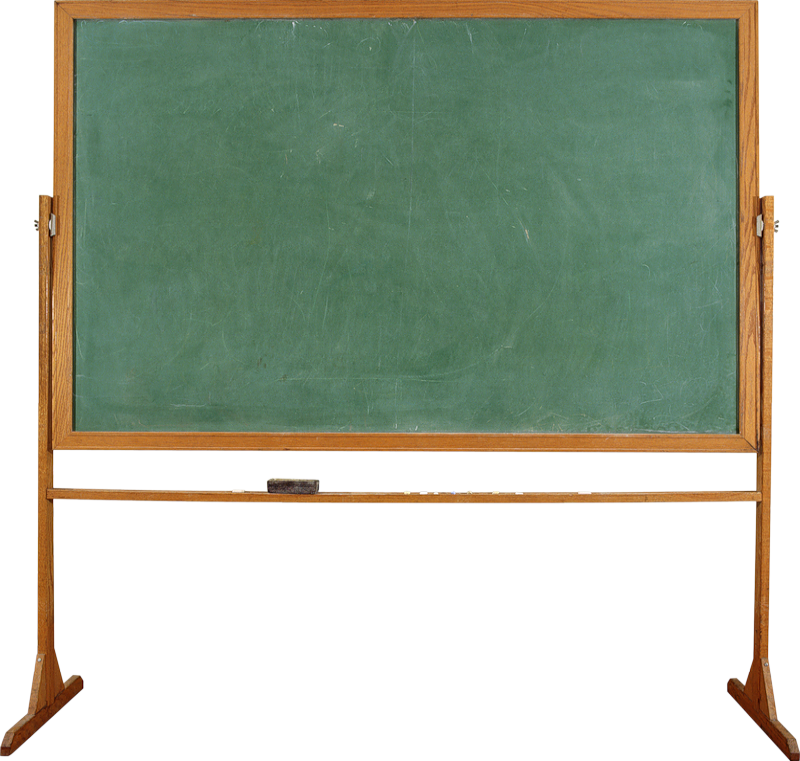 125     one hundred and twenty-five
378      three  hundred and seventy-eight
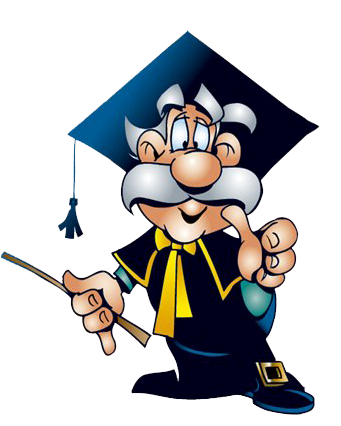 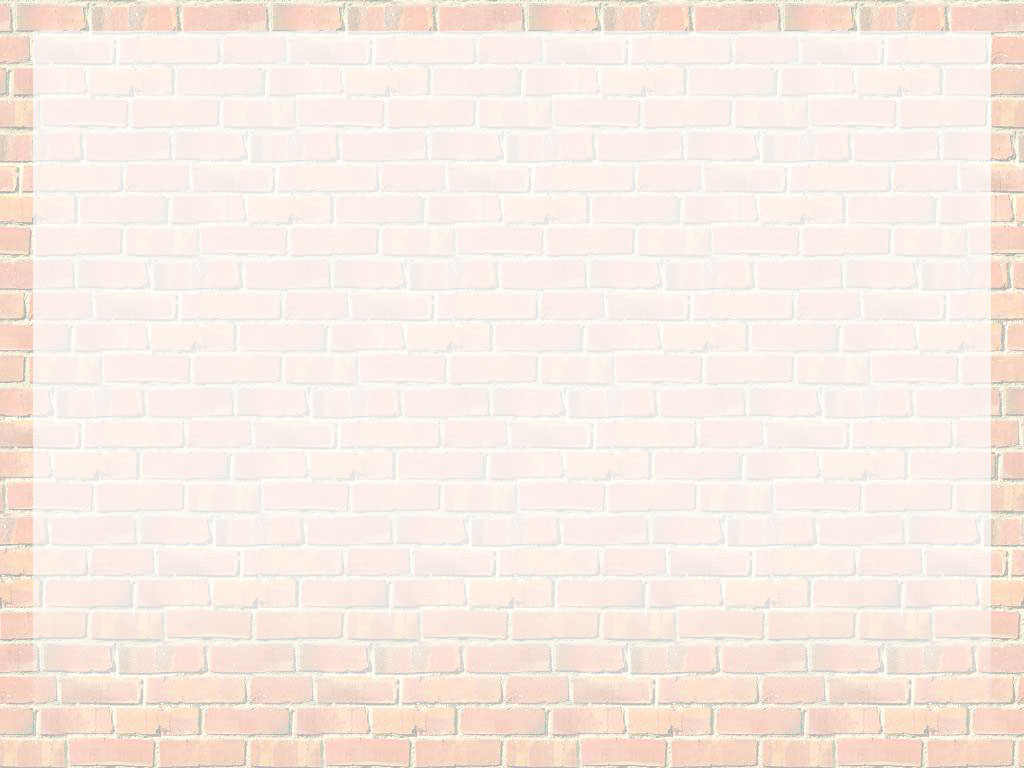 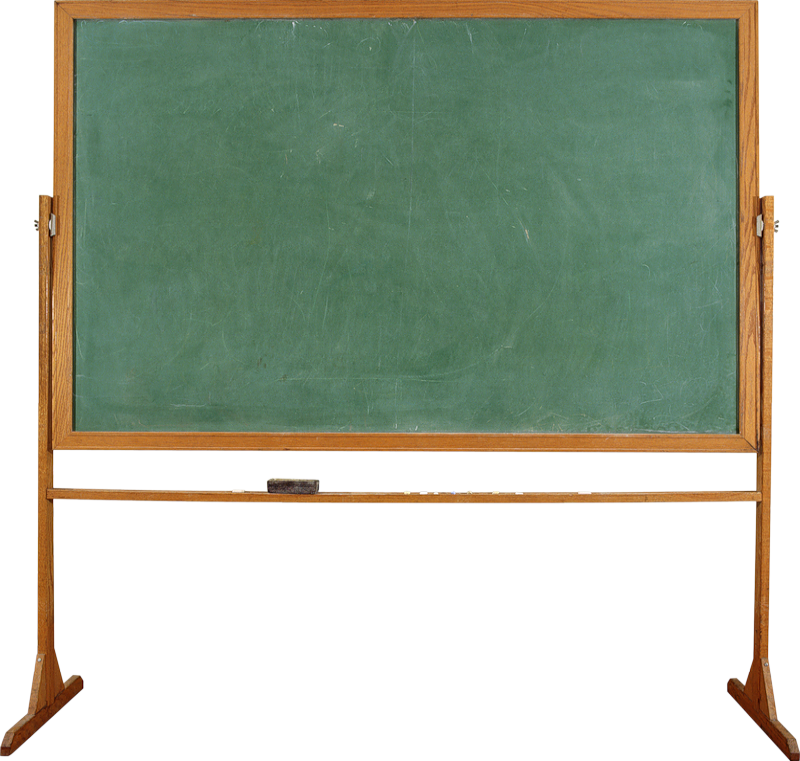 211
two  hundred  and  eleven
333
three  hundred  and  thirty-three
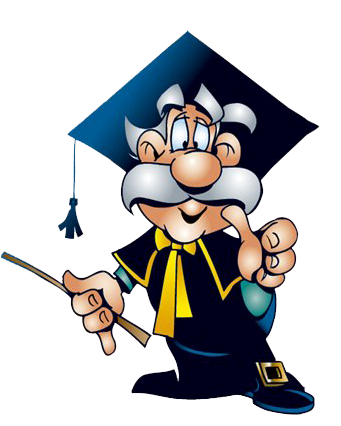 415
four hundred  and fifteen
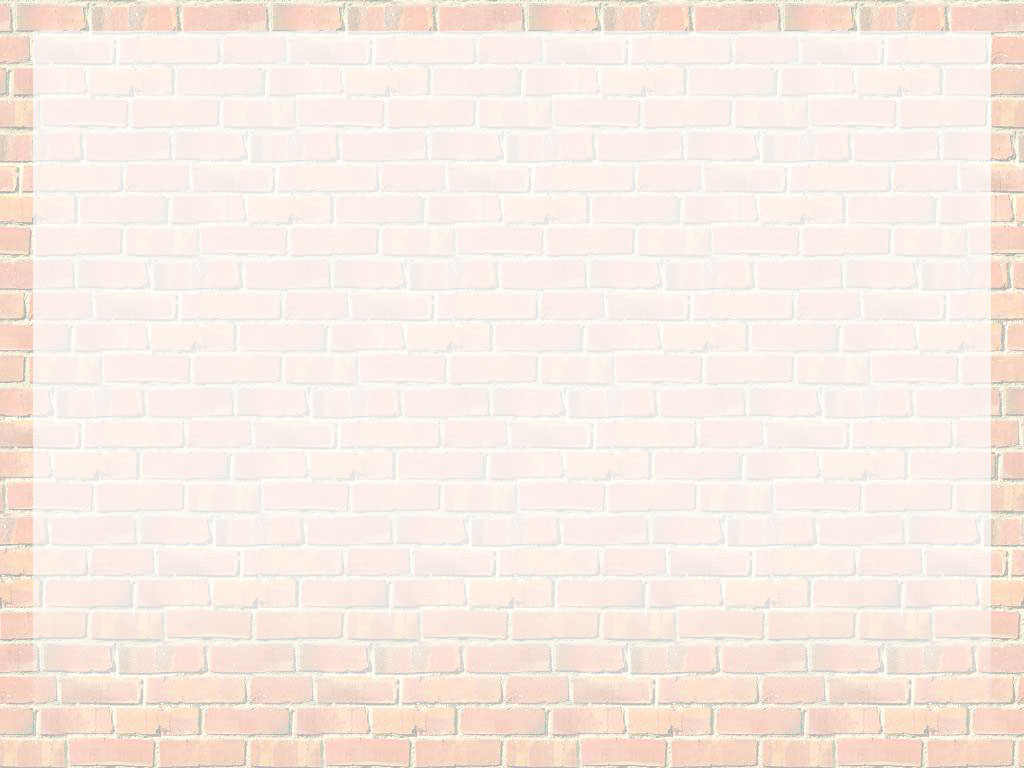 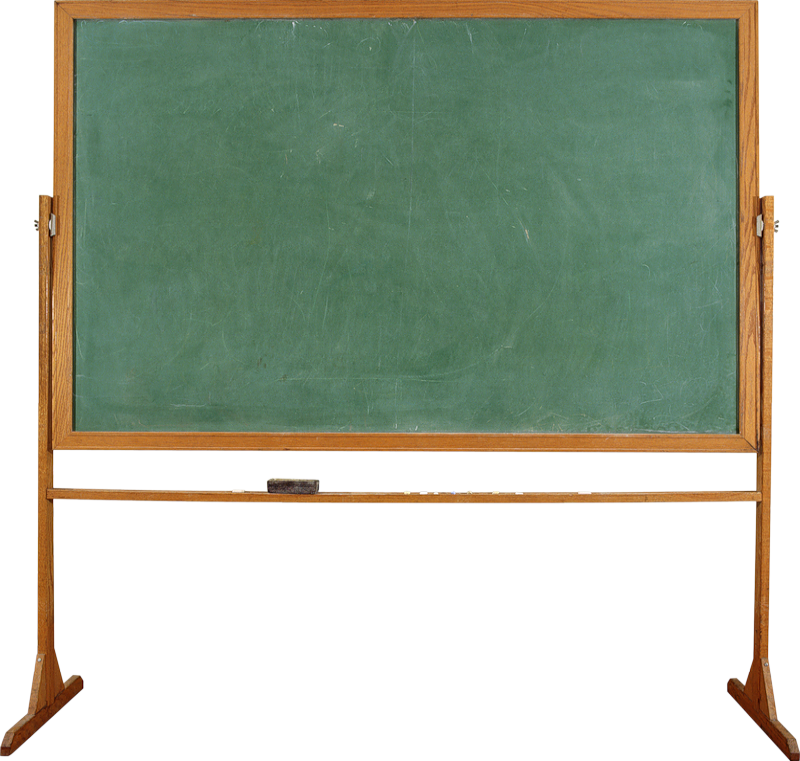 555
five hundred  and fifty-five
679
six hundred  and seventy-nine
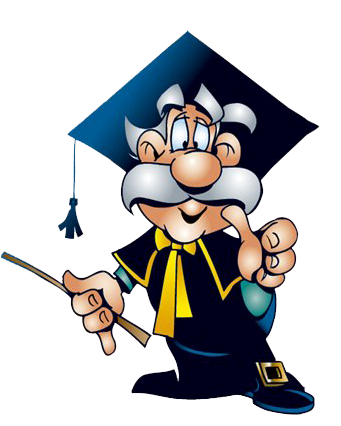 721
seven  hundredand  twenty-one
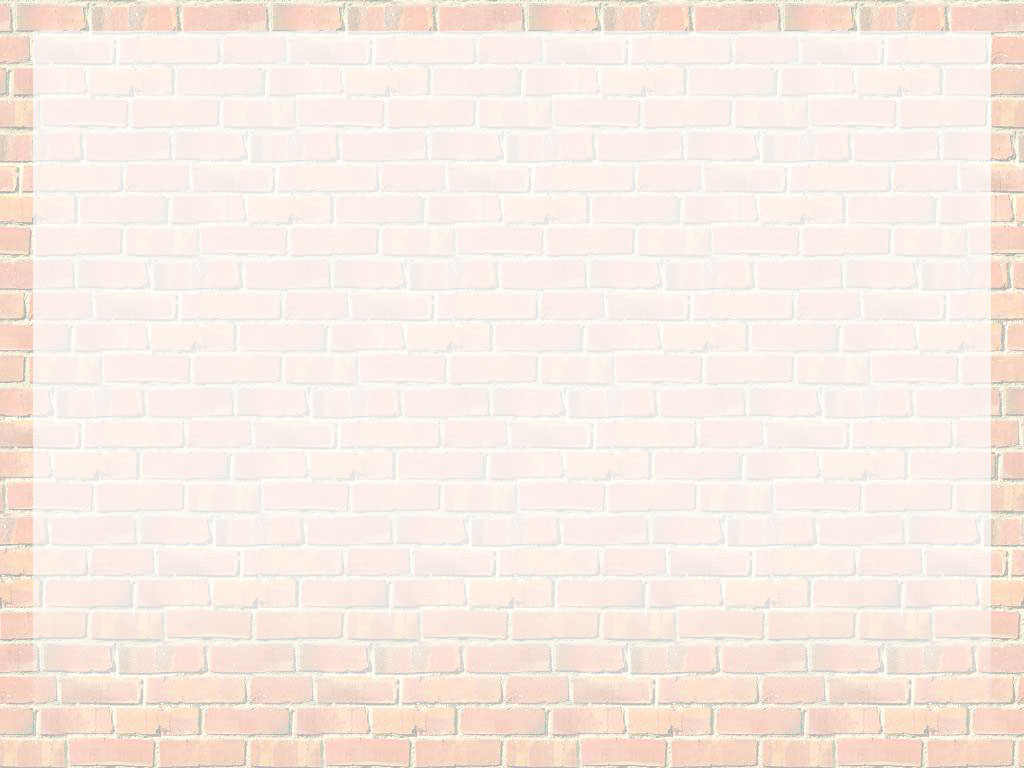 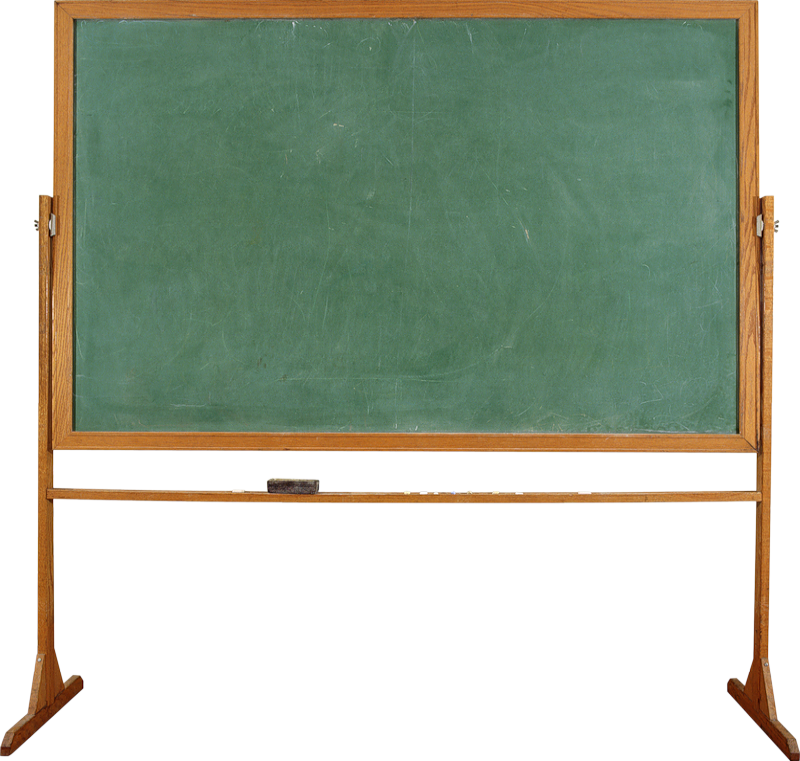 812
eight  hundred and  twelve
913
nine hundred and     thirteen
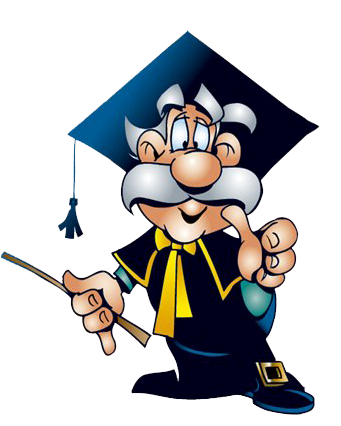 one  thousand
1,000
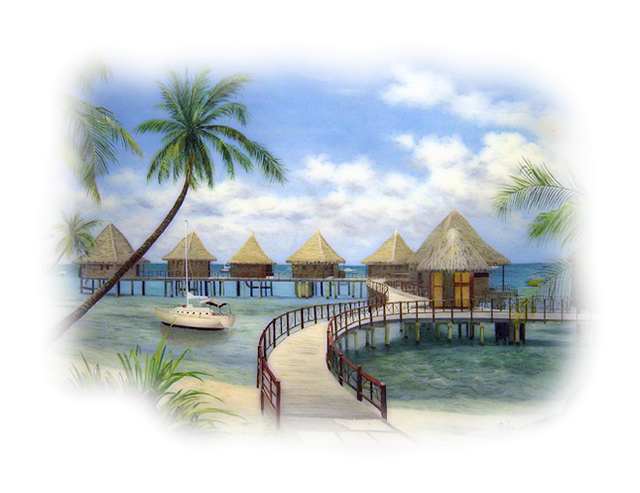 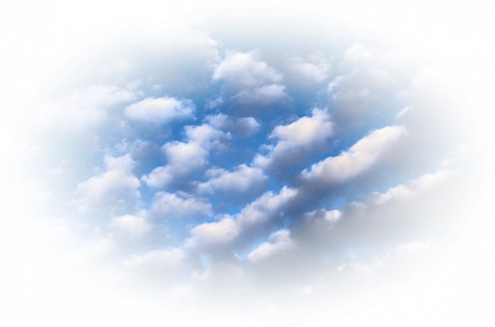 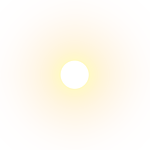 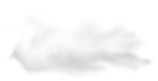 Hello!I am a hotel manager. Welcome to our hotel!
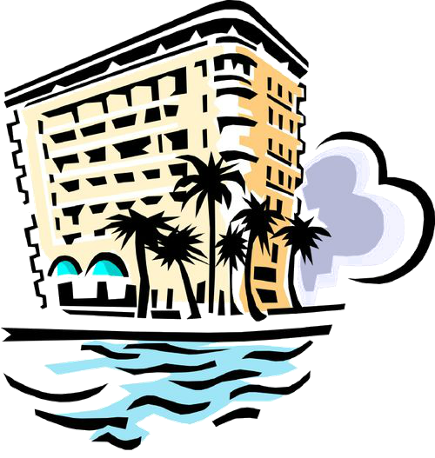 At  the  hotel
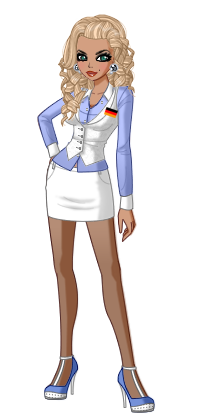 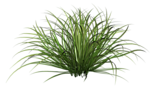 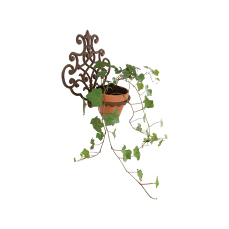 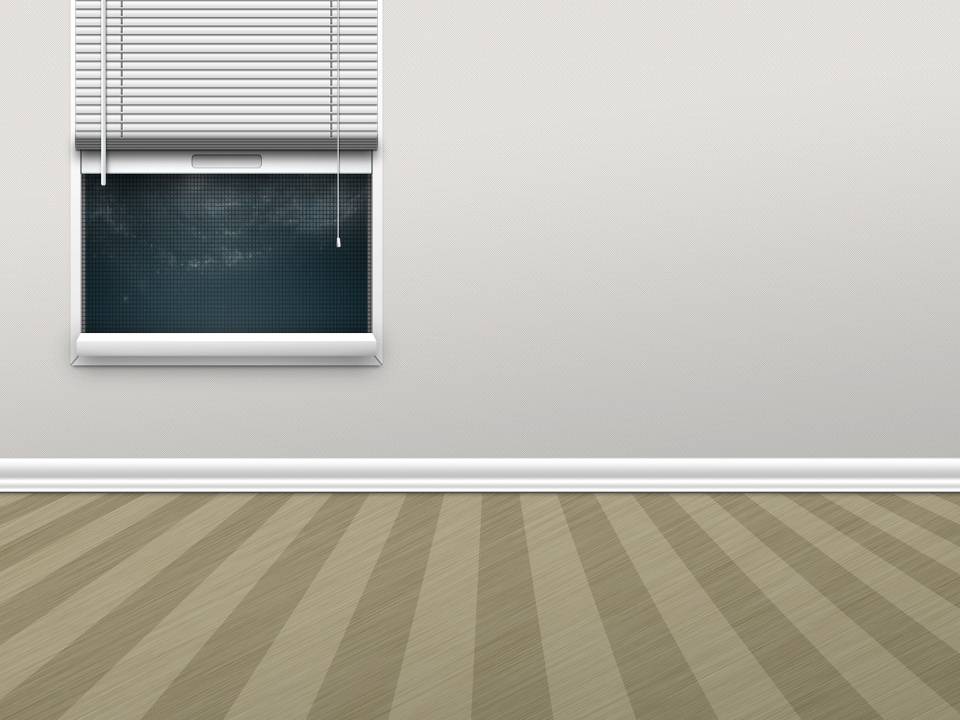 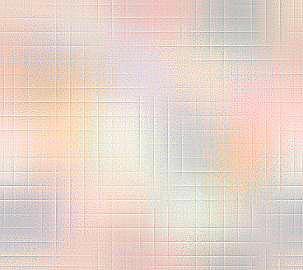 Excuse me, can I have the key to my room?
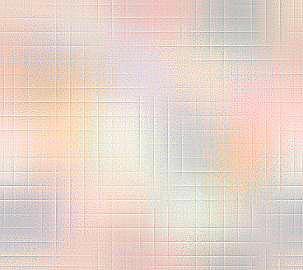 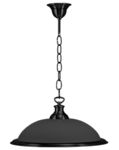 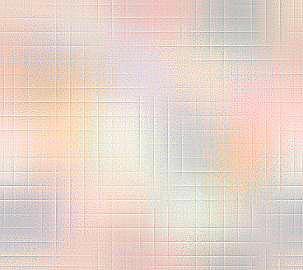 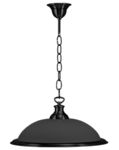 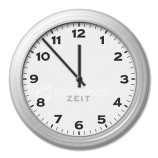 Certainly. What’s your room number?
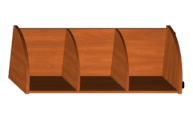 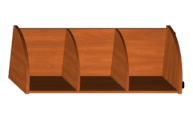 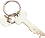 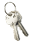 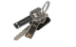 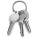 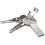 Here it is.
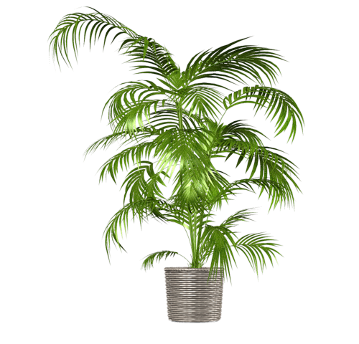 It’s 359.
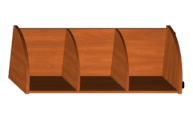 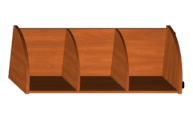 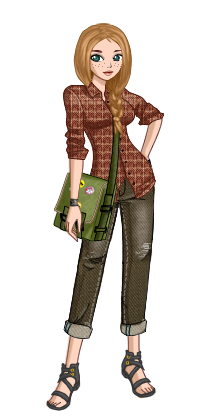 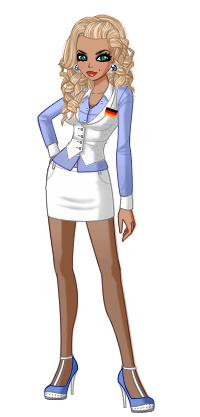 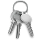 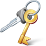 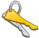 Thank you.
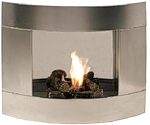 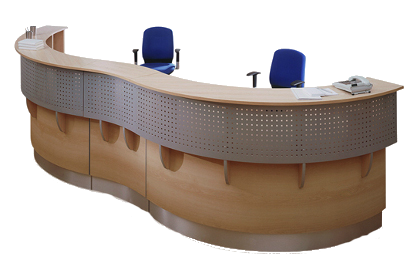 You  are welcome.
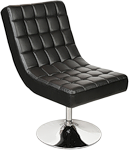 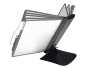 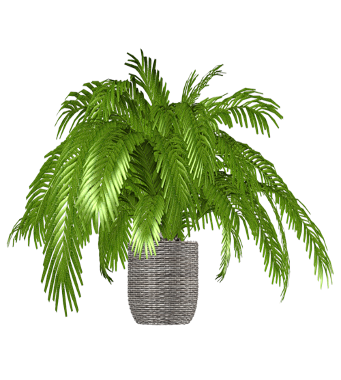 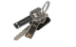 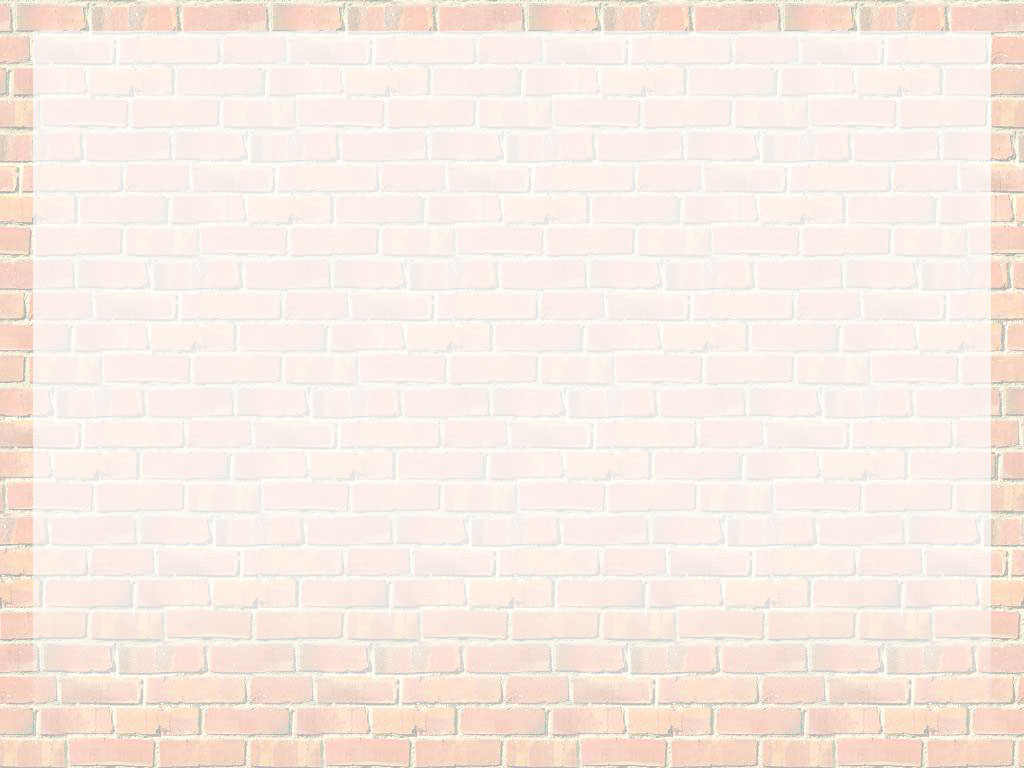 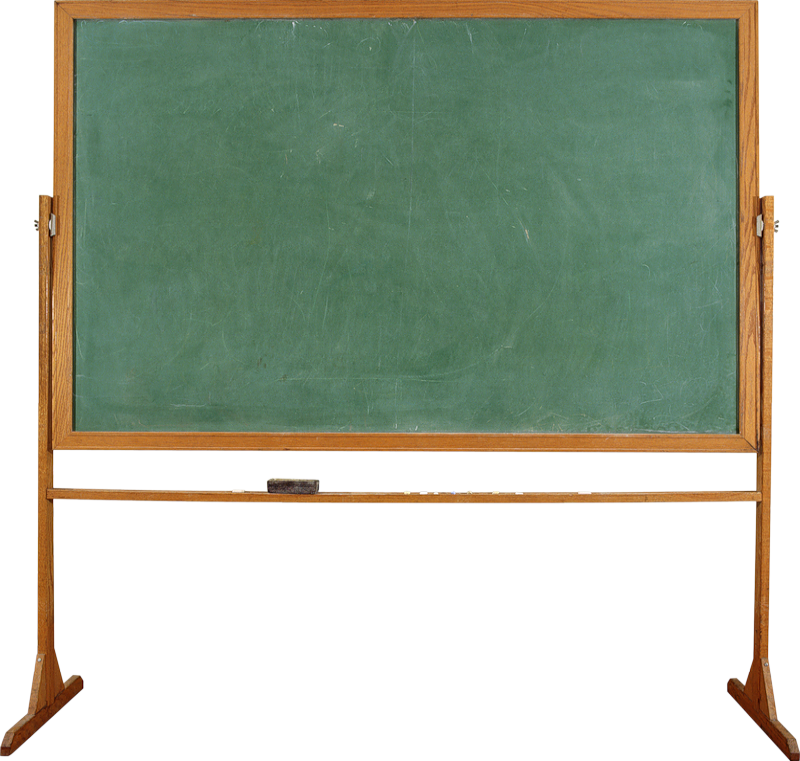 Read the sentences
 and 
write all the numerals 
in numbers
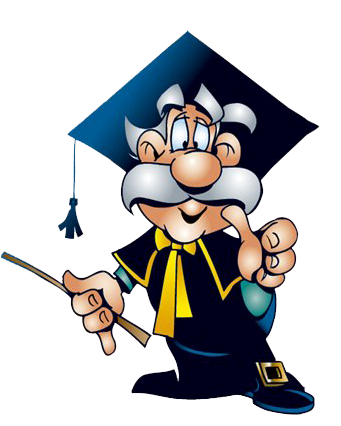 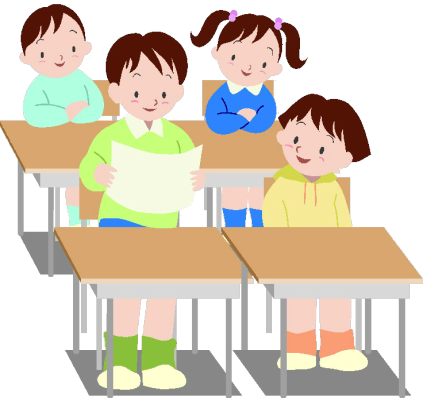 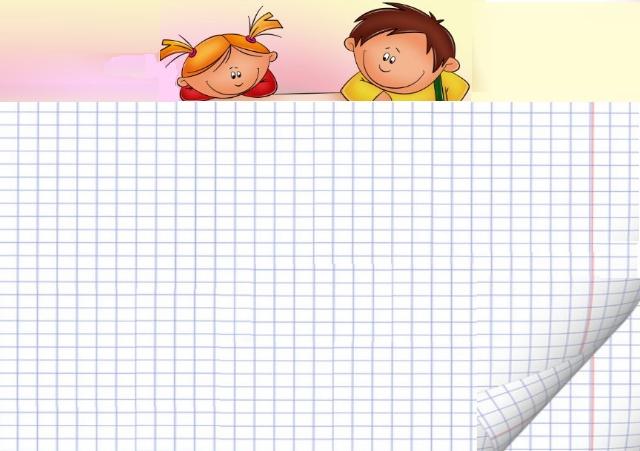 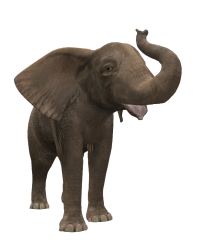 An elephant’s trunk has no bones but it has about forty thousand ( ……. ) muscles.  
A trunk can kill a lion with one ( ……. ) blow.  
It can also pick up a feather.  An  elephant  can  hold   seven ( ……. )  litres  of  water  in  its  trunk.  An elephant’s tusks can be three 
( ……. ) metres long and can weigh two hundred (……. ) kilos.
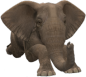 40,000
1
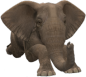 7
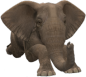 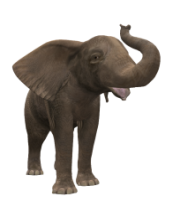 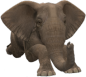 3
200
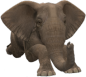 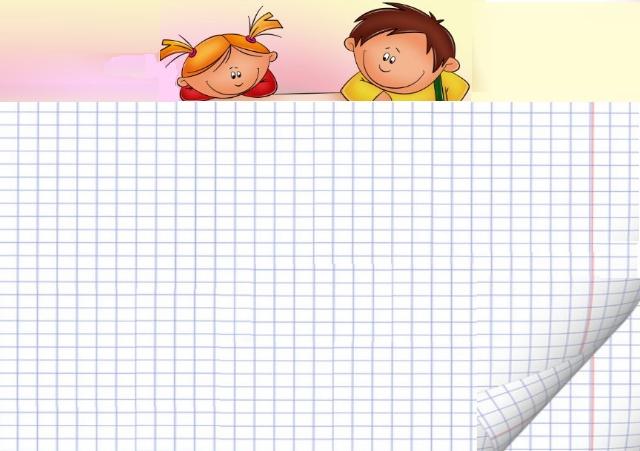 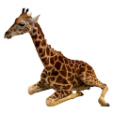 A giraffe’s tongue is forty ( ……. )
centimeters long. 
Giraffes can live for one ( ……. ) month without water.  
A baby giraffe can be two ( ……. ) metres tall. It can stand up and walk twenty( ……. ) 
      minutes after its birth.
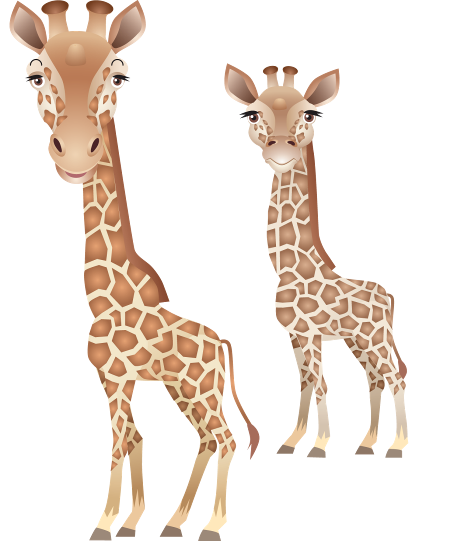 40
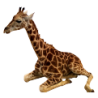 1
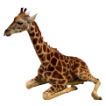 2
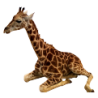 20
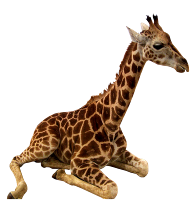 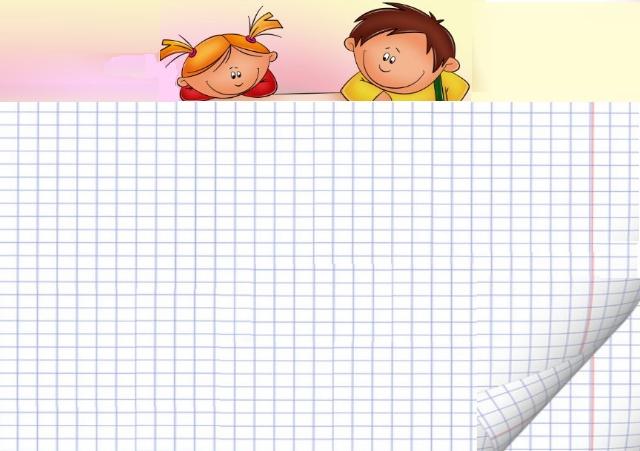 Beavers have very strong  jaws and very sharp teeth. 
It takes them only fifteen ( ……. ) minutes 
to cut down a small tree. 
They are good swimmers and they can 
stay underwater for about fifteen ( ……. ) minutes.
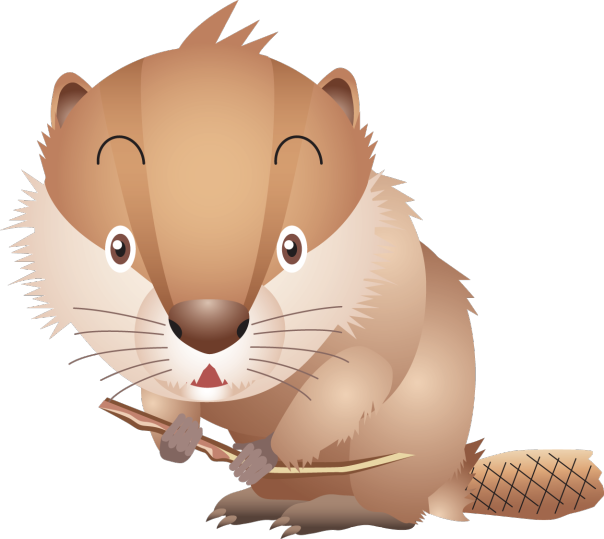 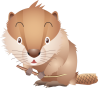 15
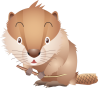 15
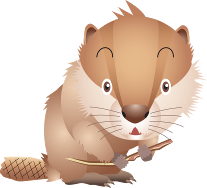 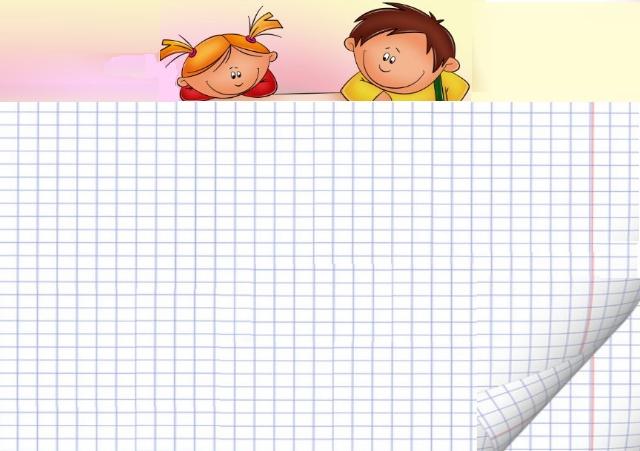 The Great Barrier Reef  is  in  the  north-east 
of  Australia.  It  is  more than two thousand
       ( ……. ) kilometres  long  and  it  is  the 
biggest coral reef  in  the world. More than 
three hundred and fifty   ( ……. ) kinds of coral grow there. More than one thousand
(  ……. ) kinds of fish live 
there.
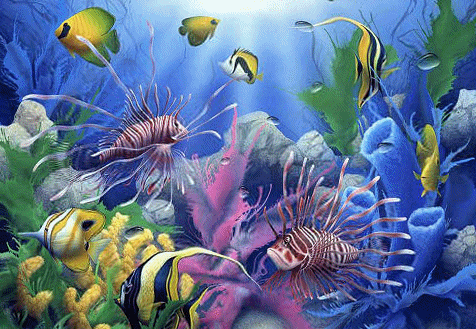 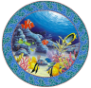 2,000
350
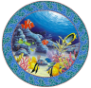 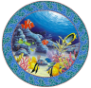 1,000
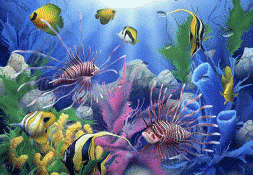 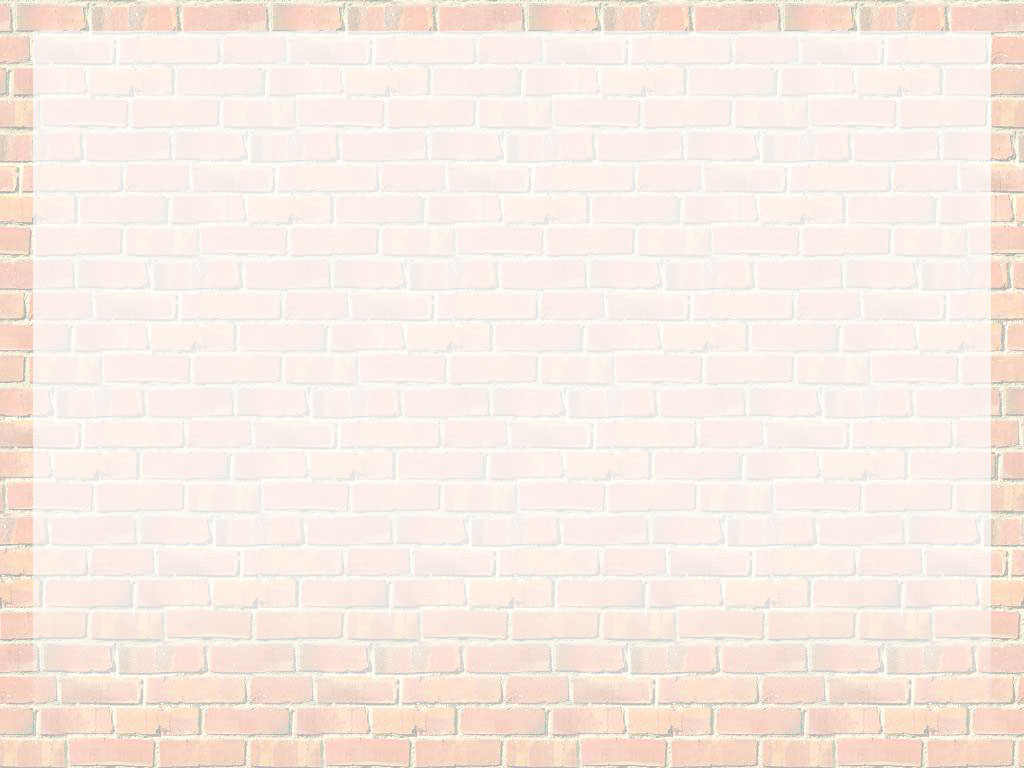 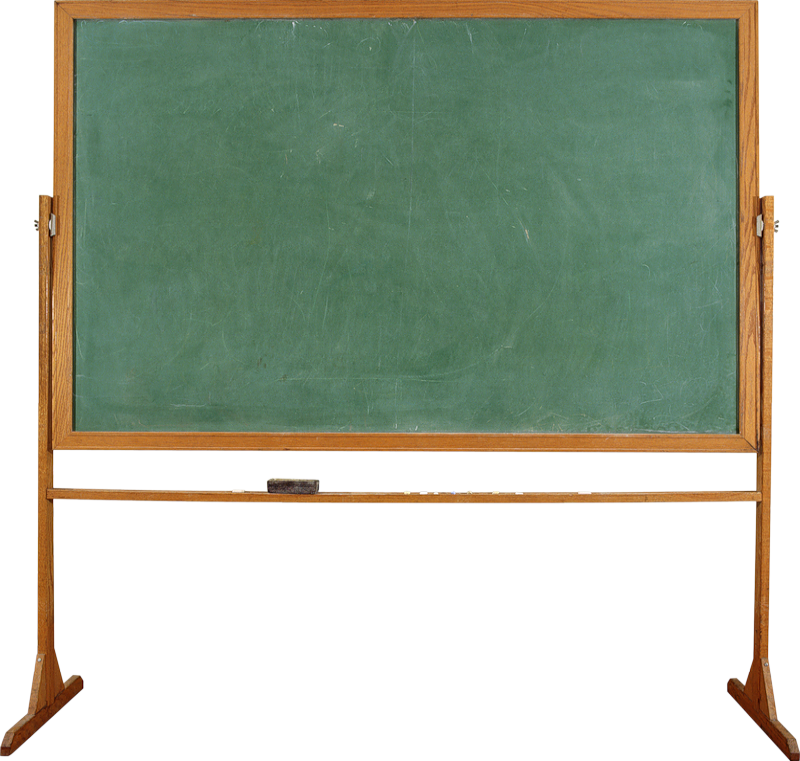 What  time  is  it now?
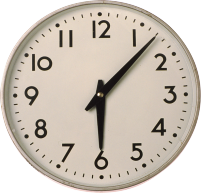 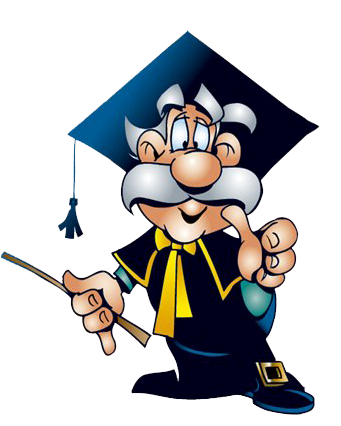 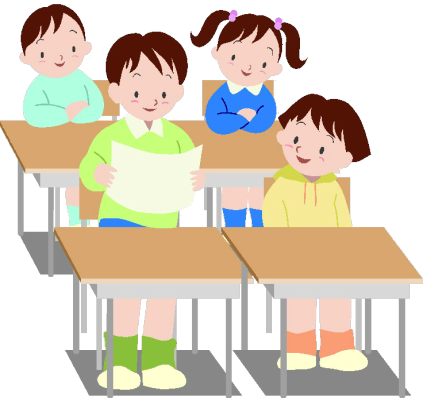 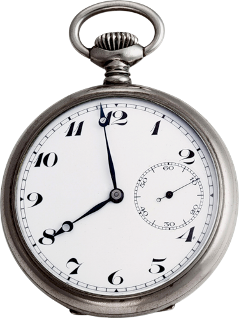 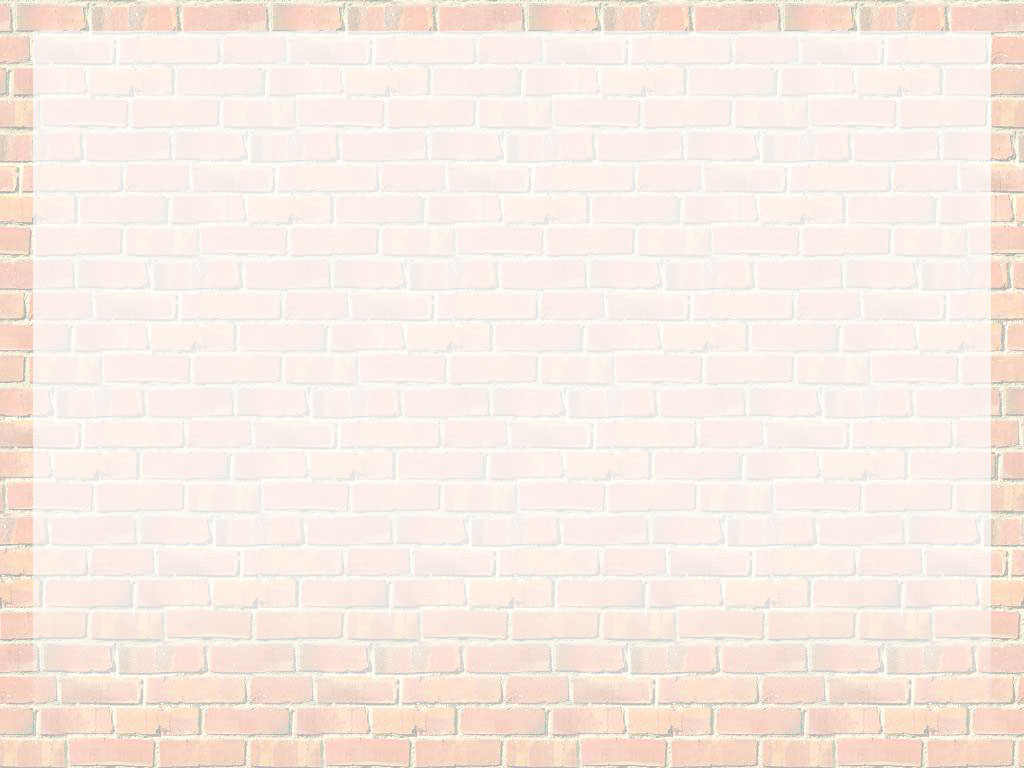 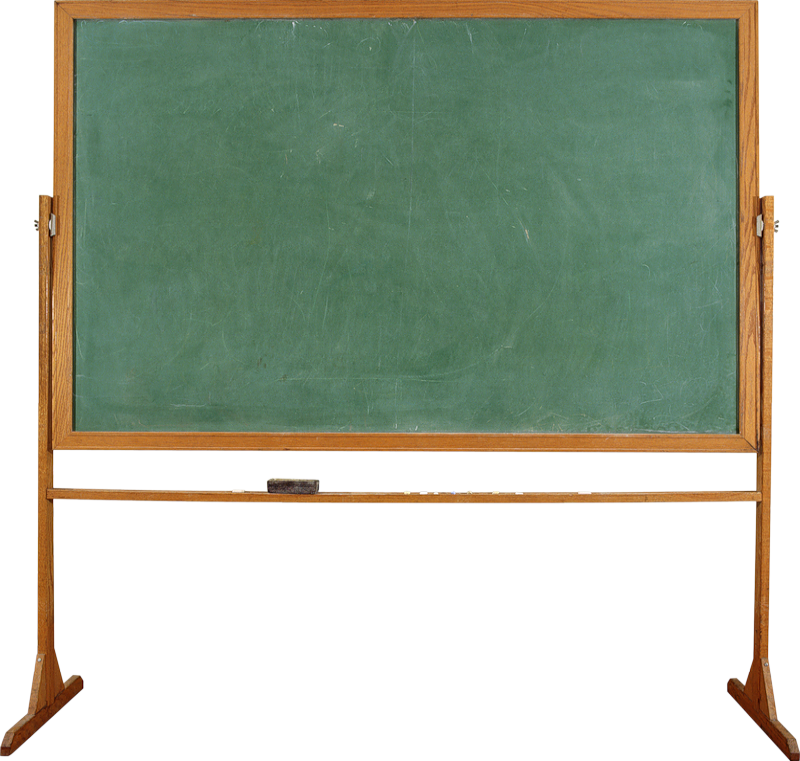 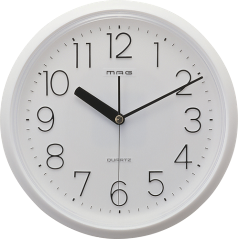 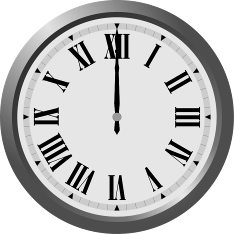 to
past
It’s two (minutes) 
to eight.
It’s  twelve o’clock.
It’s eleven (minutes) past ten.
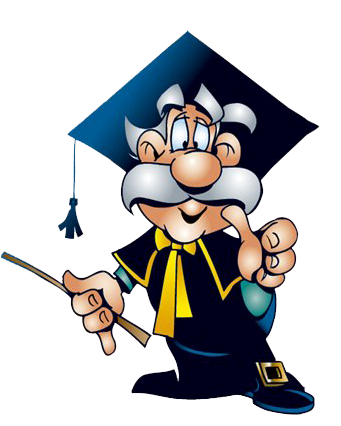 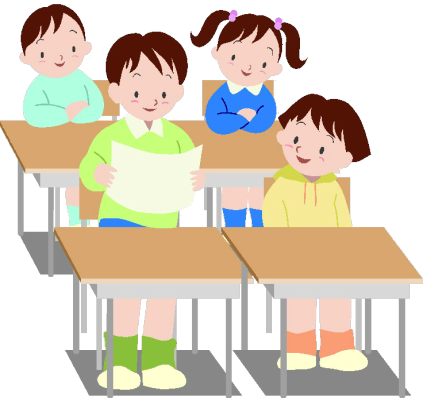 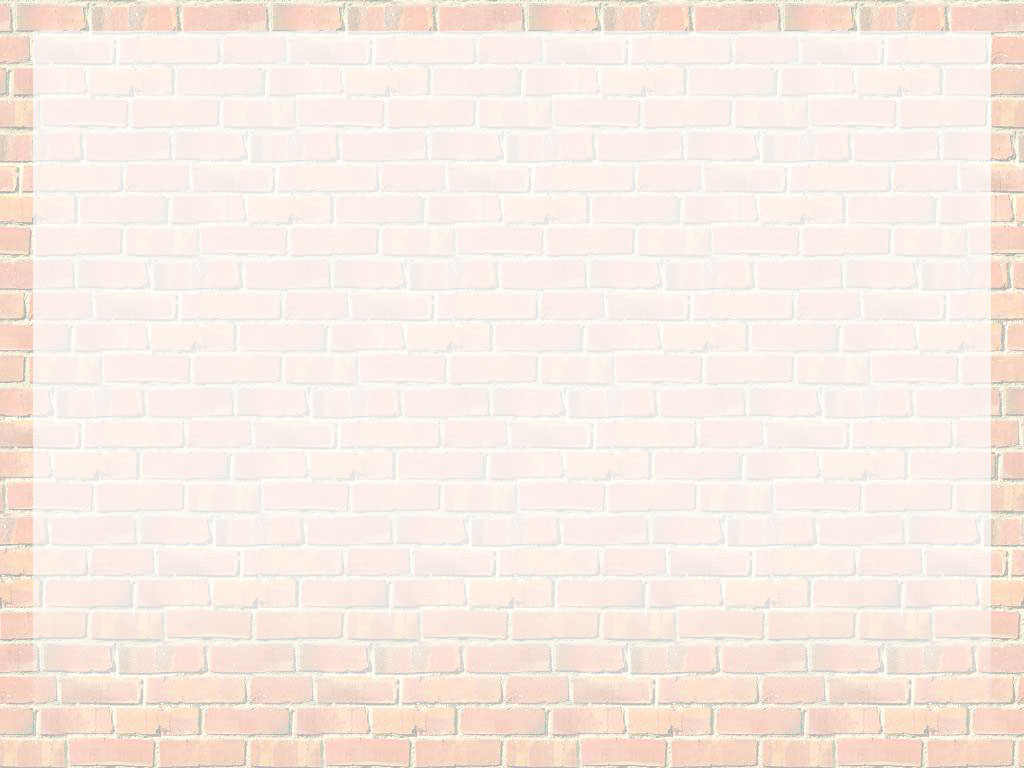 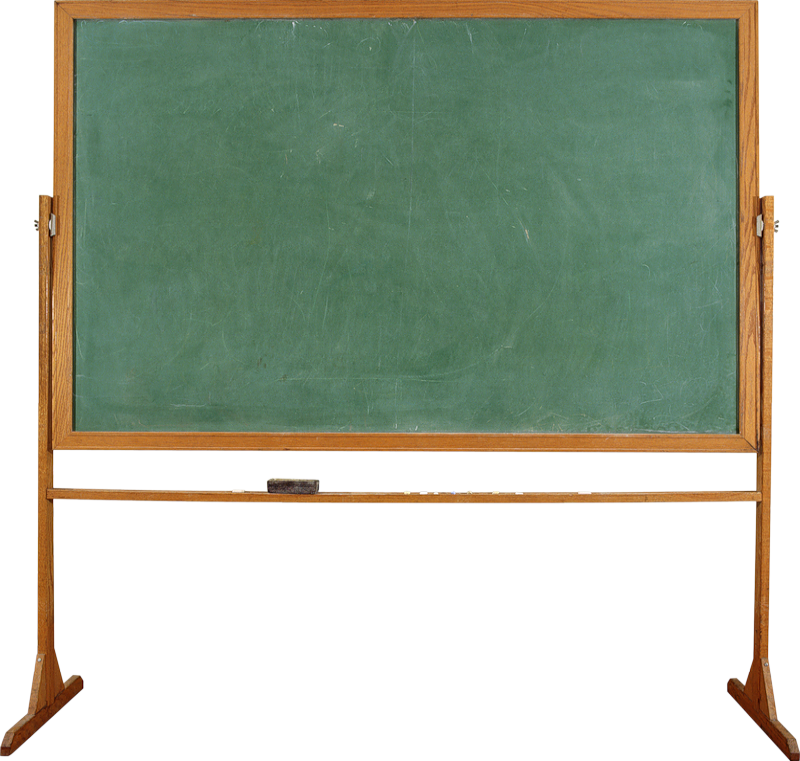 half  past …
a quarter past …
             to …
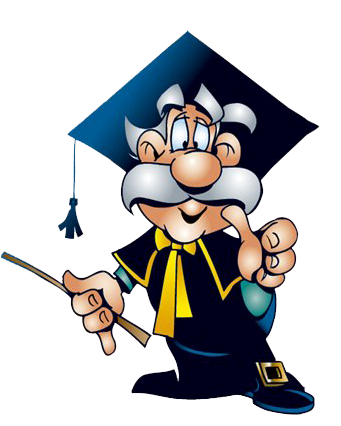 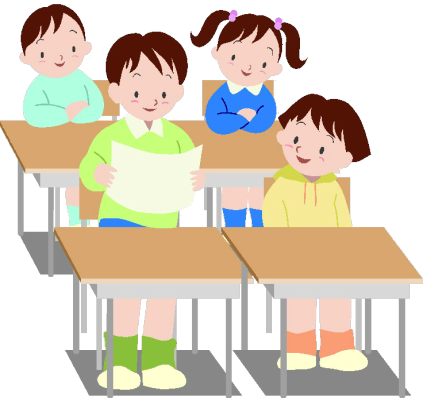 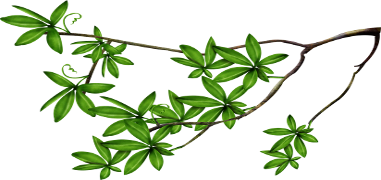 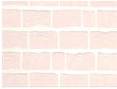 5 past, 10 past, a quarter
             past 6,
20 past, 25 past, half 
            past 6,
25 to, 20 to, a quarter 
              to 7,
10 to, 5 to, 4, 3, 2, 1 -
It’s seven o’clock
And the day has begun.
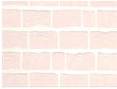 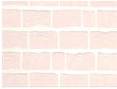 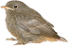 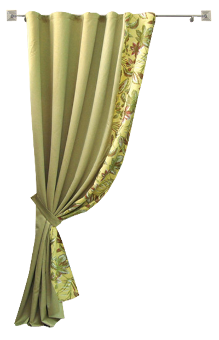 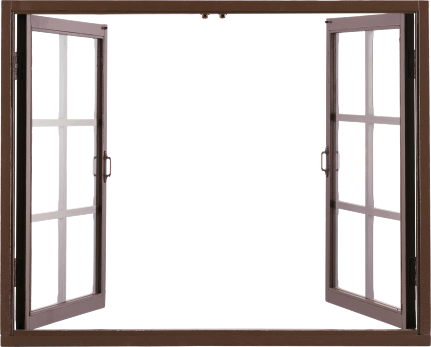 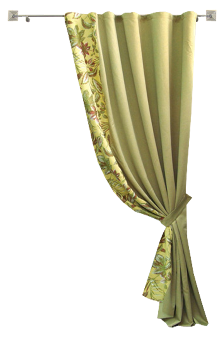 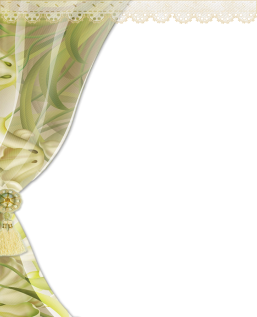 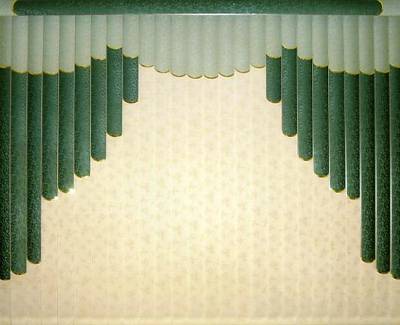 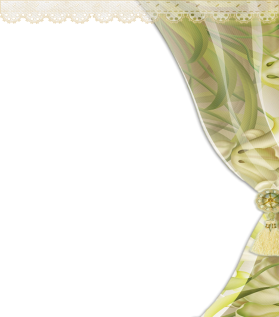 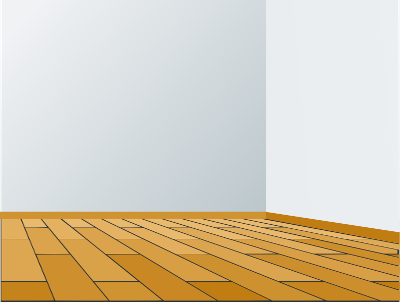 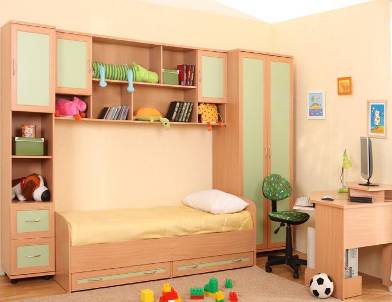 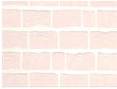 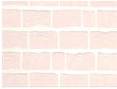 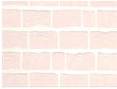 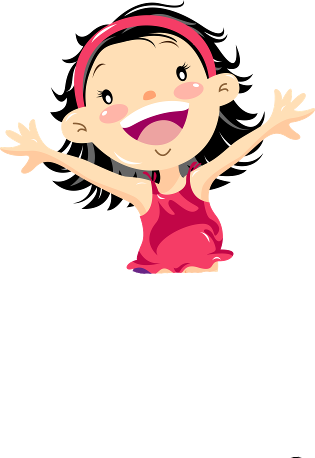 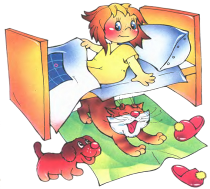 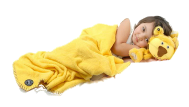 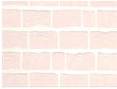 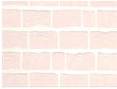 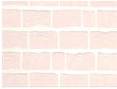 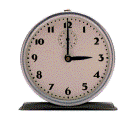 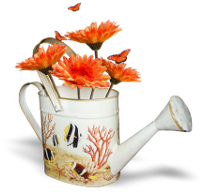 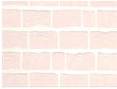 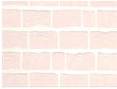 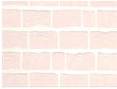 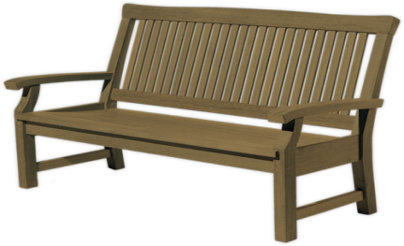 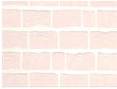 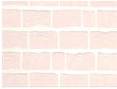 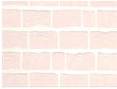 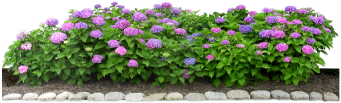 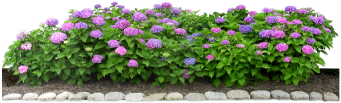 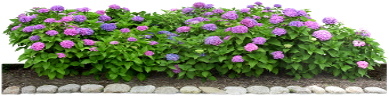 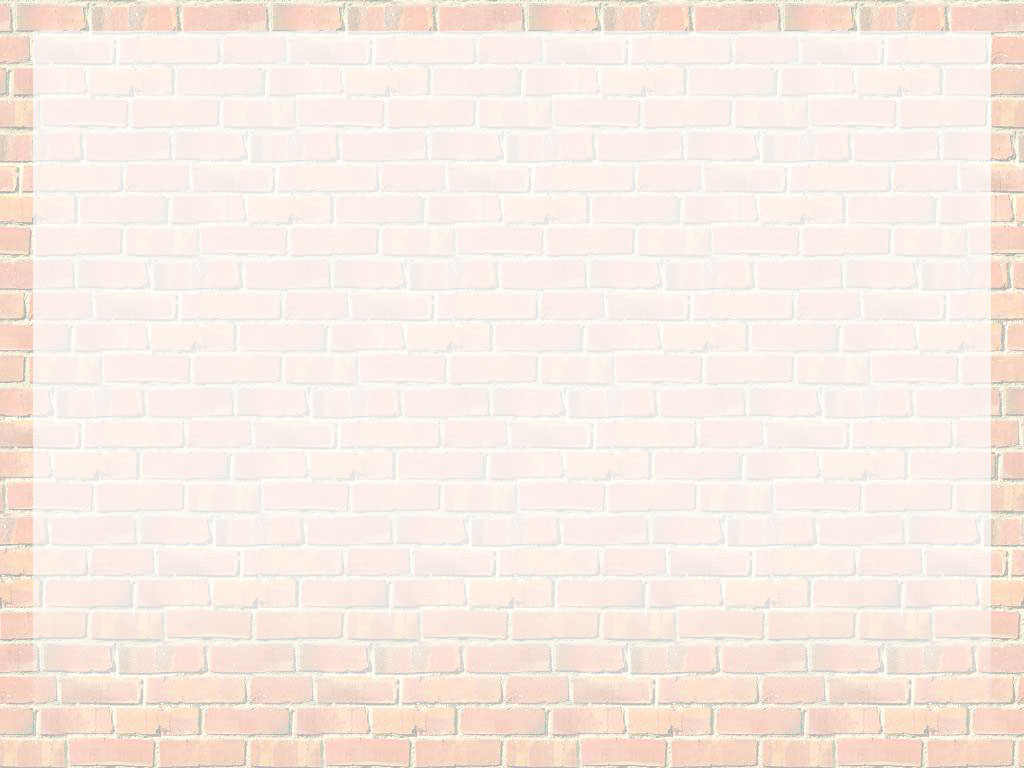 It’s  four  o’clock.
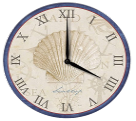 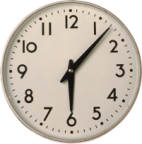 It’s seven (minutes) past six.
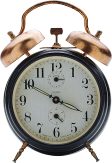 It’s  ten  (minutes) to four.
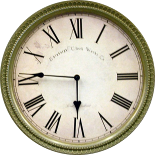 It’s a quarter to six.
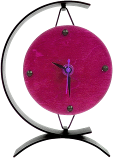 It’s half past nine.
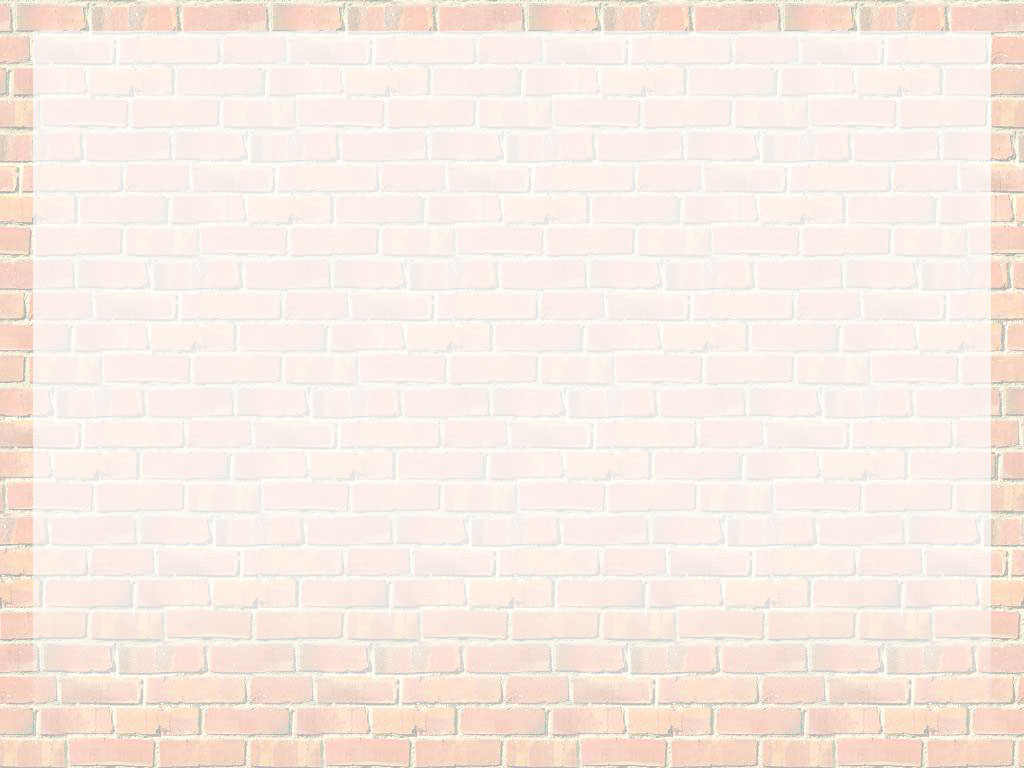 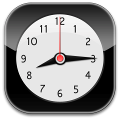 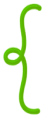 A. It’s a quarter past eight.
What  time  is  it?
1.
B. It’s  half  past eight.
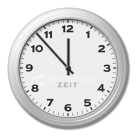 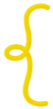 A. It’s seven minutes to twelve.
2.
B. It’s seven minutes to one.
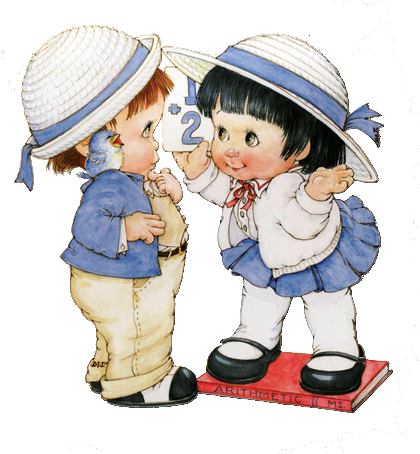 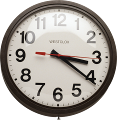 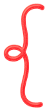 A. It’s twenty minutes past four.
3.
B. It’s twenty minutes past three.
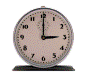 A. It’s   twenty-two minutes past                        three.
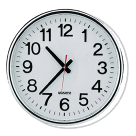 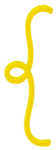 4.
B. It’s  twenty-two minutes to                              eleven.
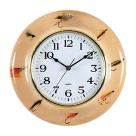 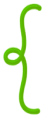 A. It’s  ten minutes past ten.
5.
B. It’s  ten minutes past eleven.
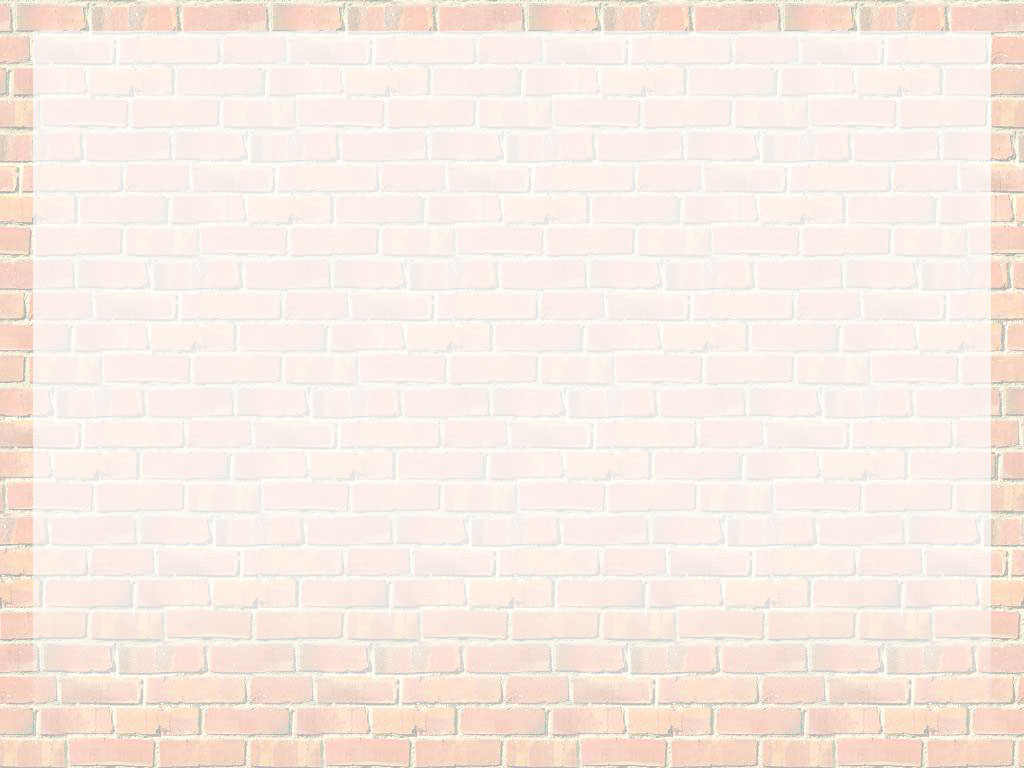 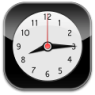 1. It’s a quarter past eight.
a. It’s ten  ten.
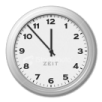 b. It’s  eight fifteen.
2. It’s seven minutes to twelve.
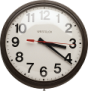 c.  It’s ten thirty-eight.
3. It’s twenty minutes past three.
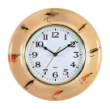 d. It’s three twenty.
4. It’s  ten minutes past ten.
e. It’s eleven fifty-three.
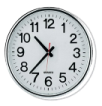 5. It’s  twenty-two minutes to eleven.
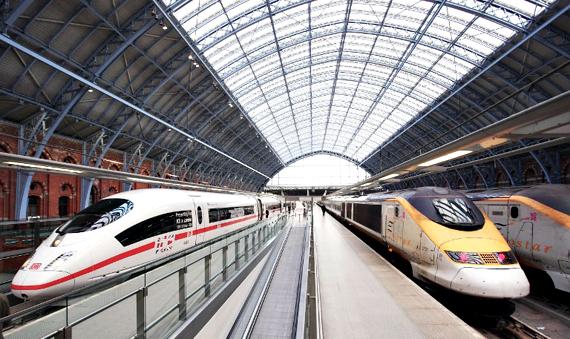 At  the railway  station
What time does our train arrive?
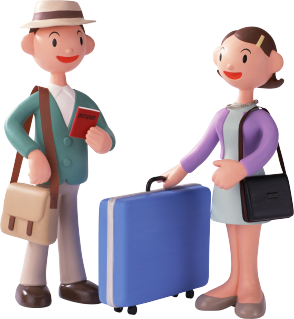 Our train  arrives at 2.36 am.
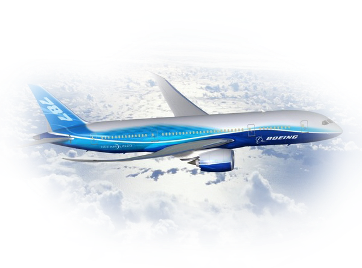 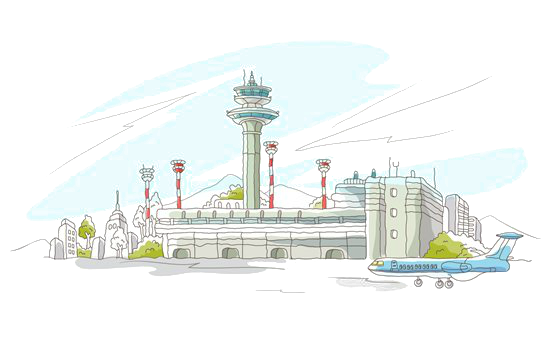 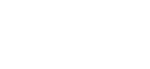 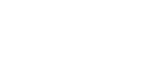 What time do we land in Moscow? I mean in Sheremetyevo.
What time does our plane leave?
Our plane  leaves in nine minutes at 10.19 pm. Gate 7.
In three hours. At  13.19 pm. Just at lunch time.
The number of our flight is 5602WR.
What is the number of our flight?
At  the  airport
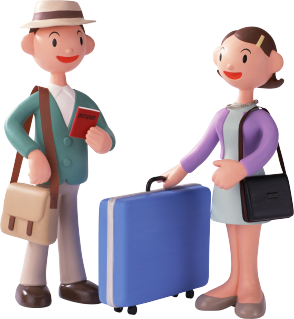 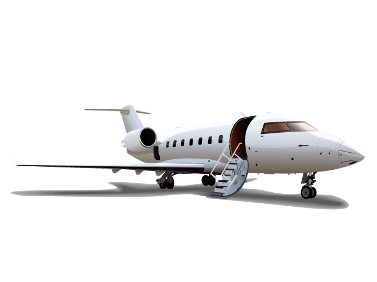 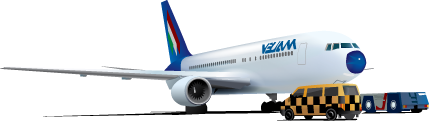 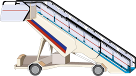 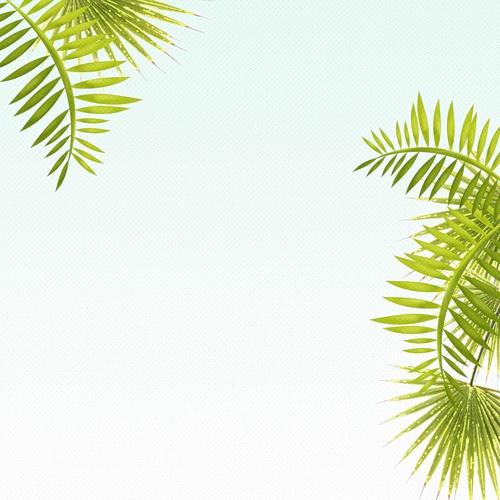 Hello. I want the zoo.
The zoo speaking.
Speaking over 
the telephone
When are you closed for lunch?
Our lunch break is from 12 to 13. We’ll open in half an hour.
Thank you.
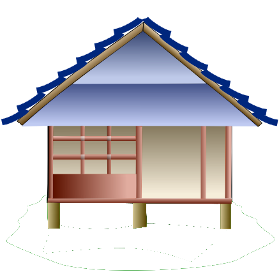 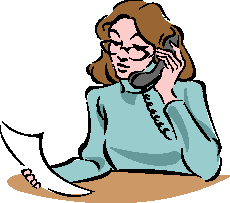 We’ll be glad to see you here. You are welcome.
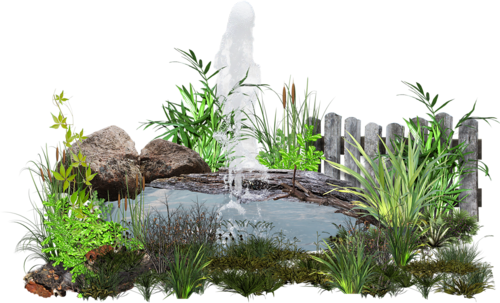 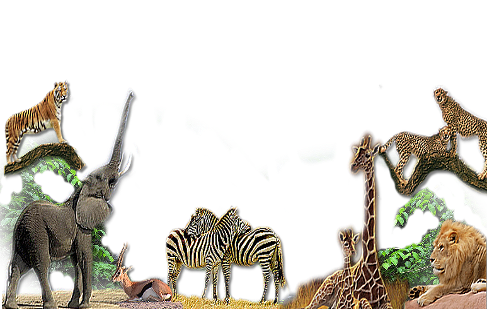 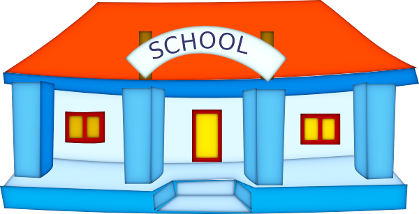 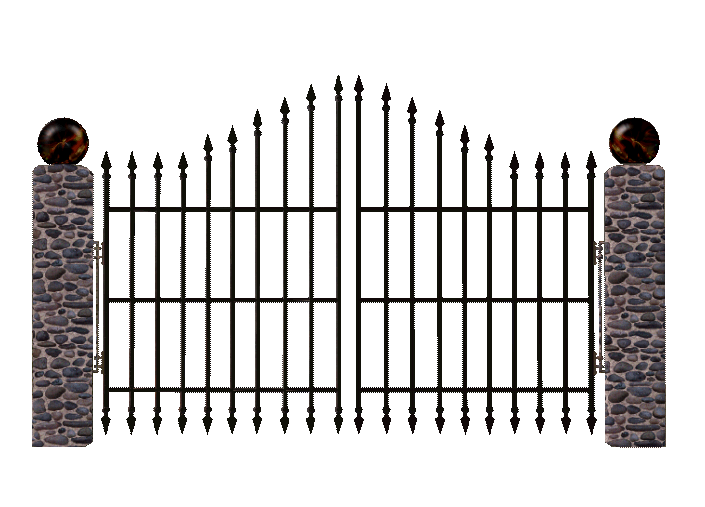 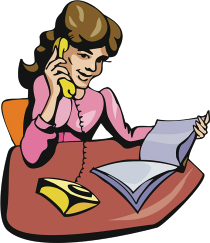 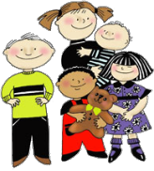 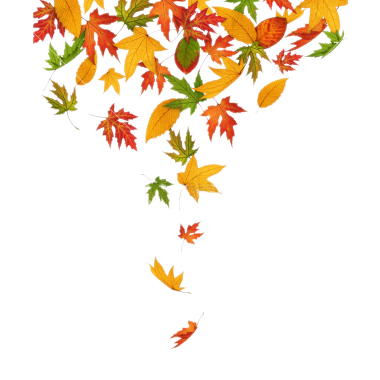 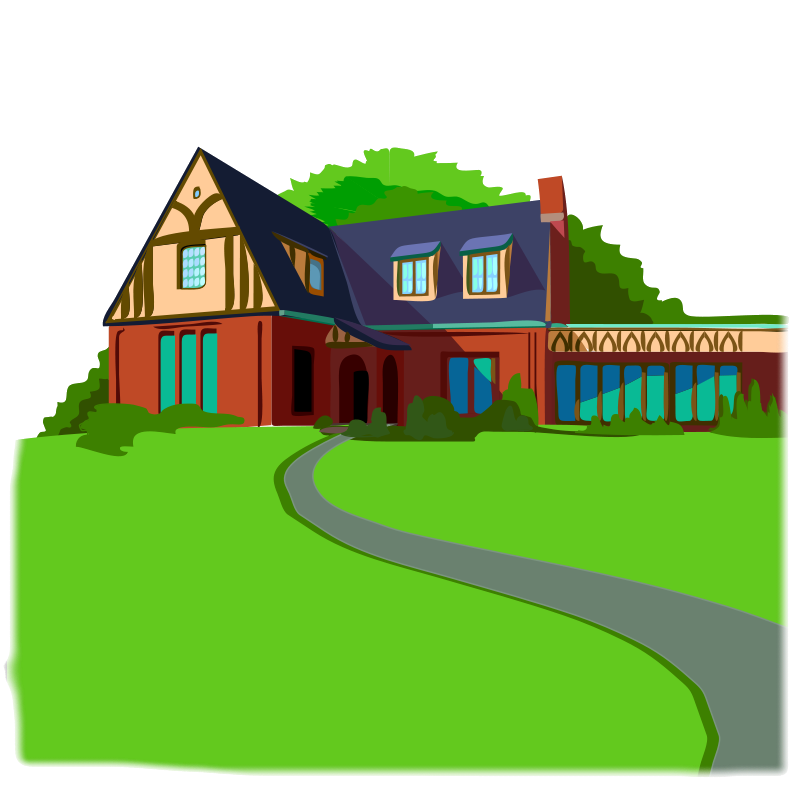 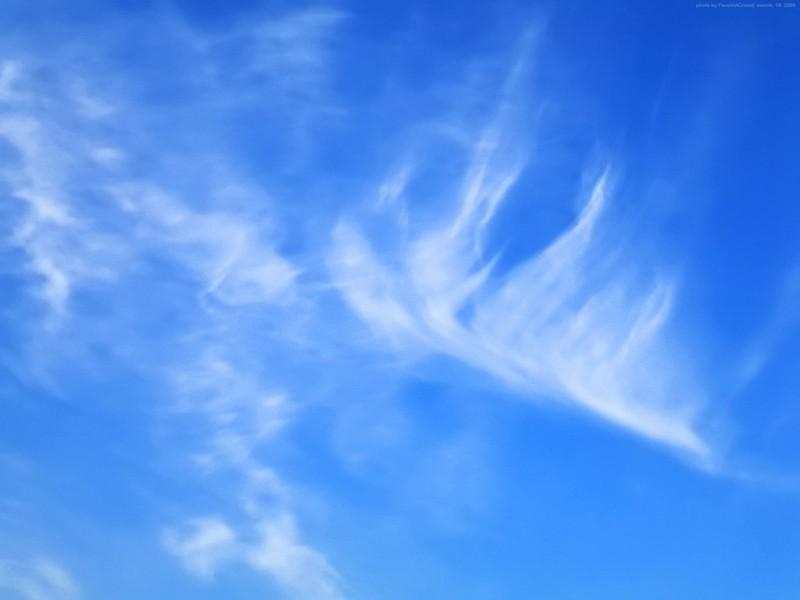 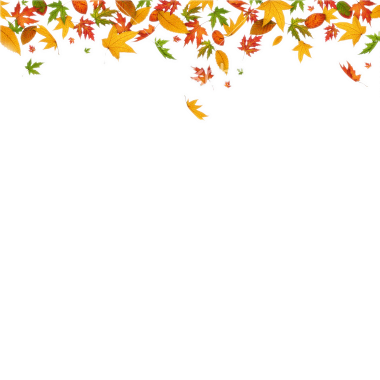 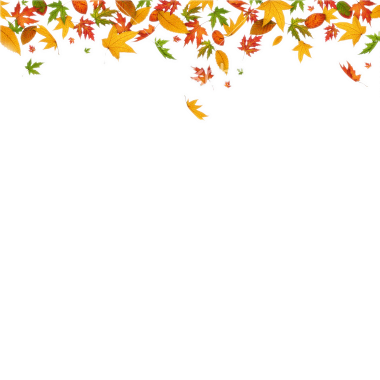 The first lesson usually starts at  8.30 in the morning.
The  sixth  lesson usually  ends  at two o’clock pm.
There are  twenty-seven students in  our  form.
It’s 8.25. Oh, come on. Hurry up! We shouldn’t be late.
Hello. Let’s get acquainted.
I  am  in  the  fifth form.
There are  15 boys and  12 girls in our form.
Usually we have  six lessons a day.
What time is it now?
How many boys and how many girls are there in your form?
How many lessons do you usually have  every day?
When does the first lesson usually start?
When does the sixth  lesson usually end?
Hello. Let’s get acquainted.
What form are you in?
How many students are there in your  form?
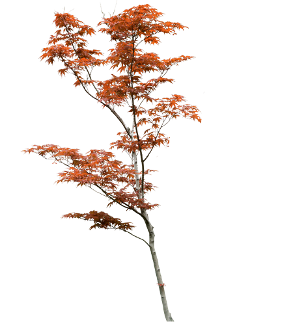 At school
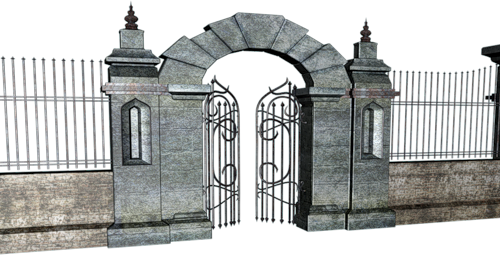 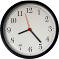 WELCOME
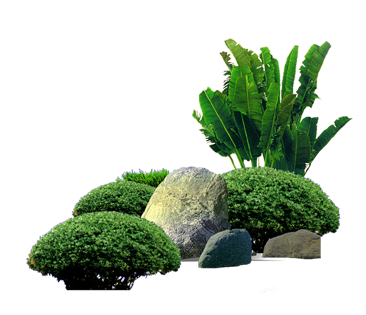 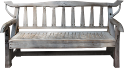 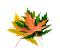 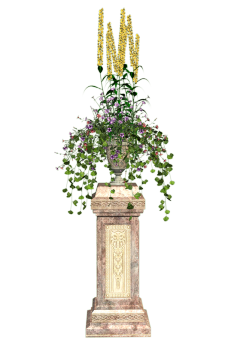 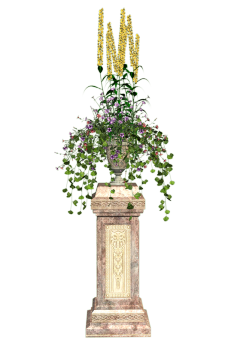 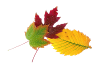 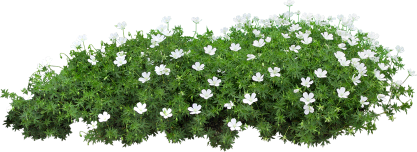 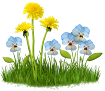 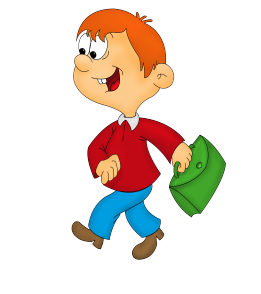 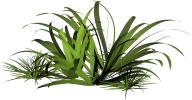 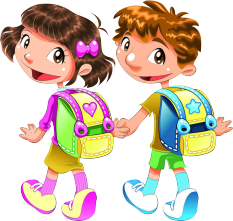 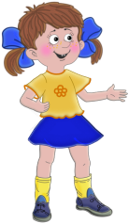 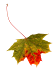 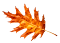 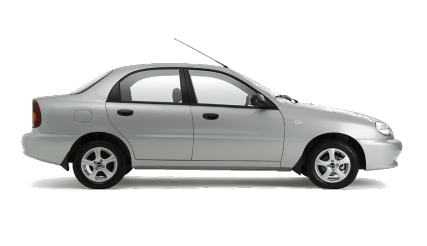 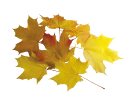 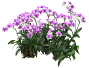 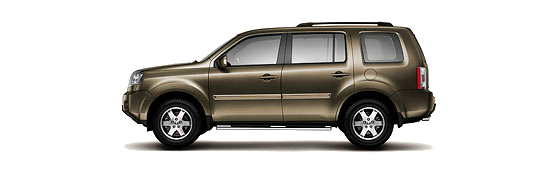 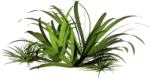 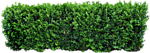 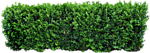 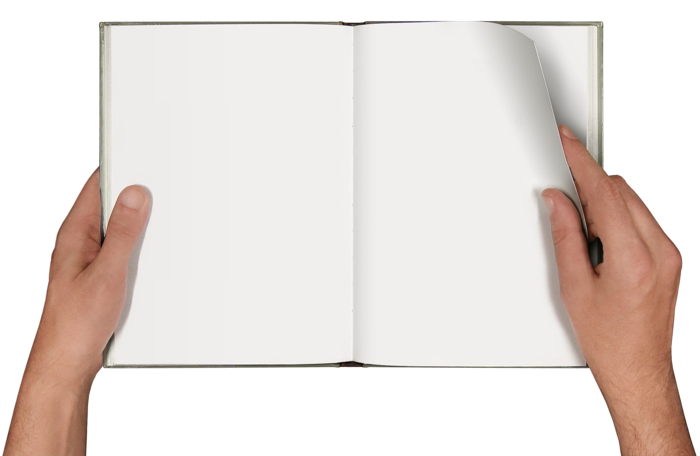 06:30
20:30
09:00
19:15
Look at the chart. Read and translate all the information. Then make sentences, as in the example.
10:45
18:30
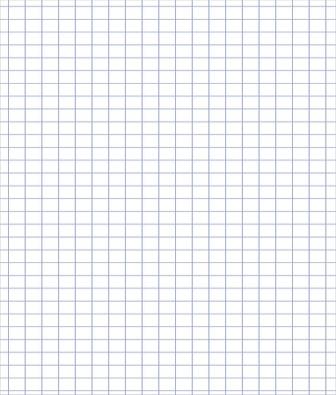 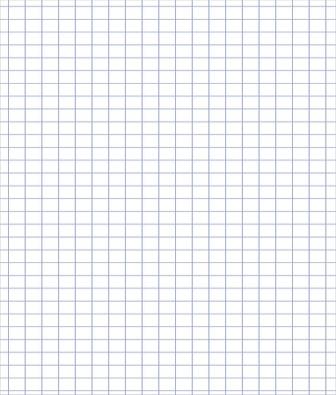 Bob is a doctor.
         He works at a 
hospital. He starts work
at half past six in the
morning. He finishes
work at half past eight 
in the evening.
Brett  is  a  life- 
        guard. He works
at a swimming pool. He
starts work at nine 
o’clock in the morning. 
He finishes work at  a
quarter past seven in 
the evening.
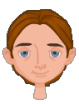 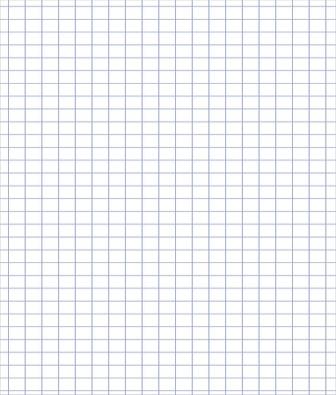 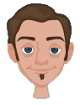 Jenny is a reporter. 
She  works  at  a
newspaper office. 
She starts work at a
quarter to eleven in the
morning. She finishes
work at   half  past
 six in the evening.
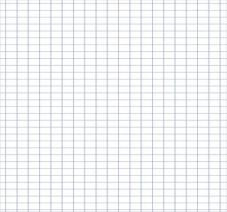 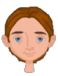 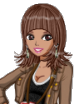 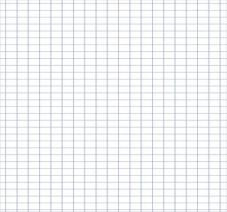 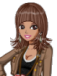 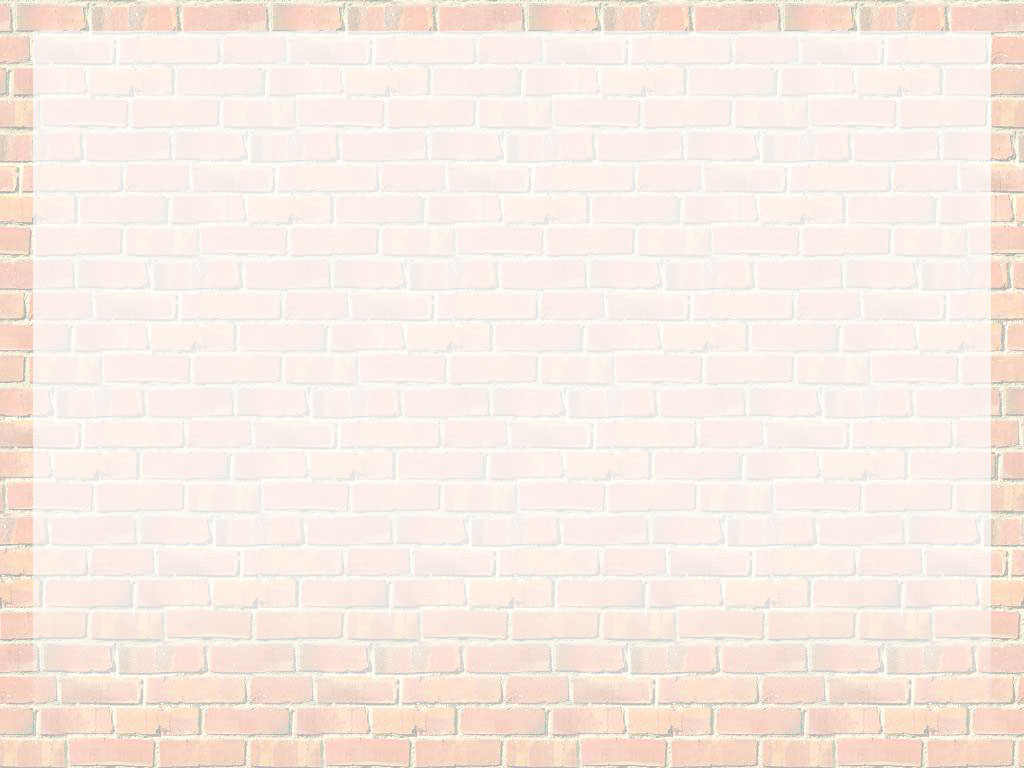 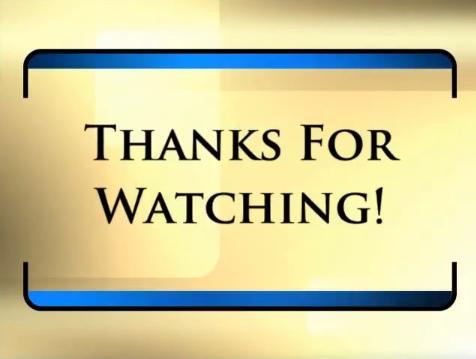 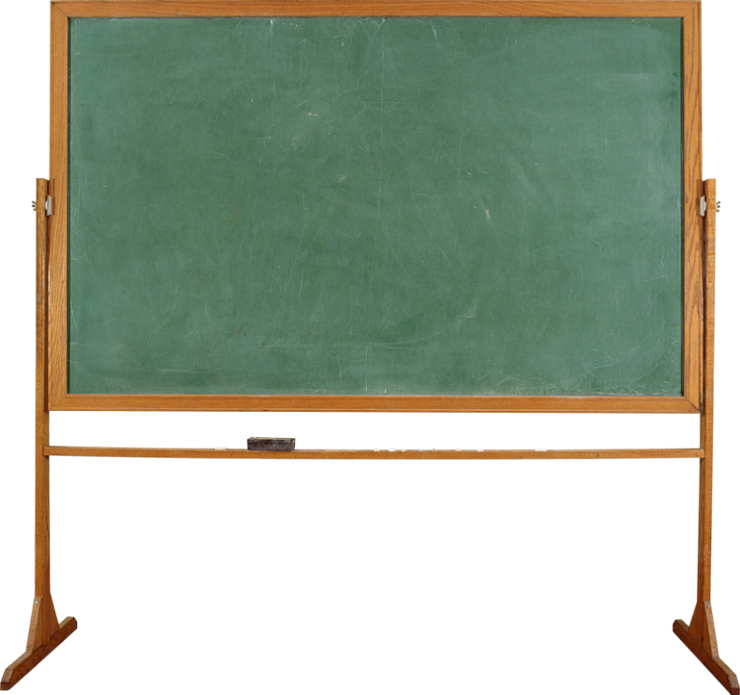 Thank you for the lesson! Good-bye!
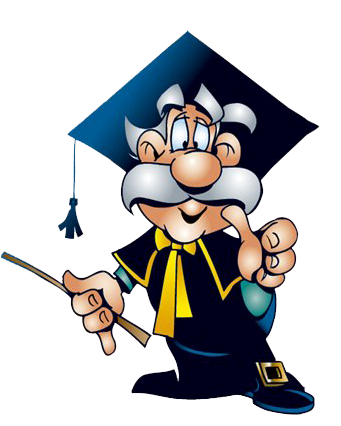 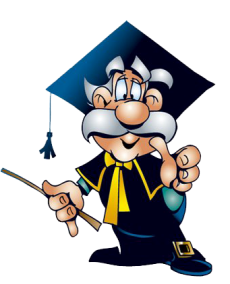 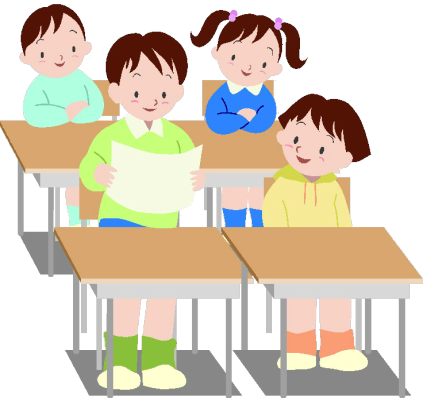